Fjármálastöðugleiki 2018/1
Myndir
12. apríl 2018
Helstu áhættuþættir
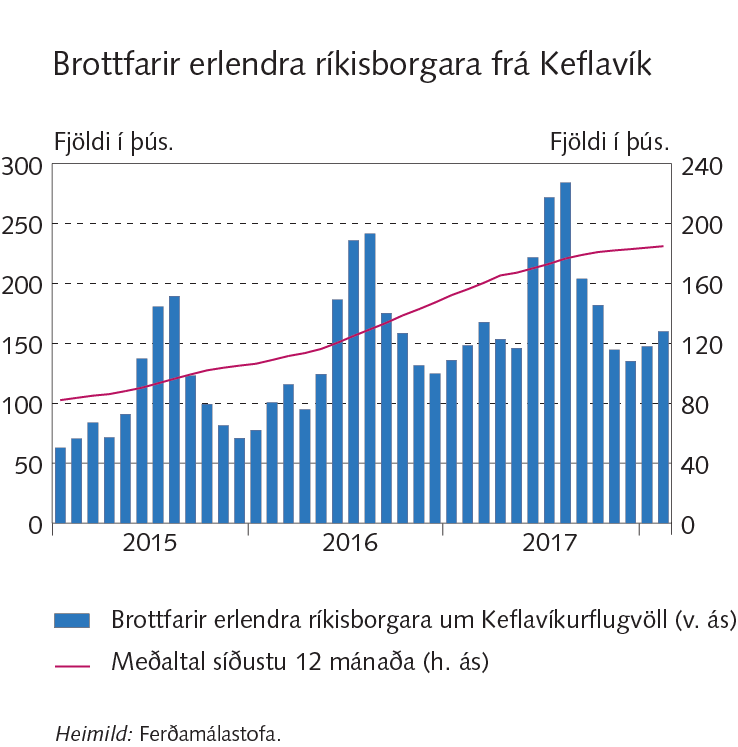 Helstu áhættuþættir
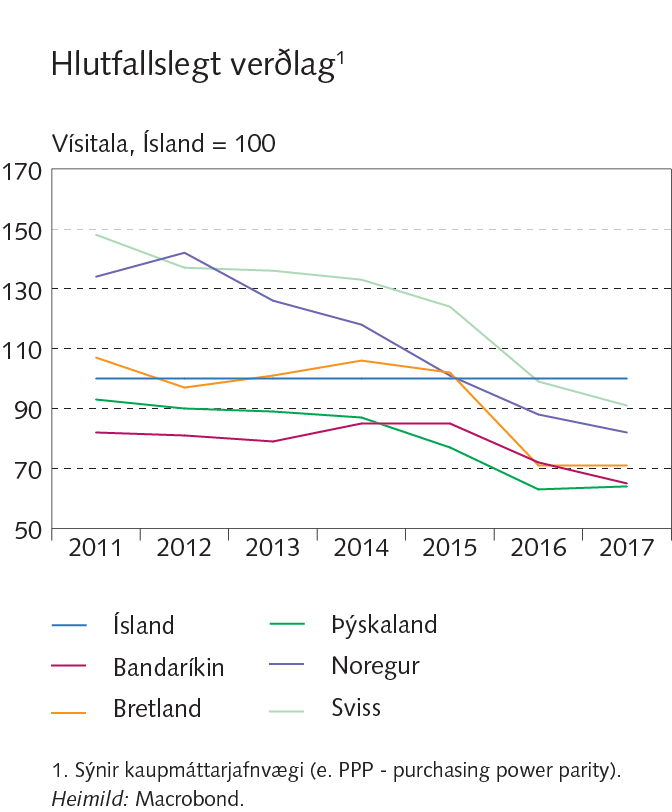 Helstu áhættuþættir
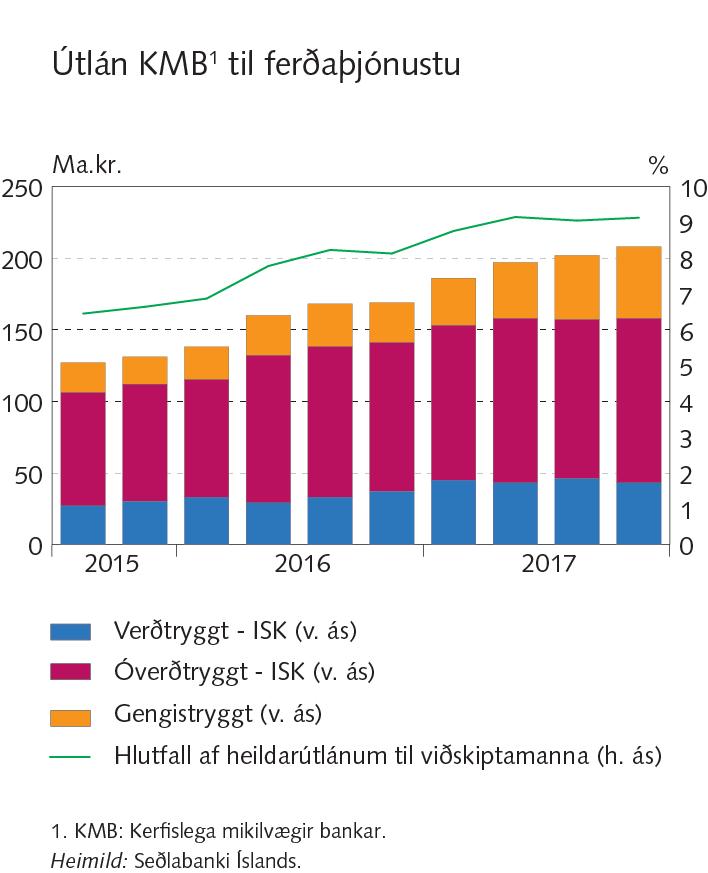 Helstu áhættuþættir
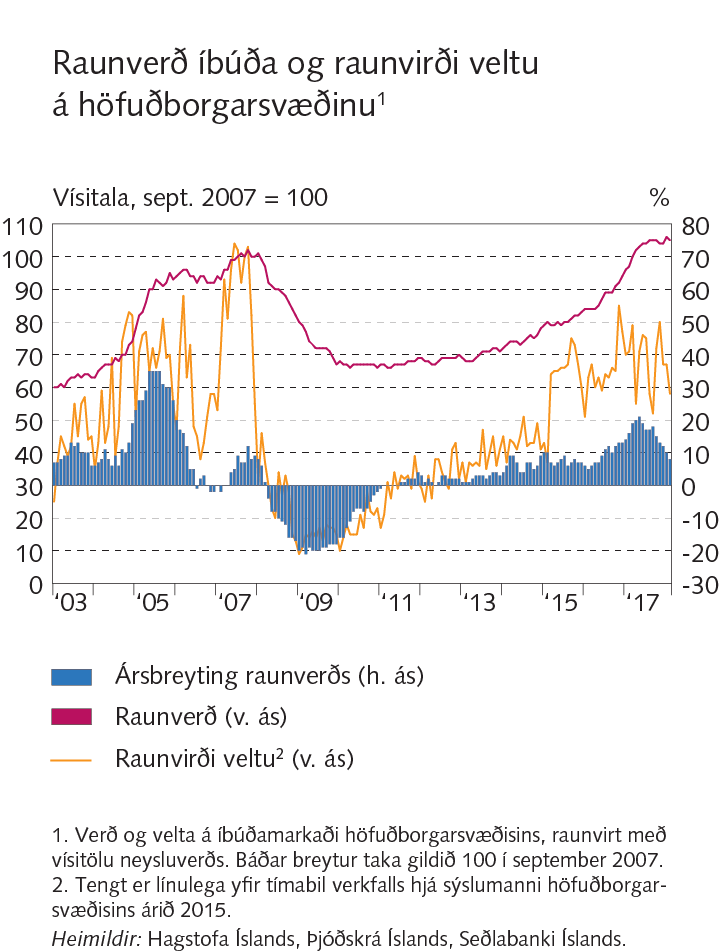 Helstu áhættuþættir
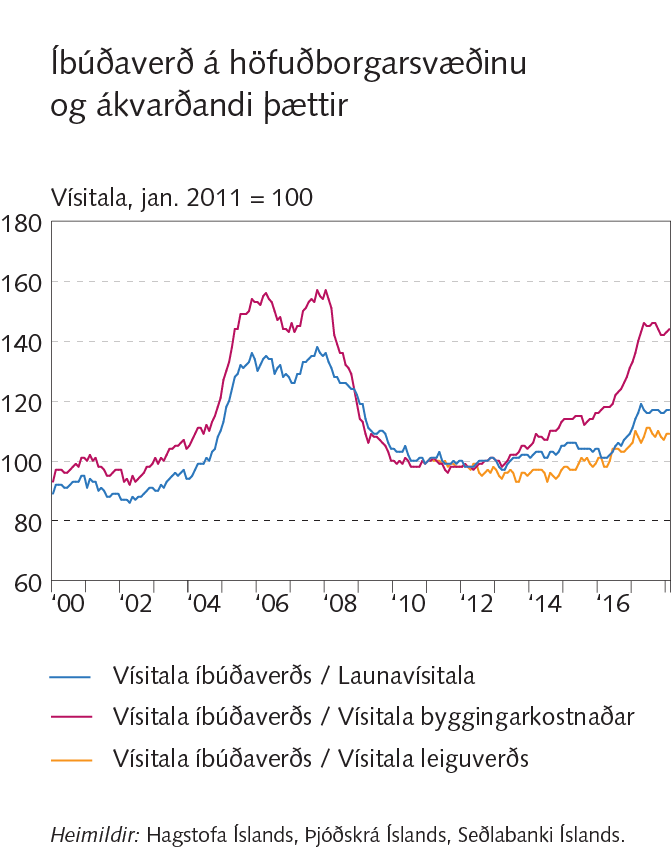 Helstu áhættuþættir
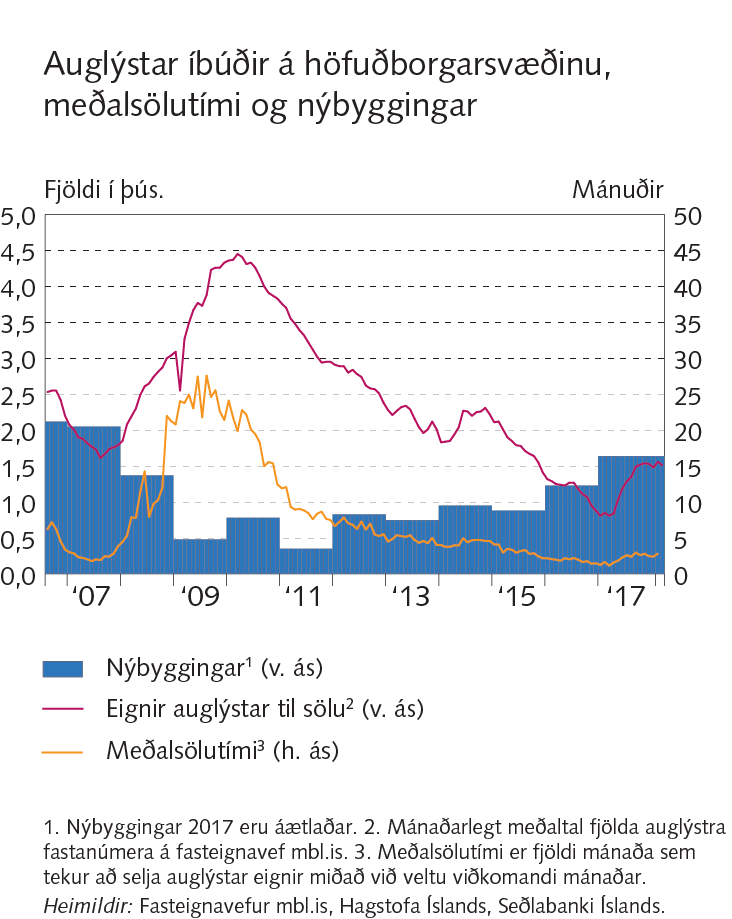 Helstu áhættuþættir
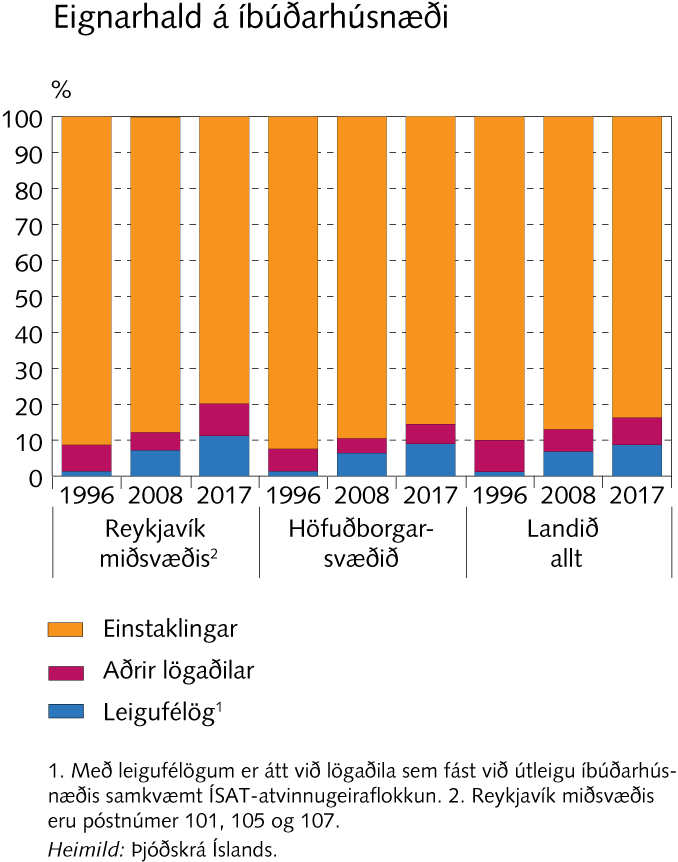 Helstu áhættuþættir
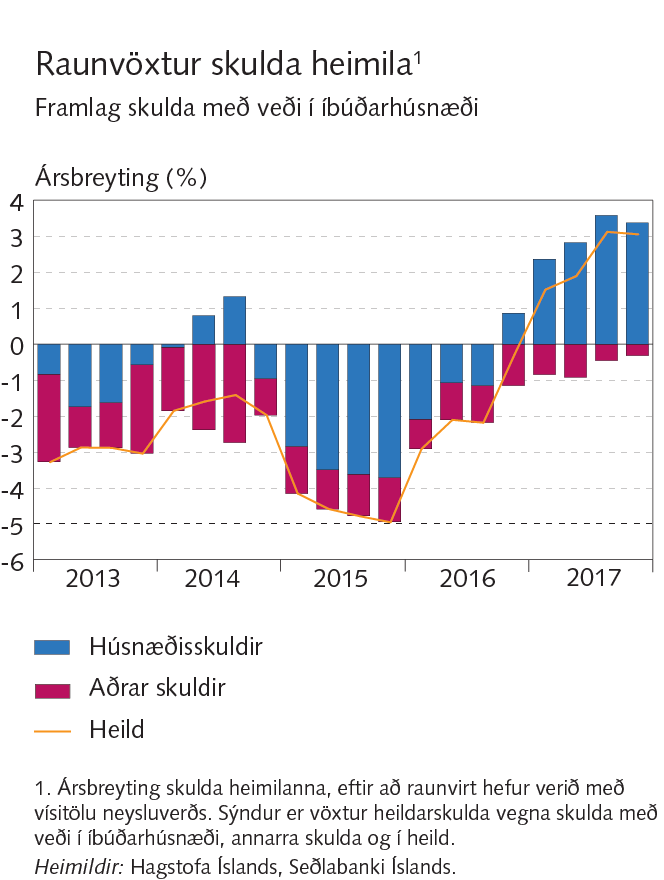 Helstu áhættuþættir
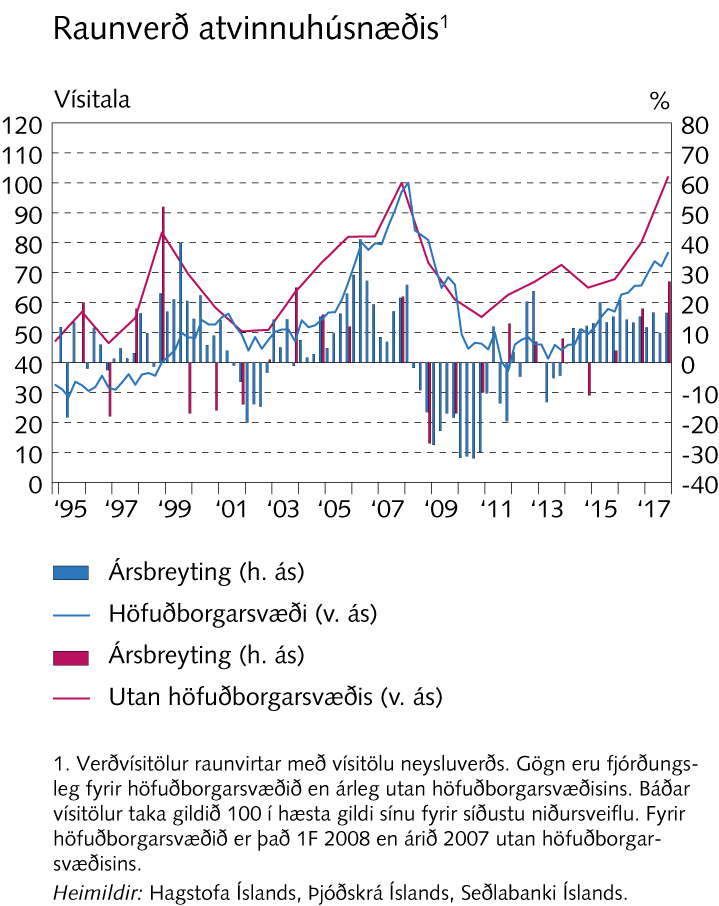 Helstu áhættuþættir
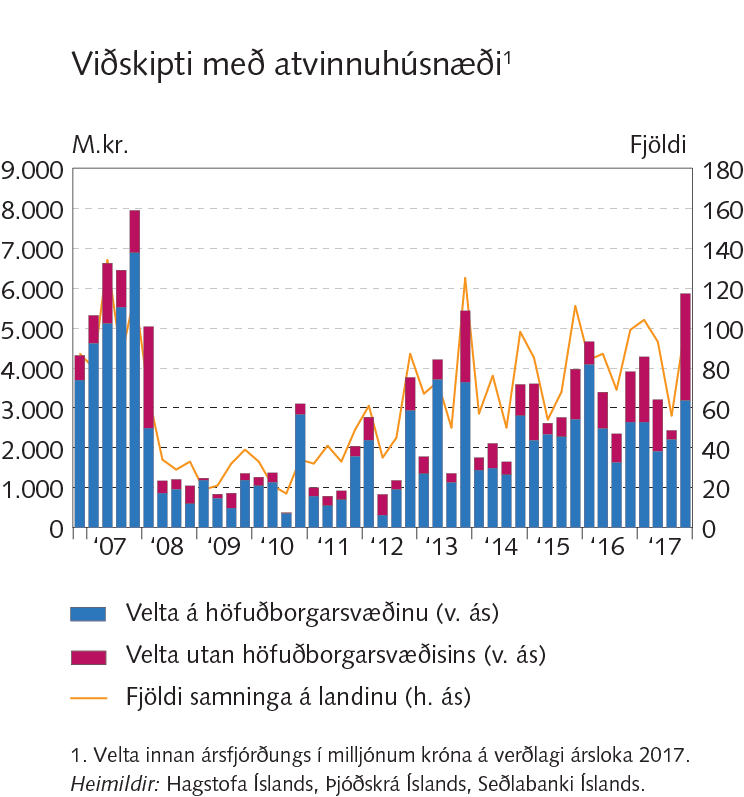 Helstu áhættuþættir
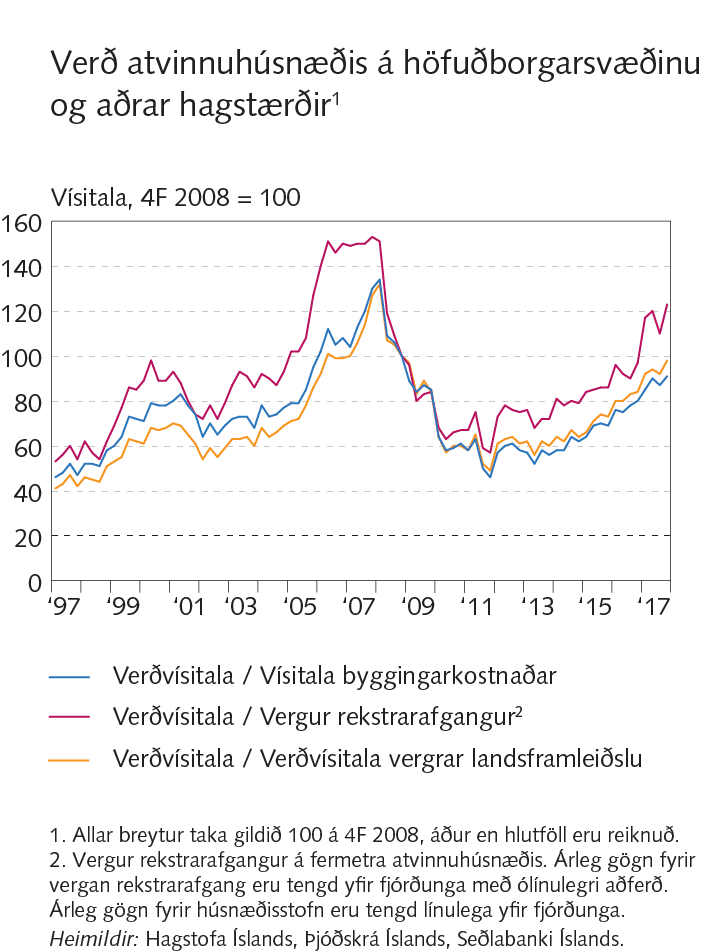 Helstu áhættuþættir
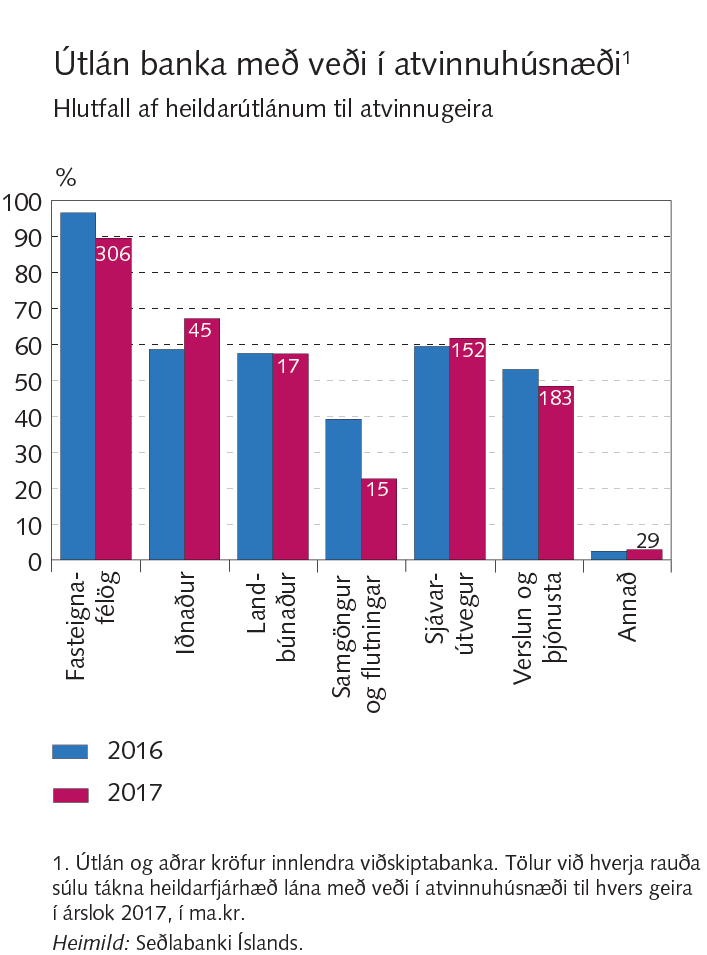 Helstu áhættuþættir
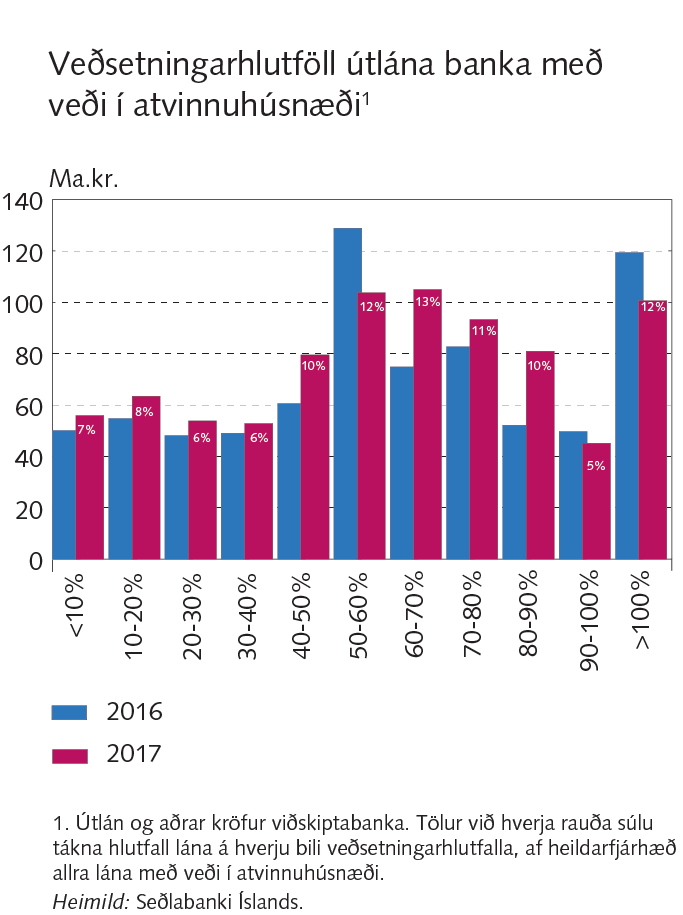 Helstu áhættuþættir
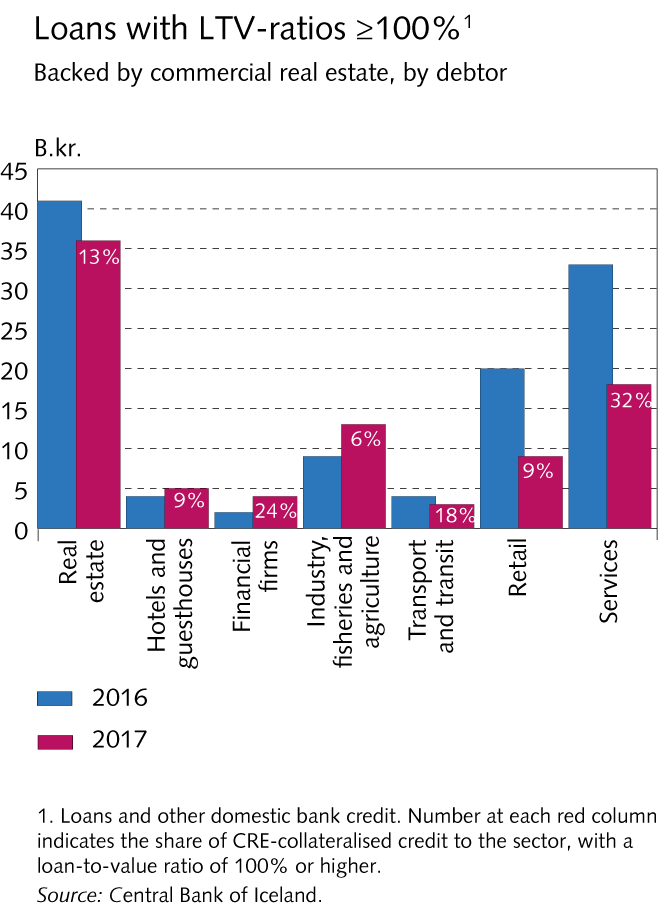 Starfsumhverfi fjármálafyrirtækja
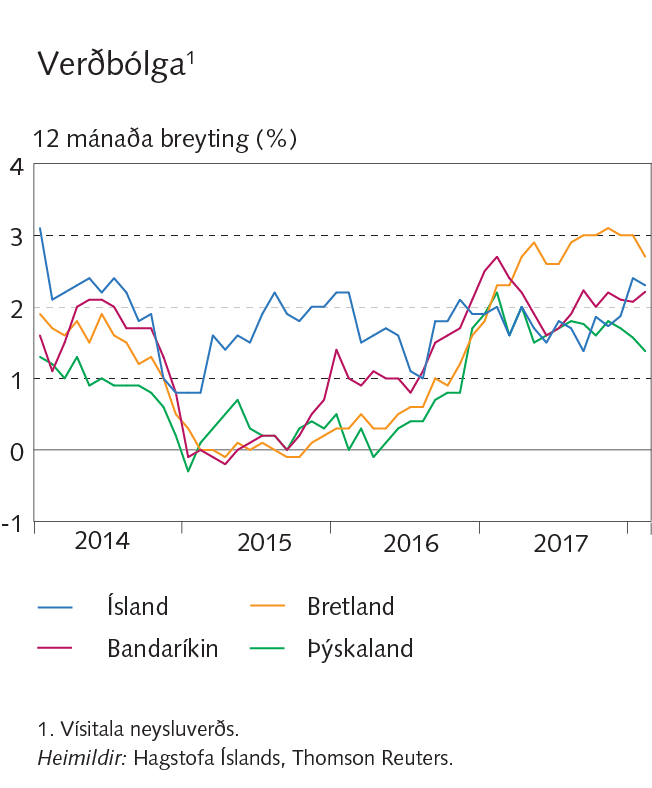 Starfsumhverfi fjármálafyrirtækja
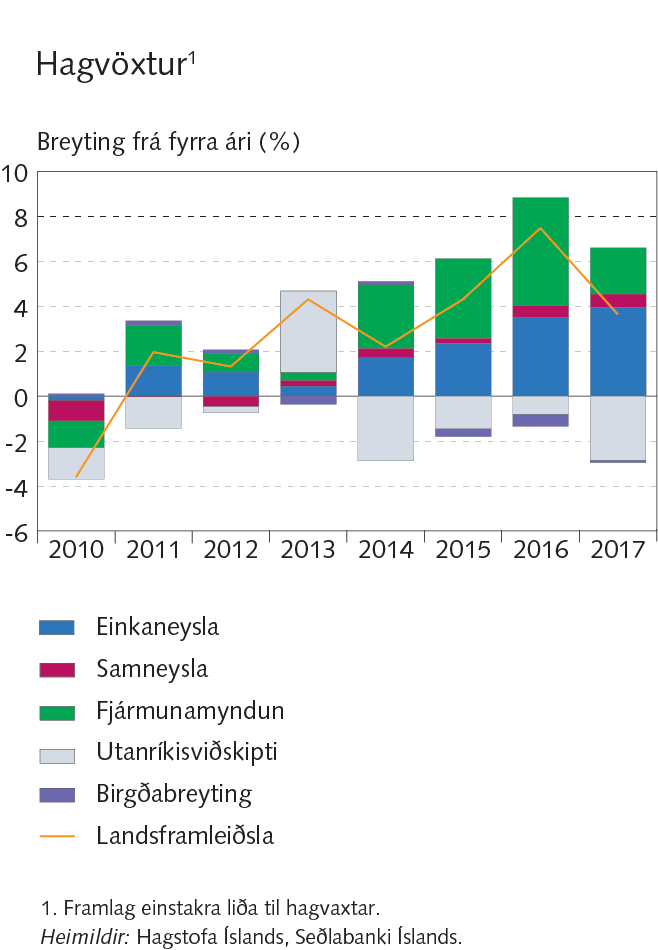 Starfsumhverfi fjármálafyrirtækja
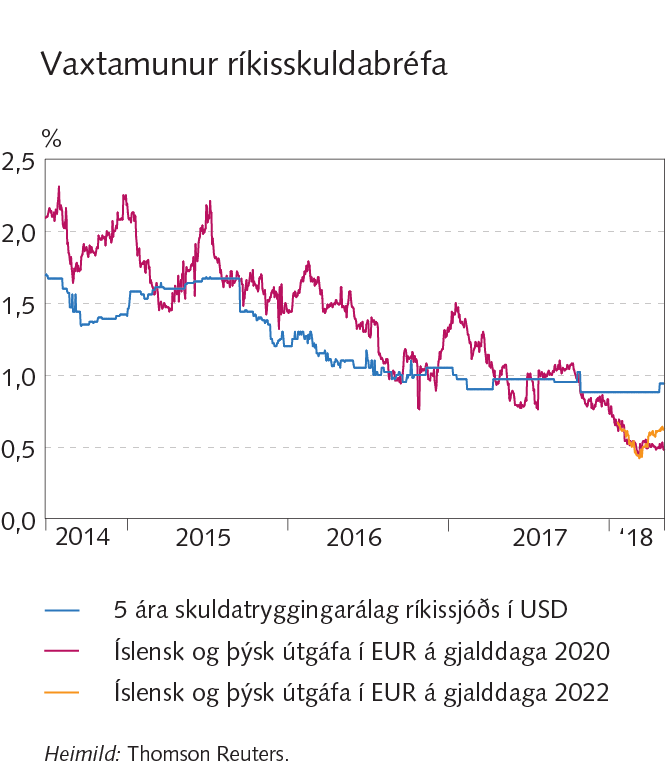 Starfsumhverfi fjármálafyrirtækja
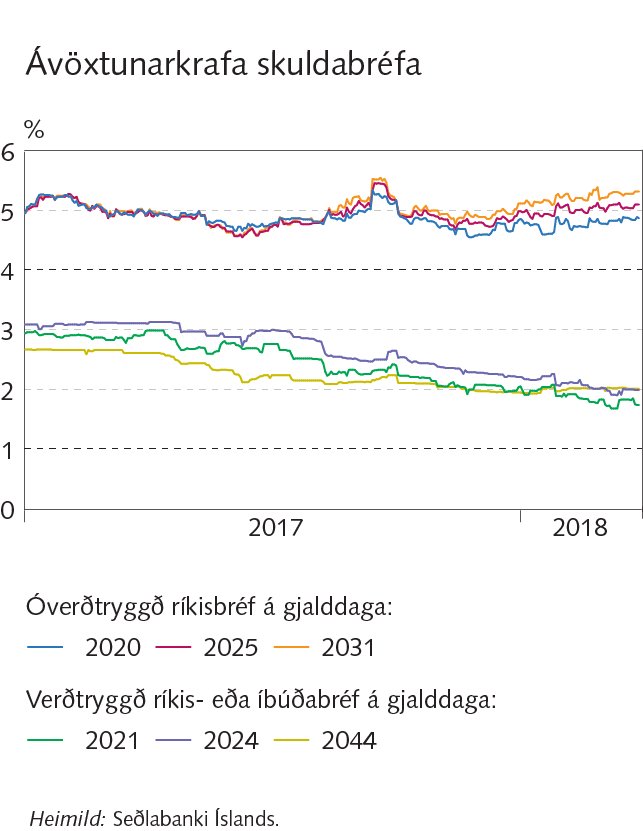 Starfsumhverfi fjármálafyrirtækja
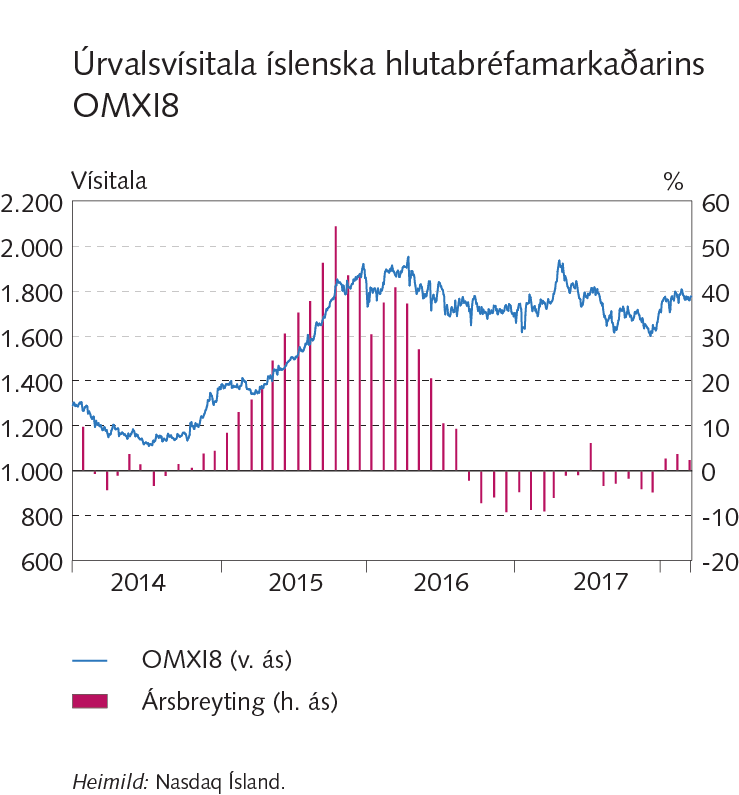 Starfsumhverfi fjármálafyrirtækja
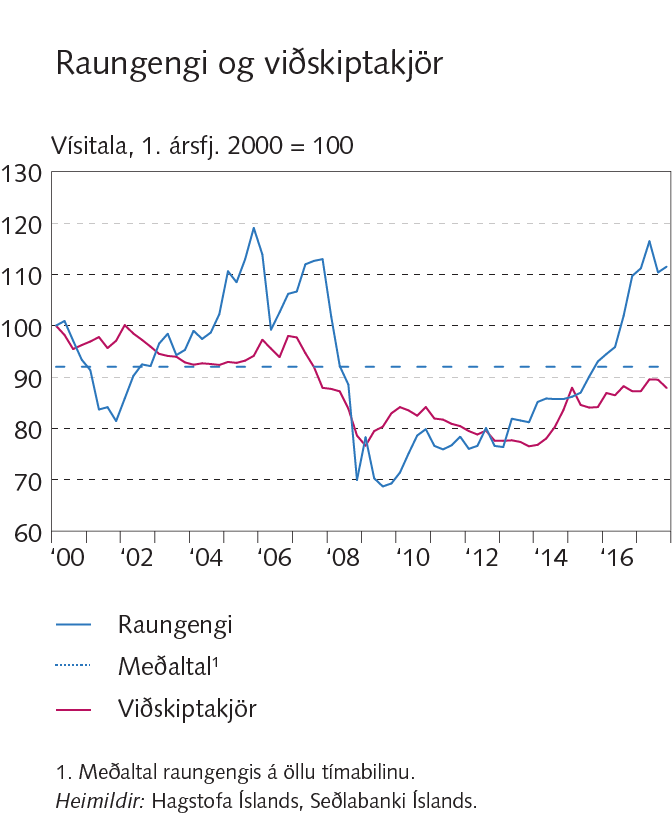 Starfsumhverfi fjármálafyrirtækja
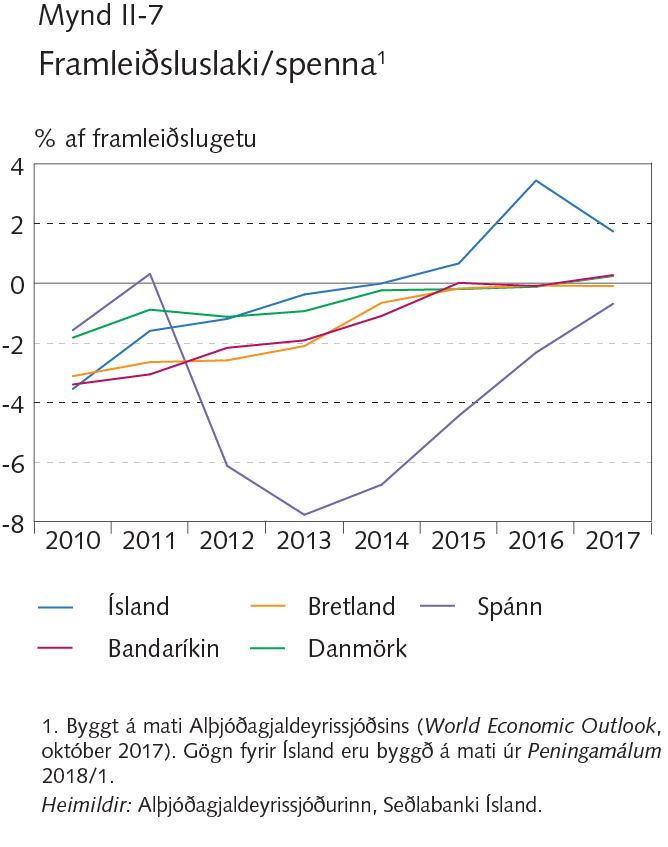 Starfsumhverfi fjármálafyrirtækja
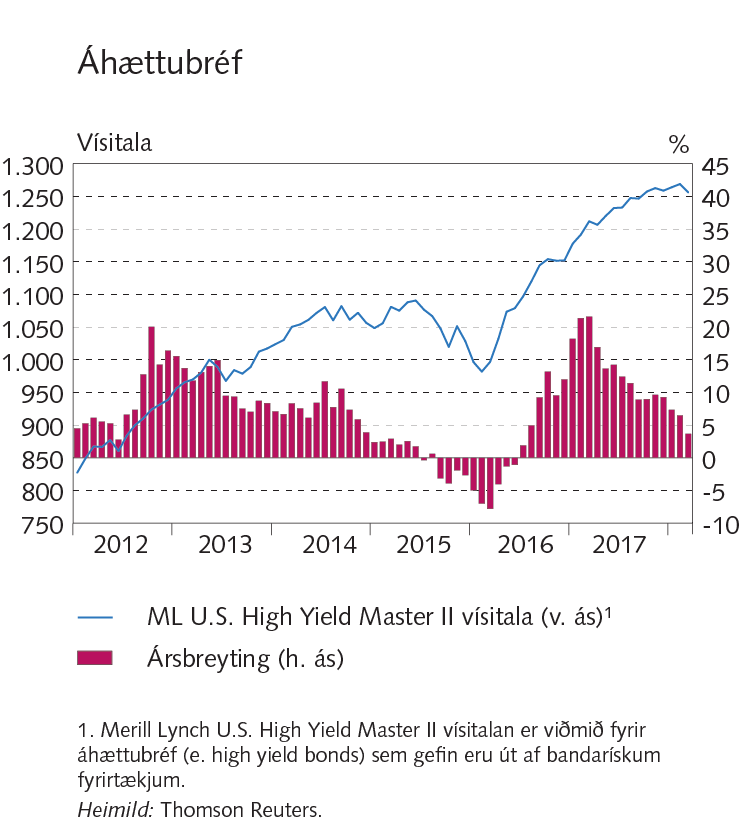 Starfsumhverfi fjármálafyrirtækja
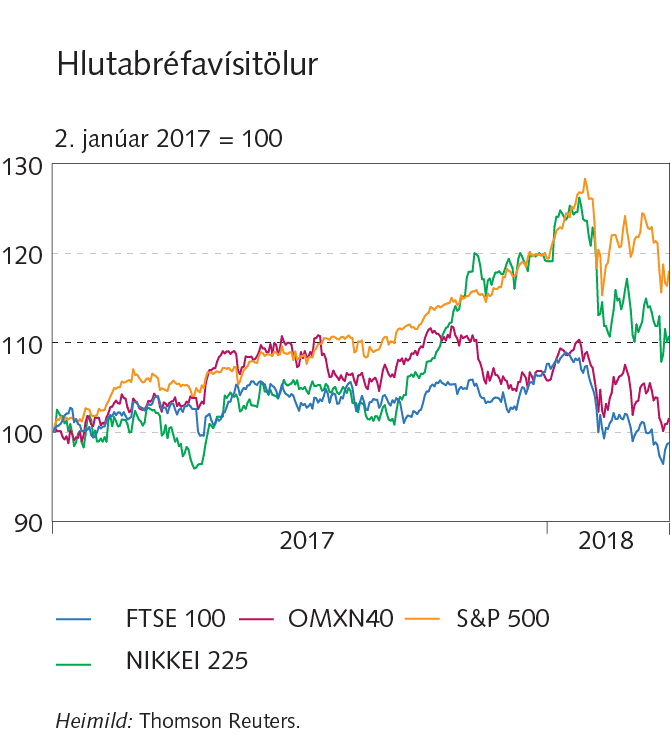 Starfsumhverfi fjármálafyrirtækja
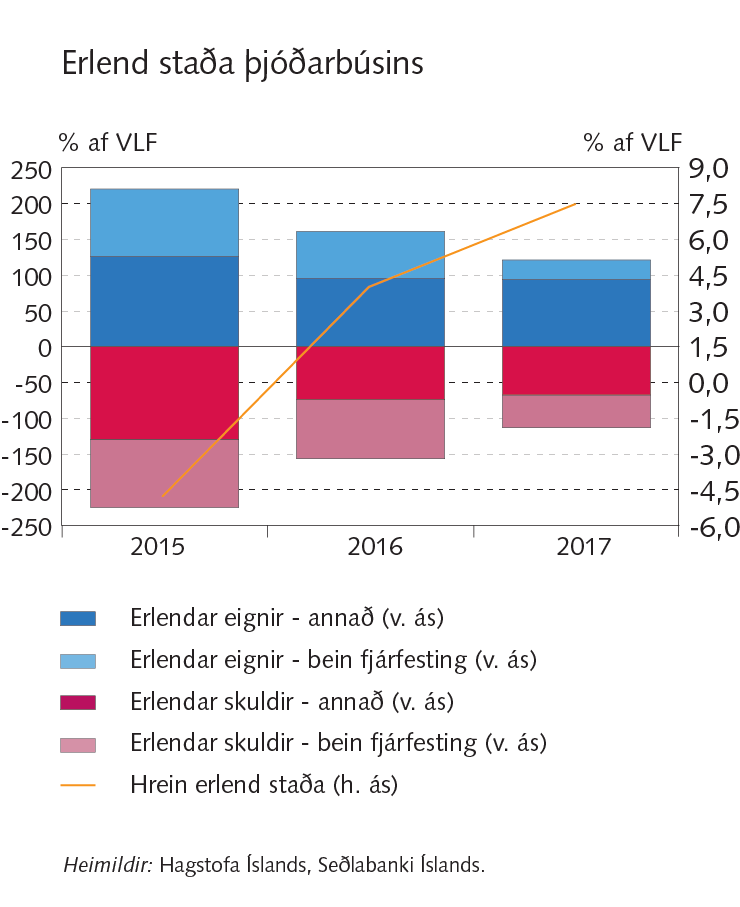 Starfsumhverfi fjármálafyrirtækja
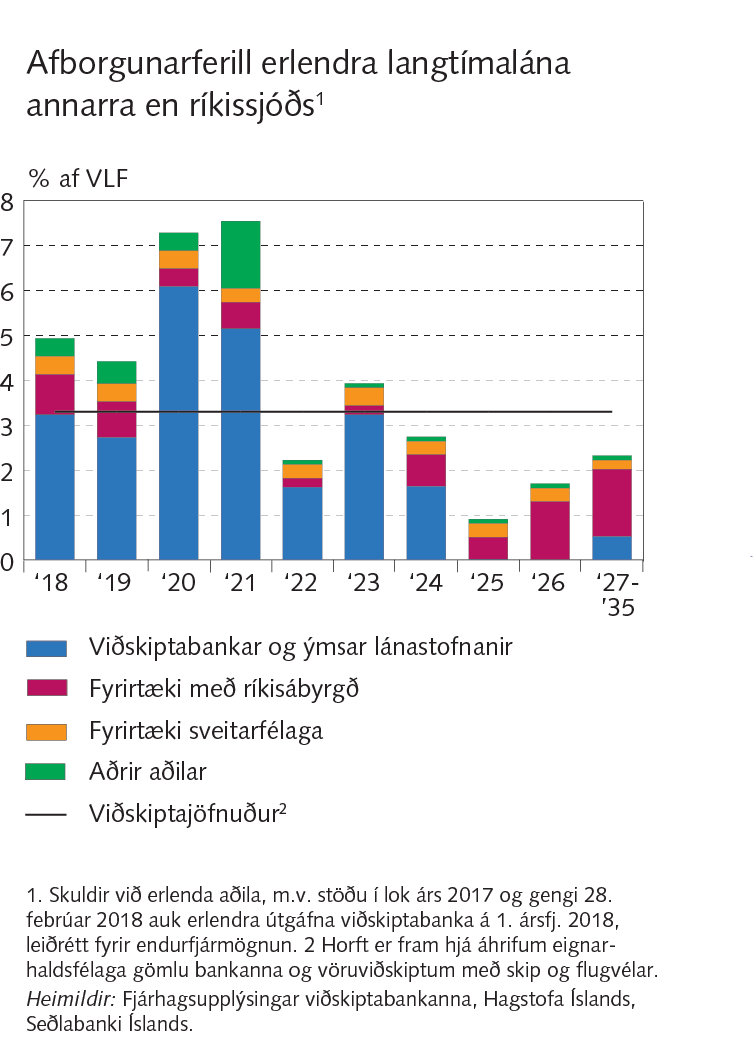 Starfsumhverfi fjármálafyrirtækja
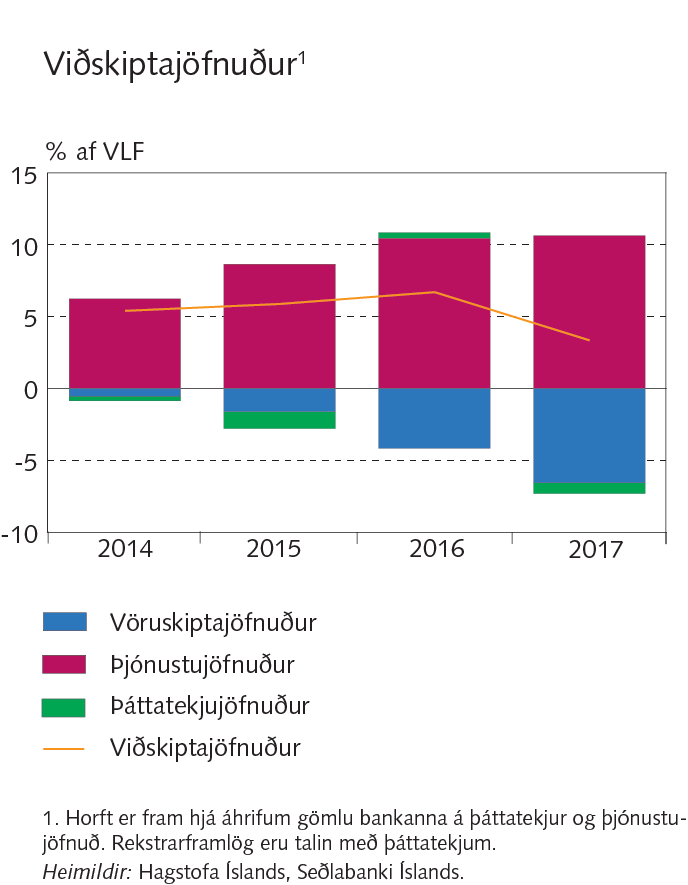 Starfsumhverfi fjármálafyrirtækja
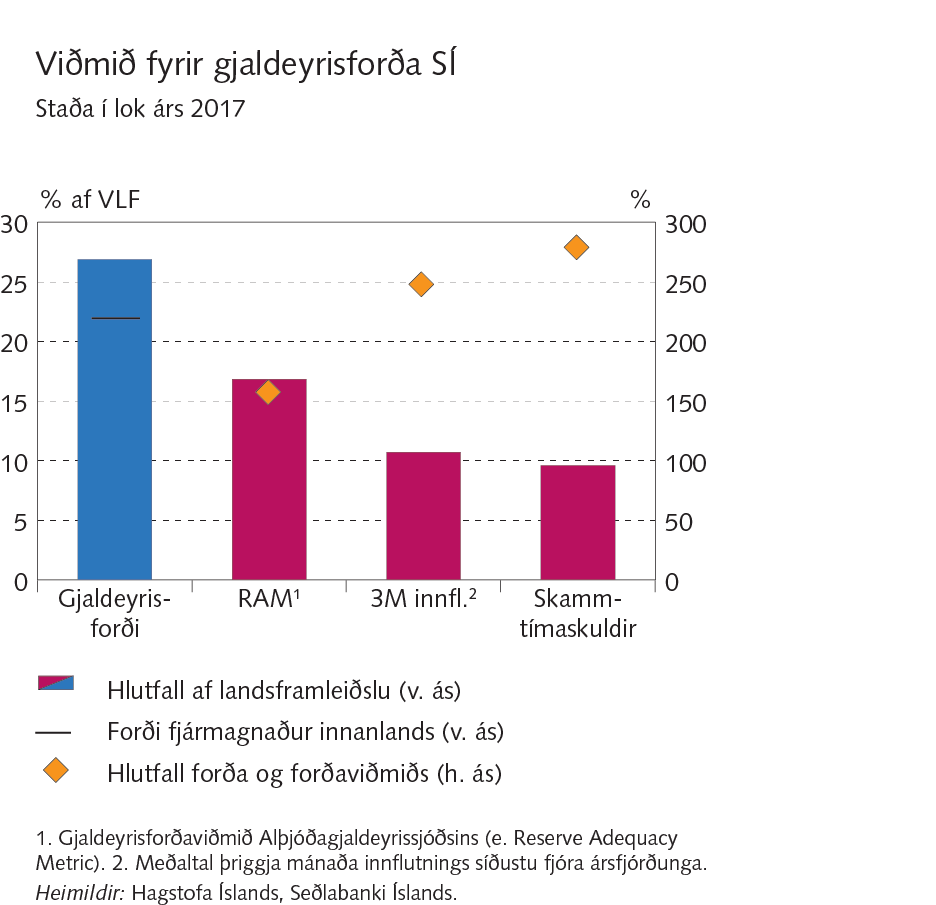 Starfsumhverfi fjármálafyrirtækja
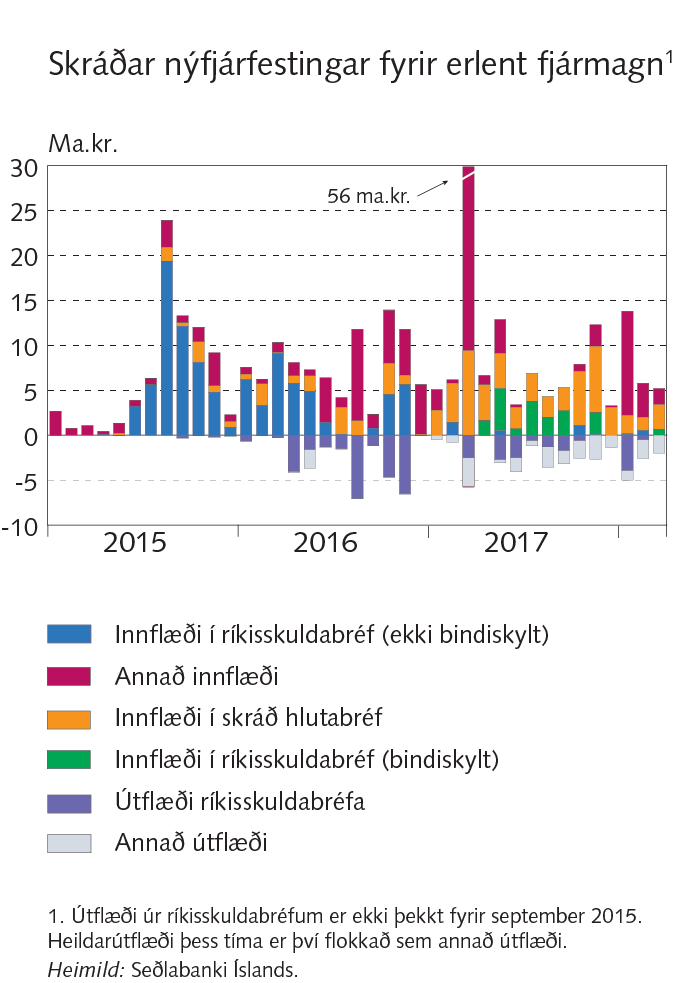 Starfsumhverfi fjármálafyrirtækja
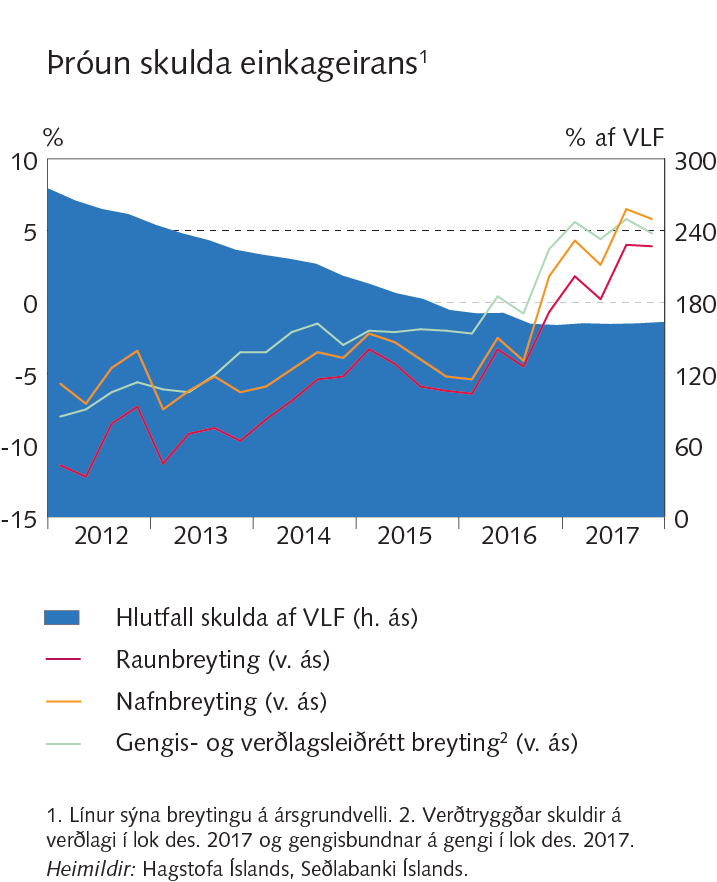 Starfsumhverfi fjármálafyrirtækja
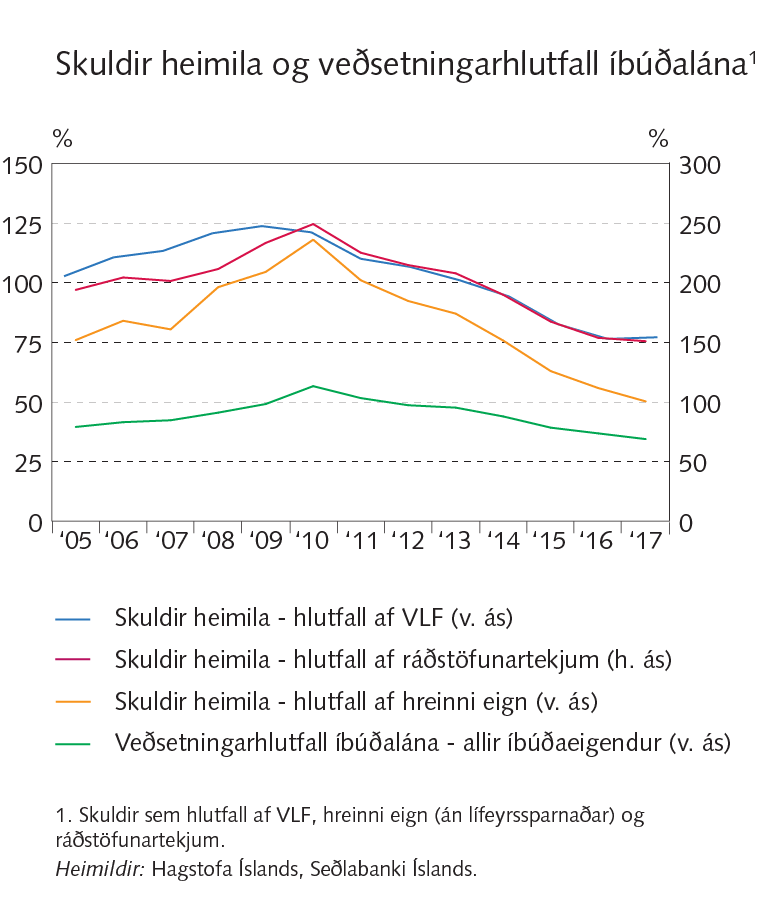 Starfsumhverfi fjármálafyrirtækja
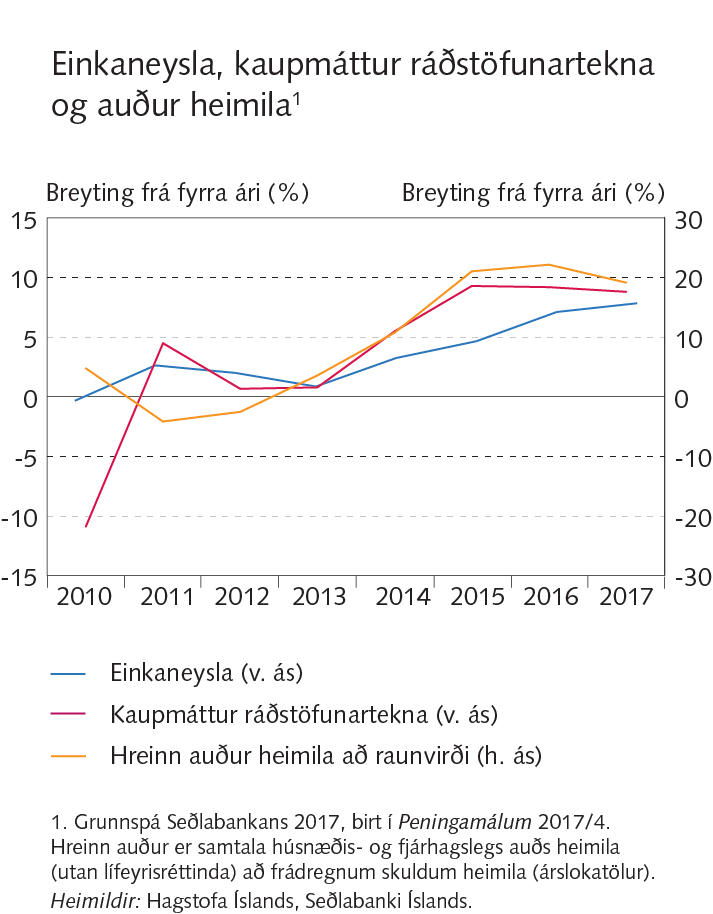 Starfsumhverfi fjármálafyrirtækja
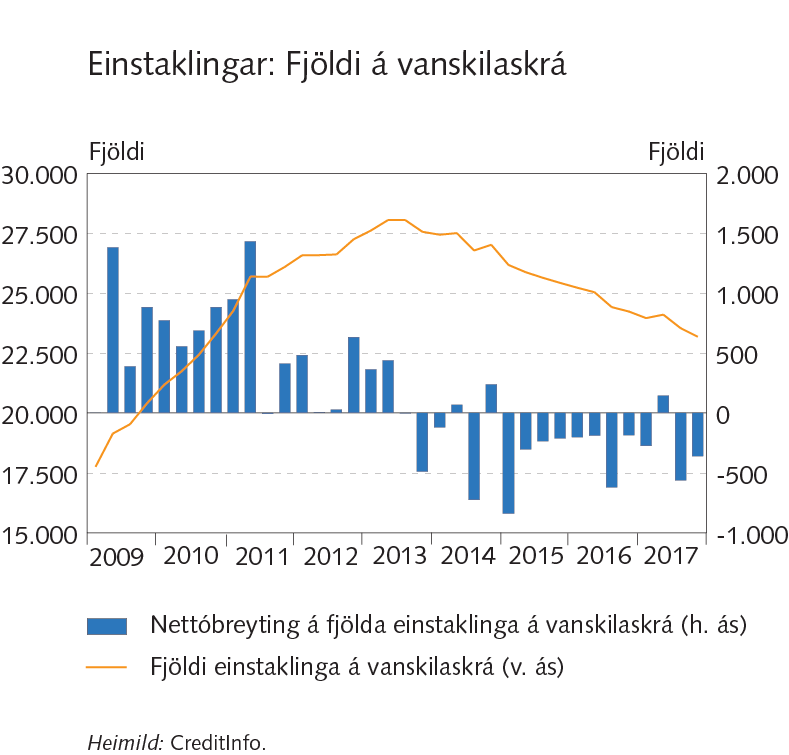 Starfsumhverfi fjármálafyrirtækja
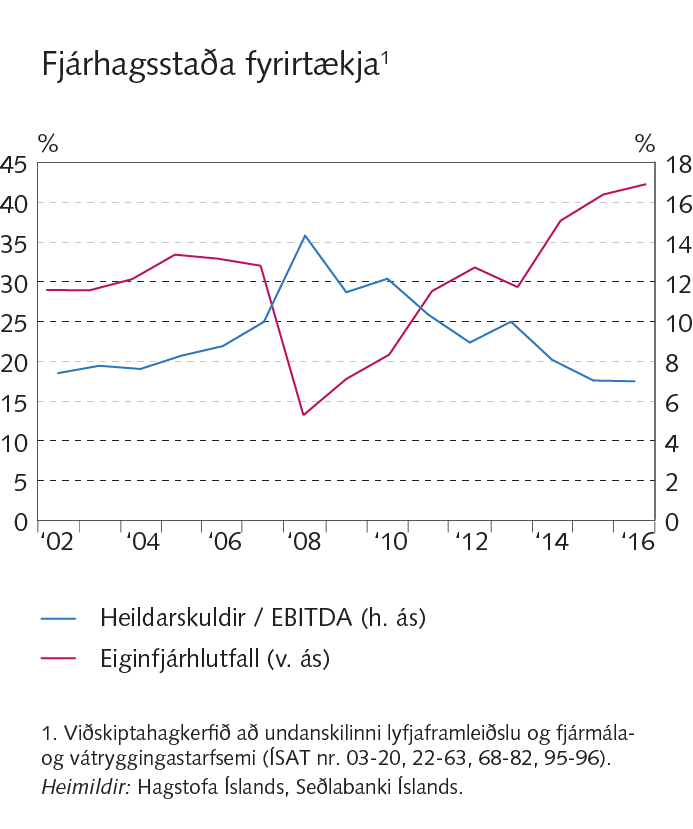 Starfsumhverfi fjármálafyrirtækja
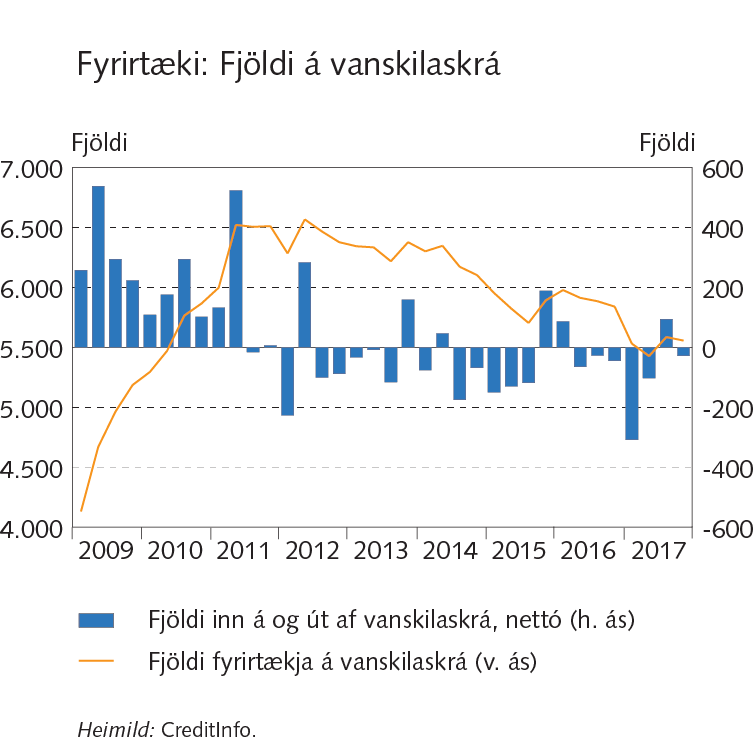 Starfsumhverfi fjármálafyrirtækja
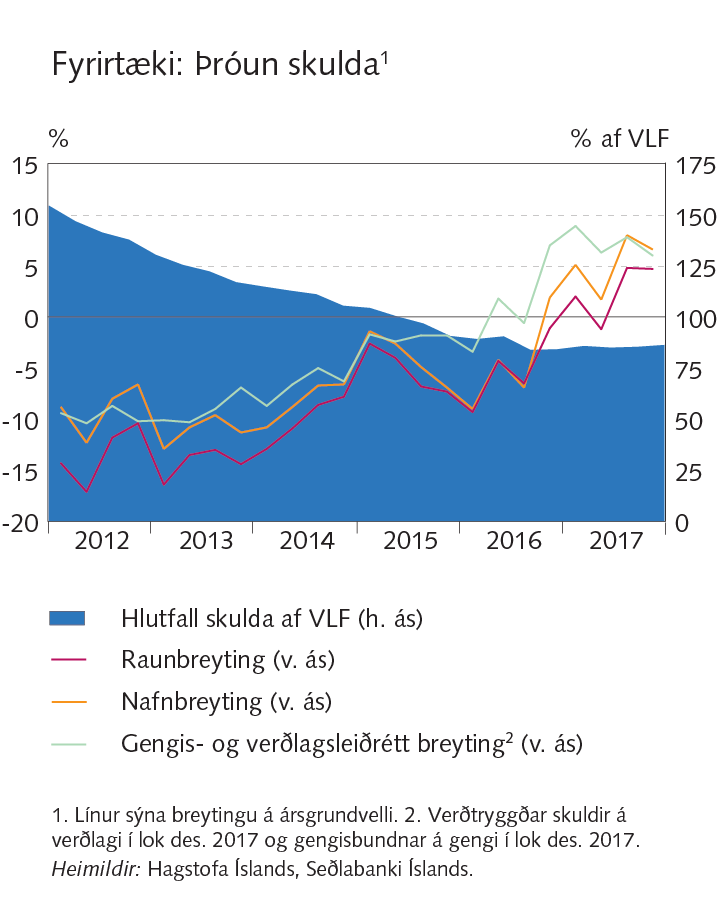 Rammagrein II-1Áhrif Airbnb á íbúðamarkað
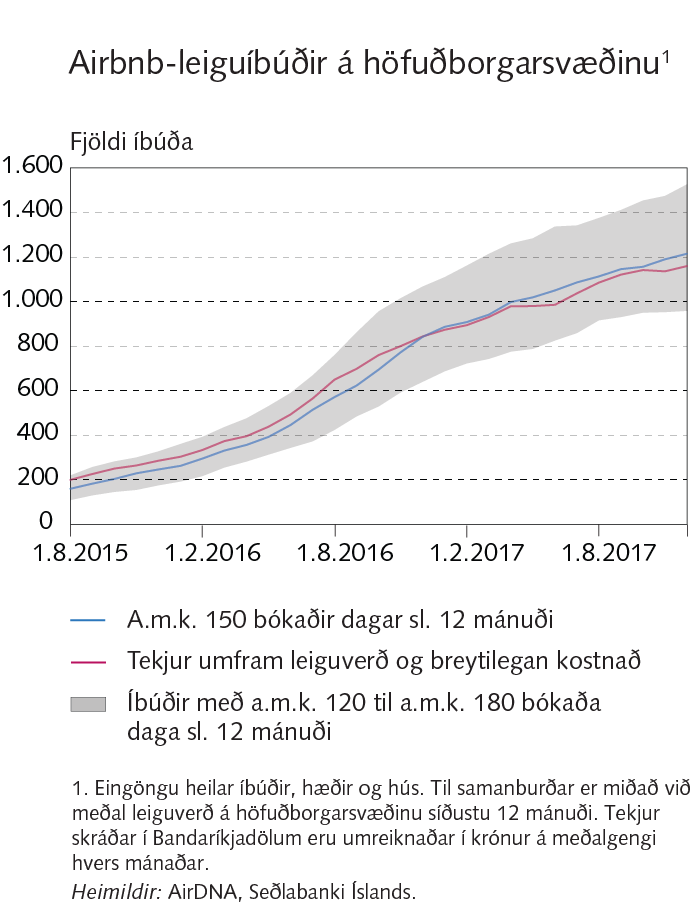 Rammagrein II-1Áhrif Airbnb á íbúðamarkað
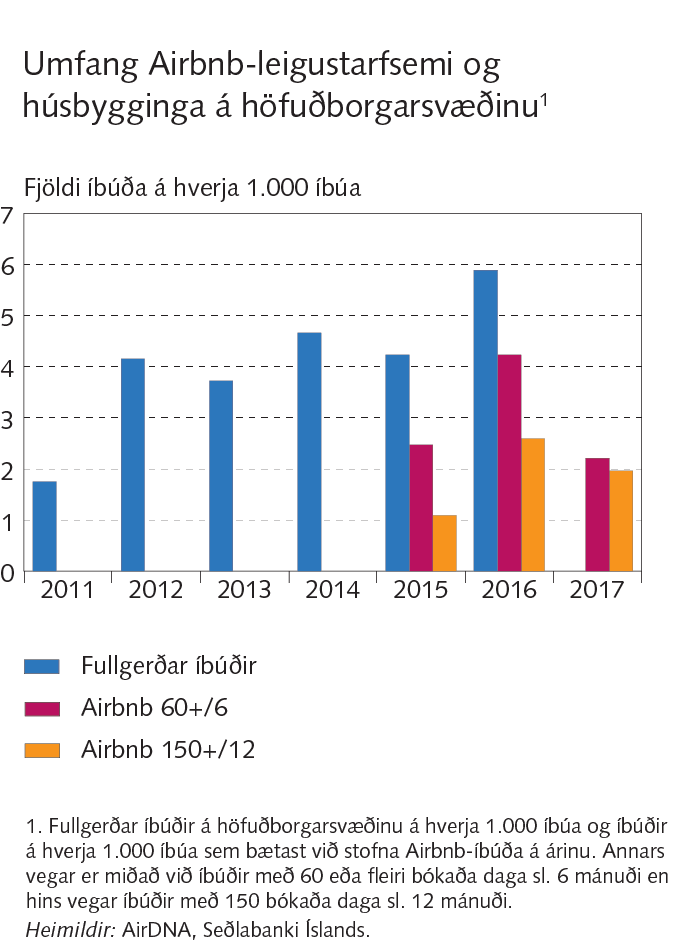 Rammagrein II-2Gjaldeyrismarkaður
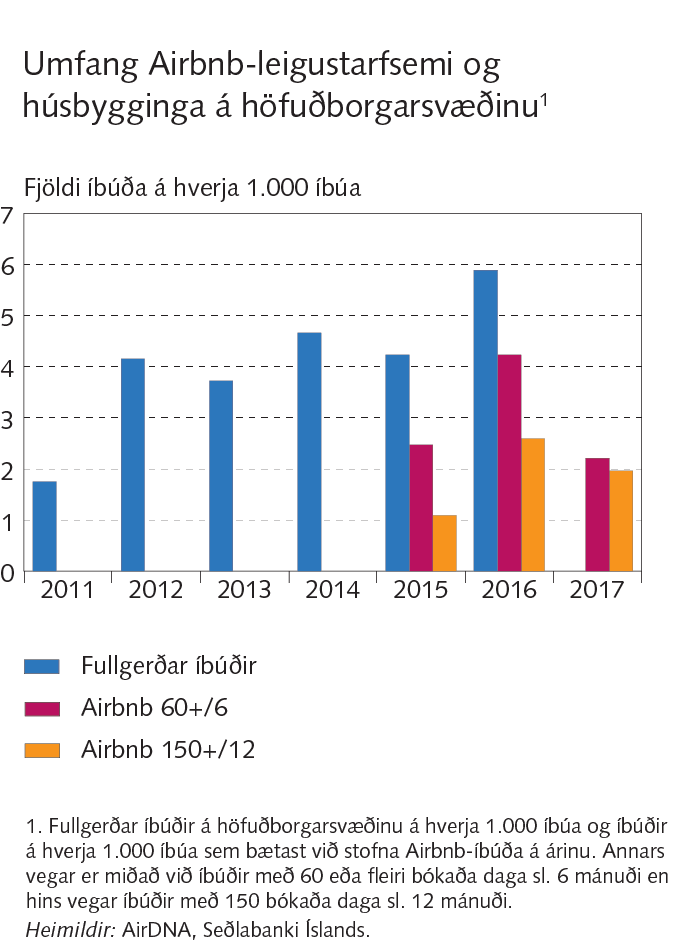 Rammagrein II-2Gjaldeyrismarkaður
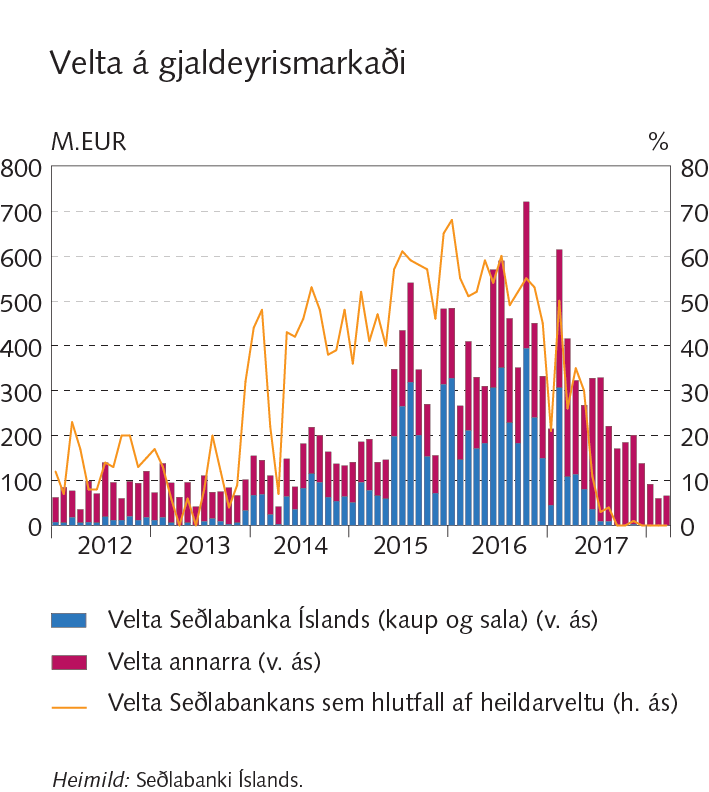 Rammagrein II-3Endurmat á áhættuálagi
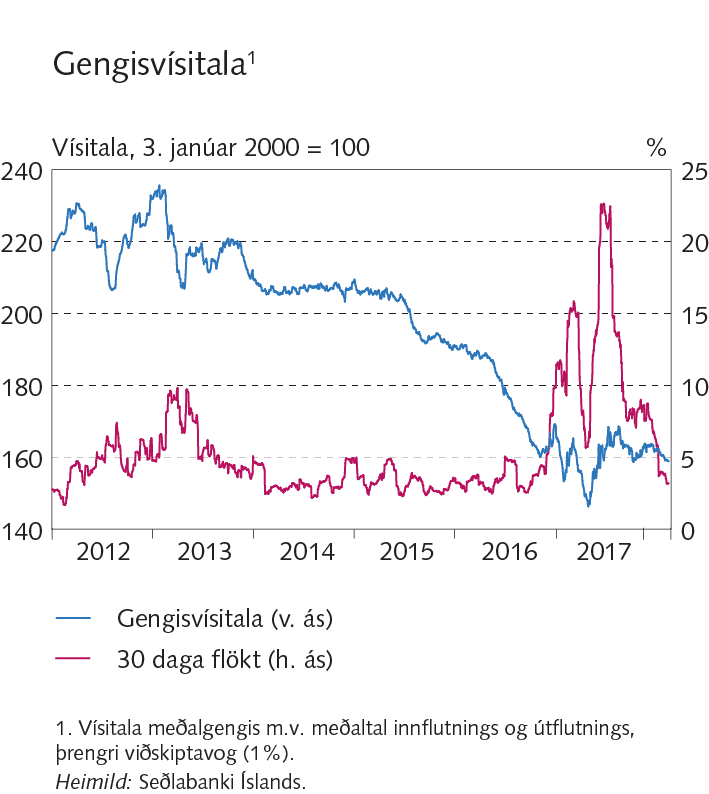 Rammagrein II-3Endurmat á áhættuálagi
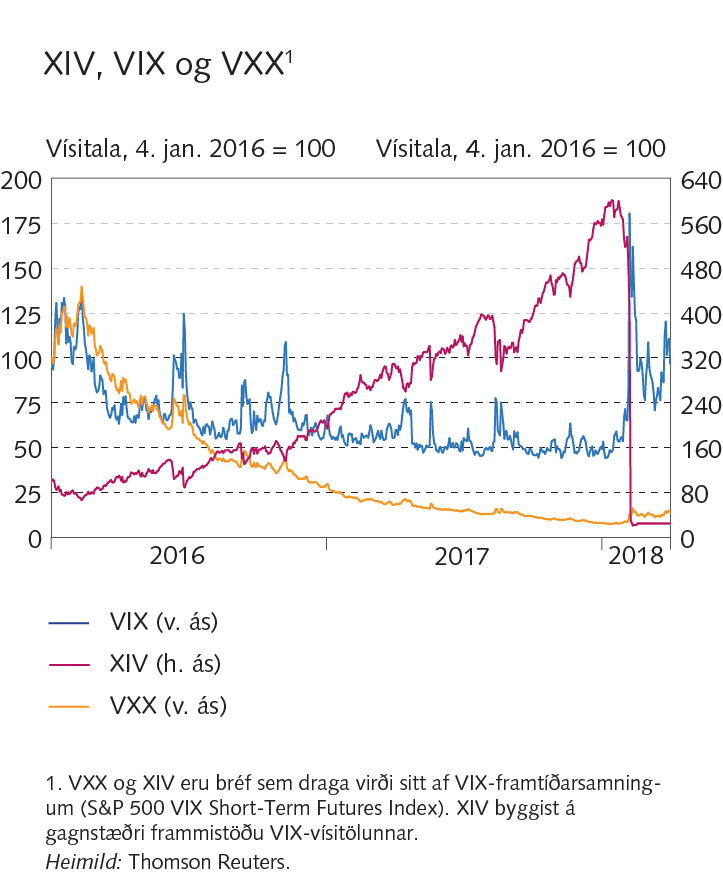 Rammagrein IIII-5Smálán
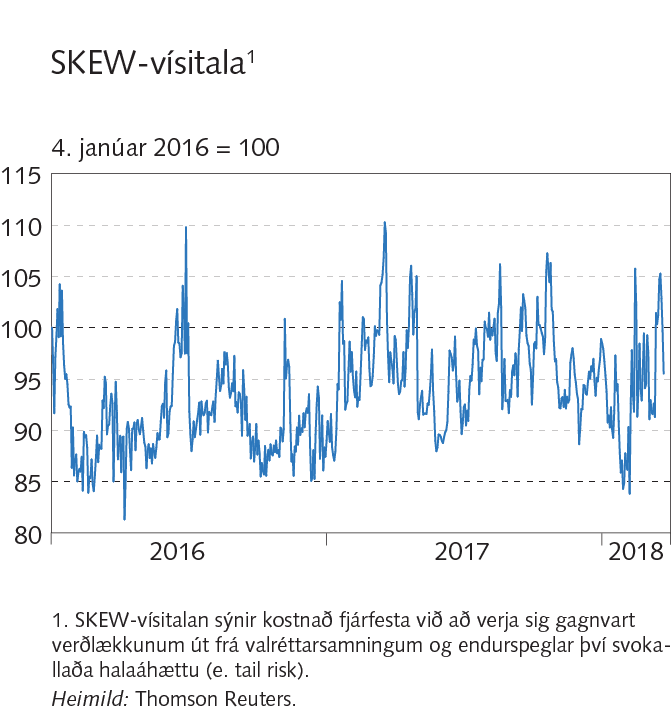 Rammagrein IIII-5Smálán
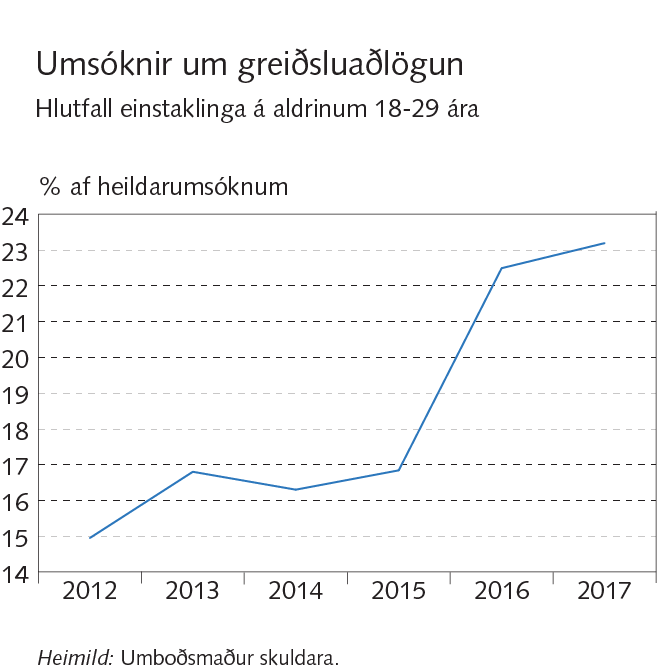 Rammagrein IIII-6Breytingar á samsetningu íbúðalána
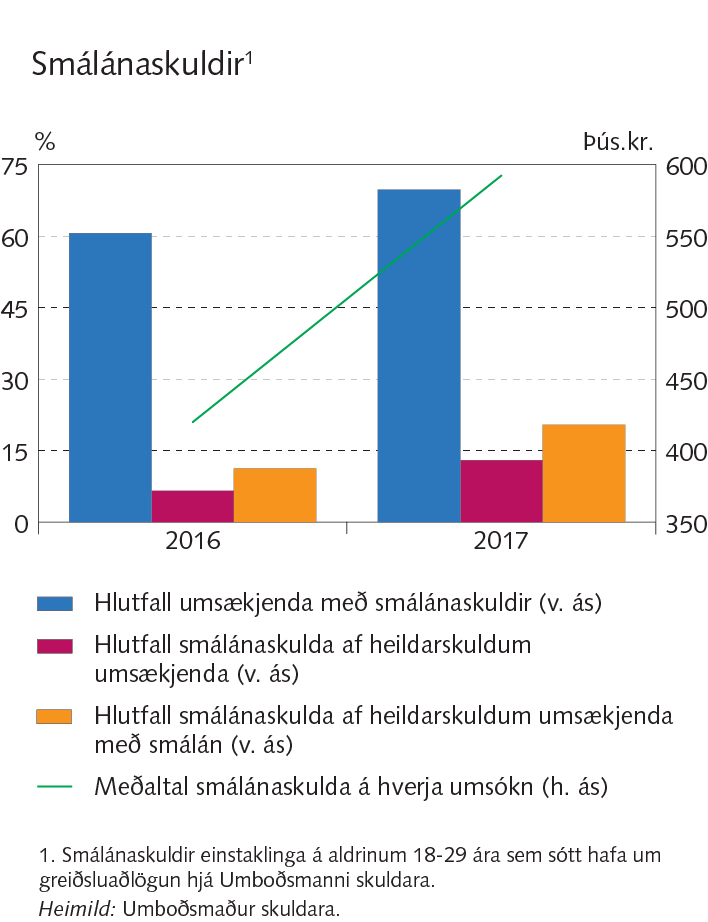 Fjármálafyrirtæki og aðrir lánveitendur
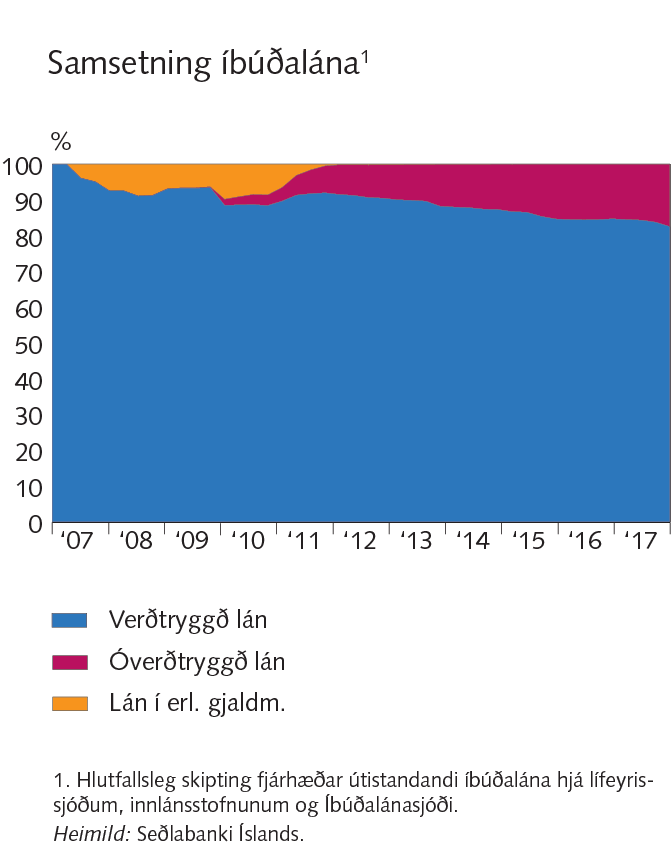 Fjármálafyrirtæki og aðrir lánveitendur
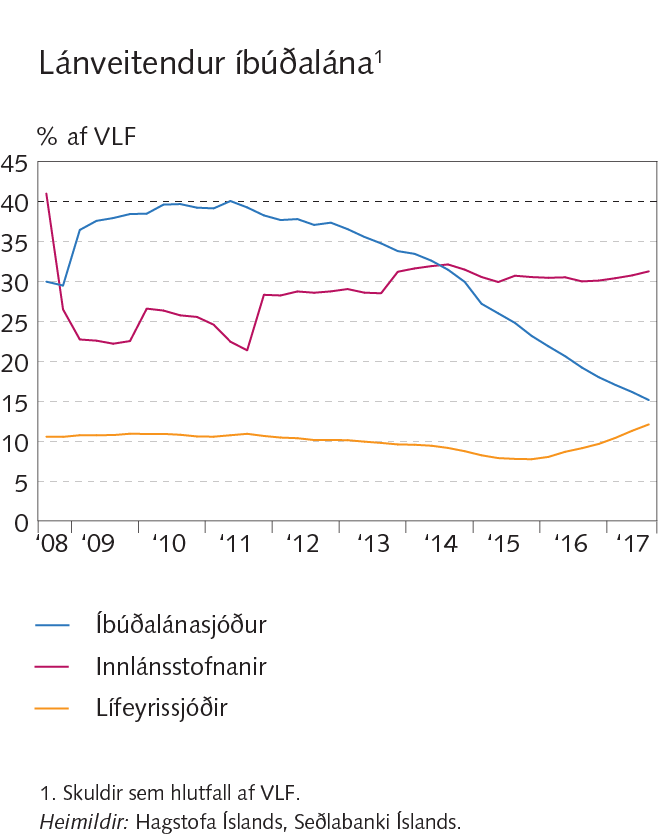 Fjármálafyrirtæki og aðrir lánveitendur
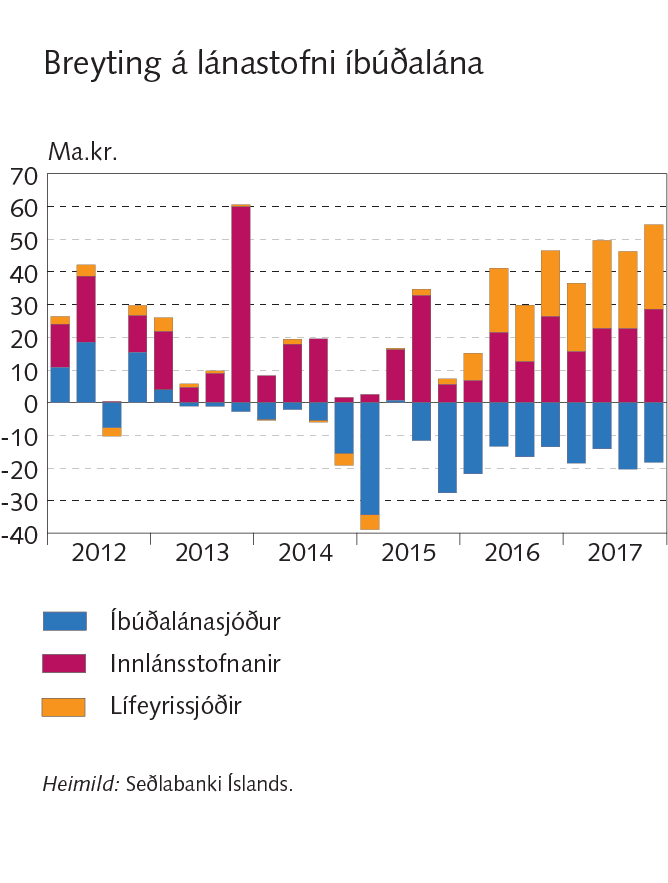 Fjármálafyrirtæki og aðrir lánveitendur
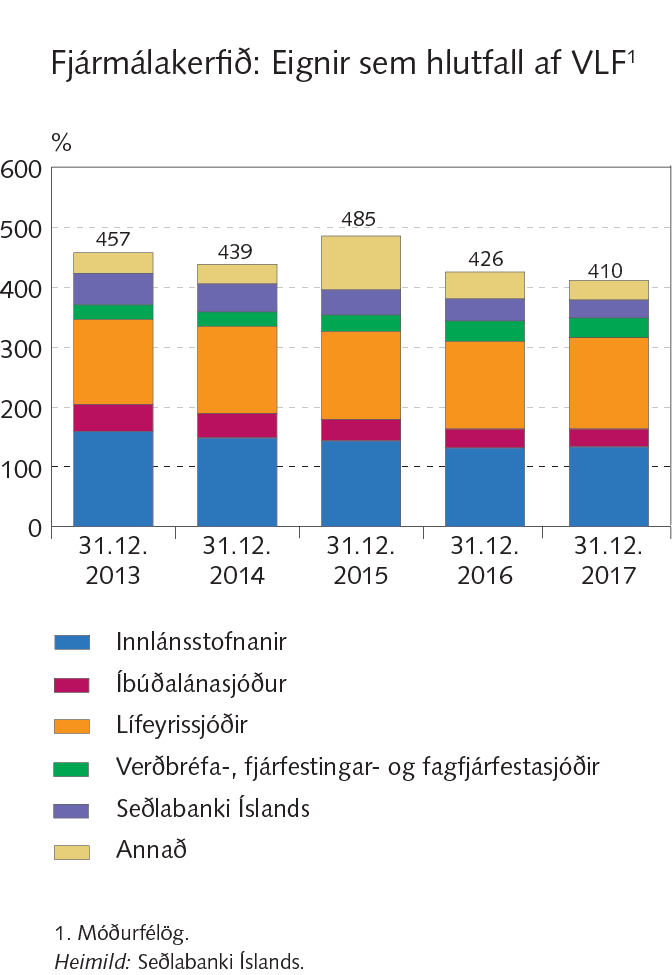 Fjármálafyrirtæki og aðrir lánveitendur
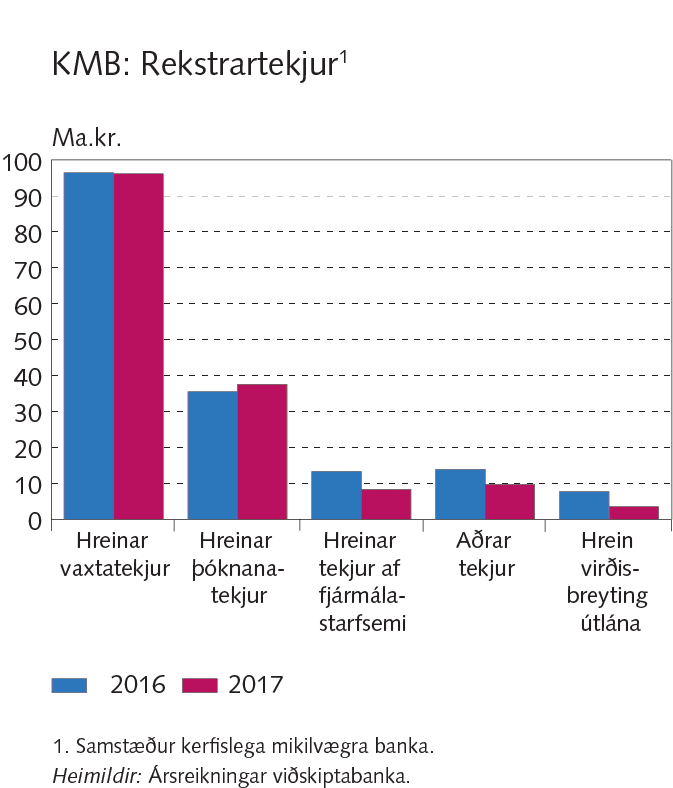 Fjármálafyrirtæki og aðrir lánveitendur
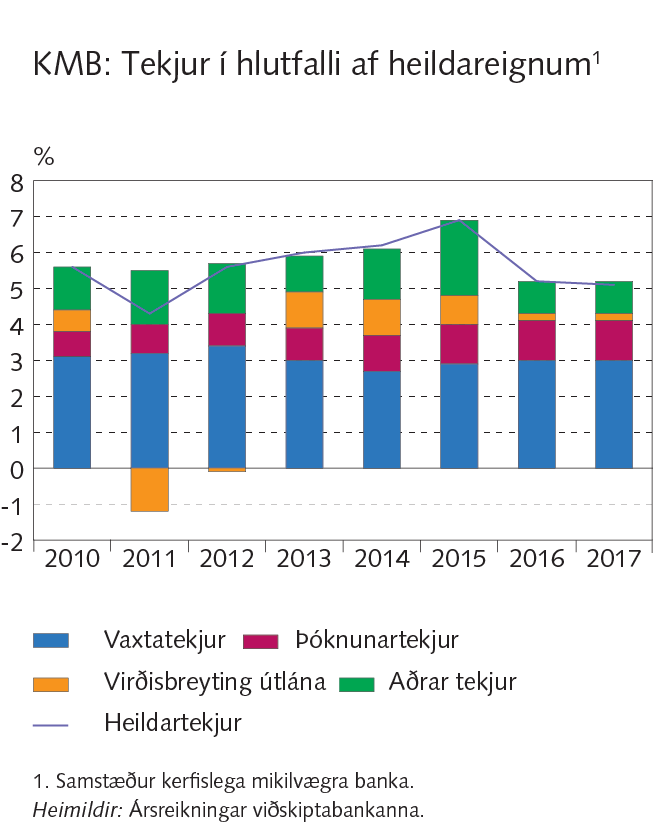 Fjármálafyrirtæki og aðrir lánveitendur
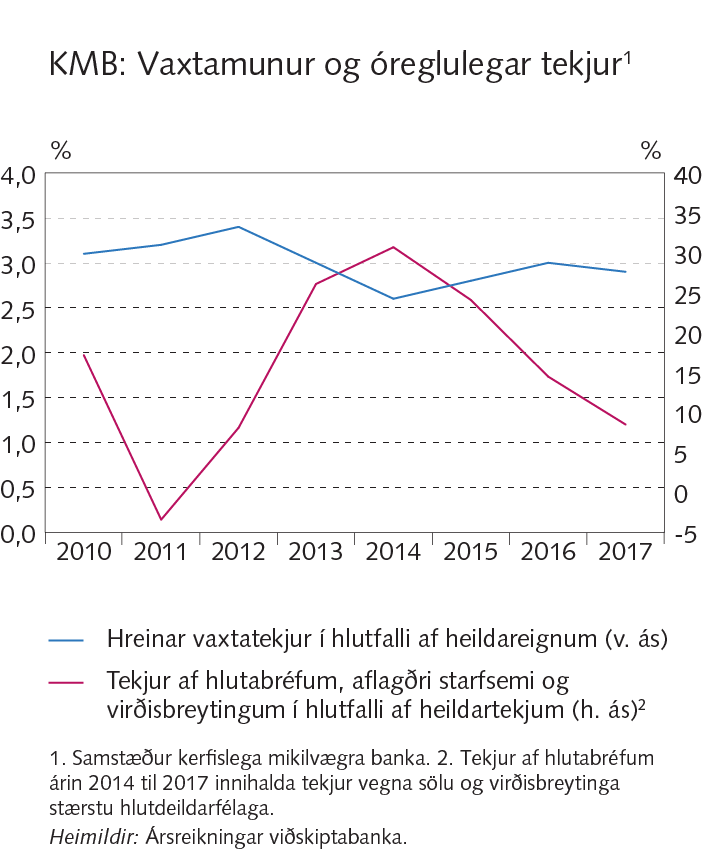 Fjármálafyrirtæki og aðrir lánveitendur
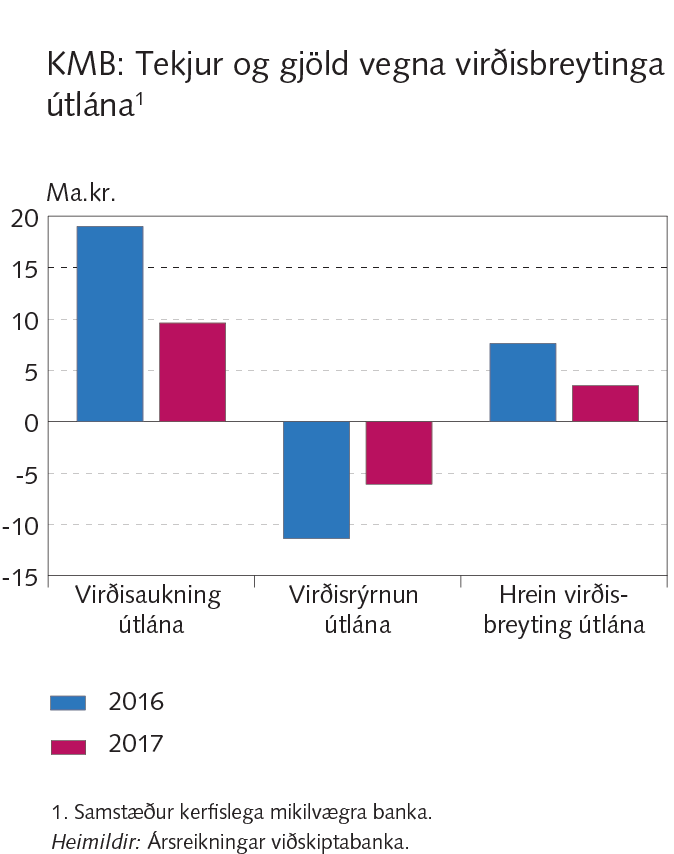 Fjármálafyrirtæki og aðrir lánveitendur
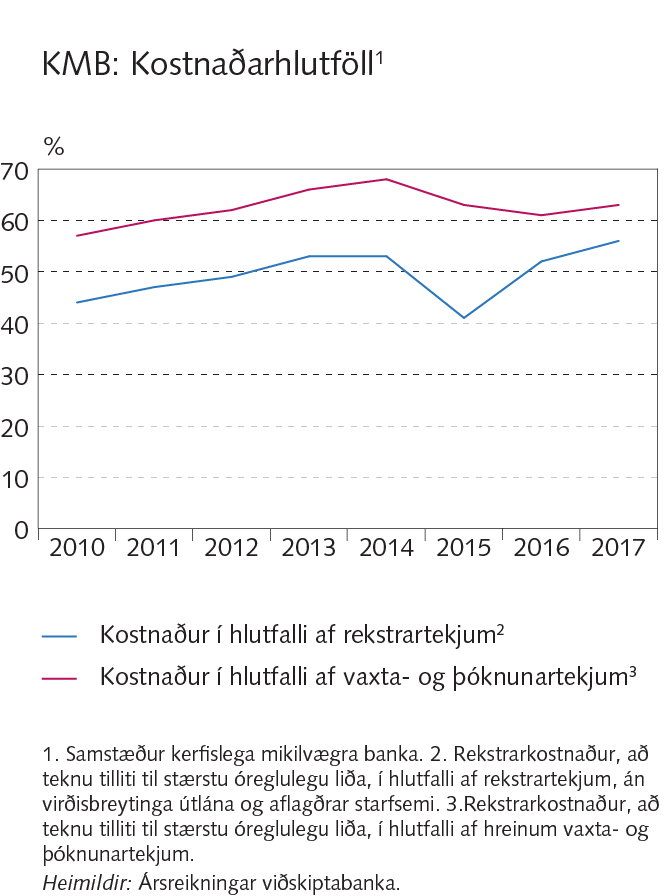 Fjármálafyrirtæki og aðrir lánveitendur
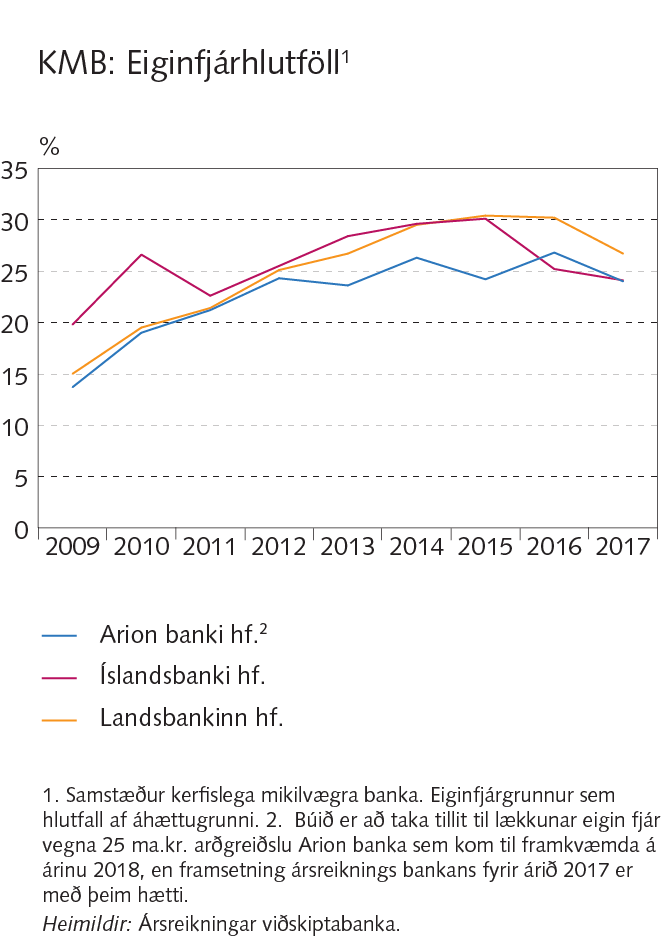 Fjármálafyrirtæki og aðrir lánveitendur
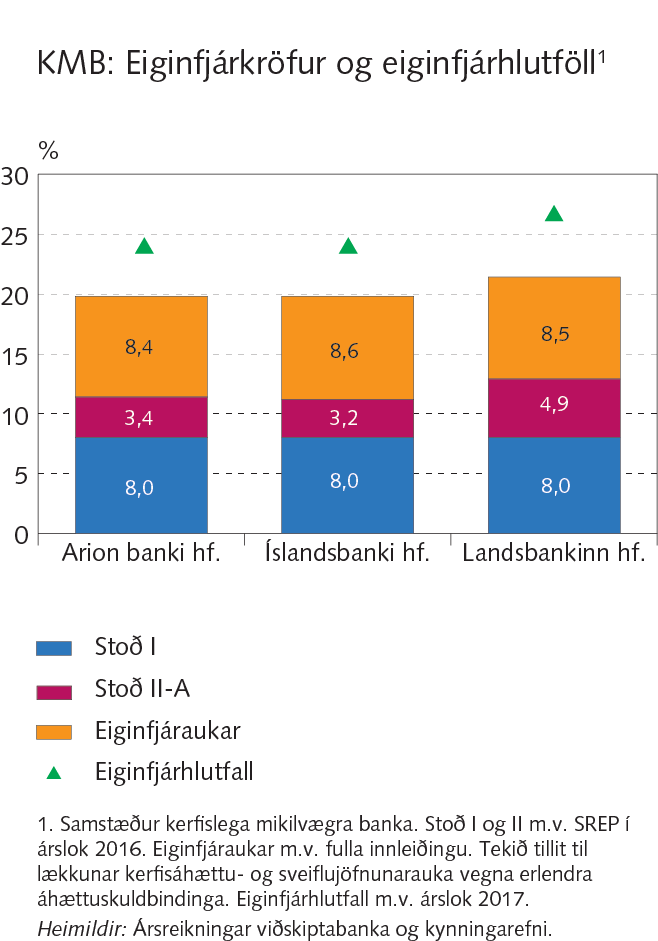 Fjármálafyrirtæki og aðrir lánveitendur
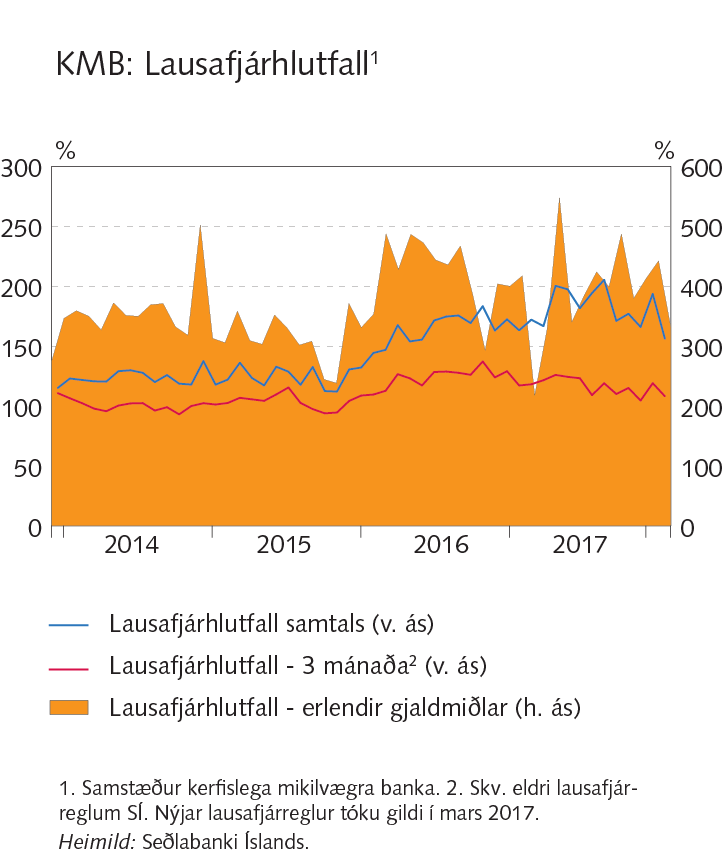 Fjármálafyrirtæki og aðrir lánveitendur
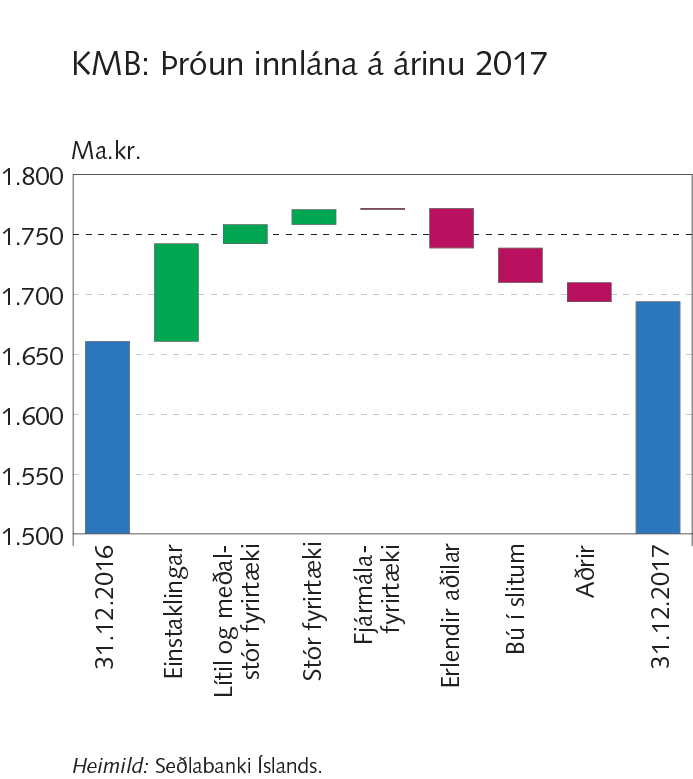 Fjármálafyrirtæki og aðrir lánveitendur
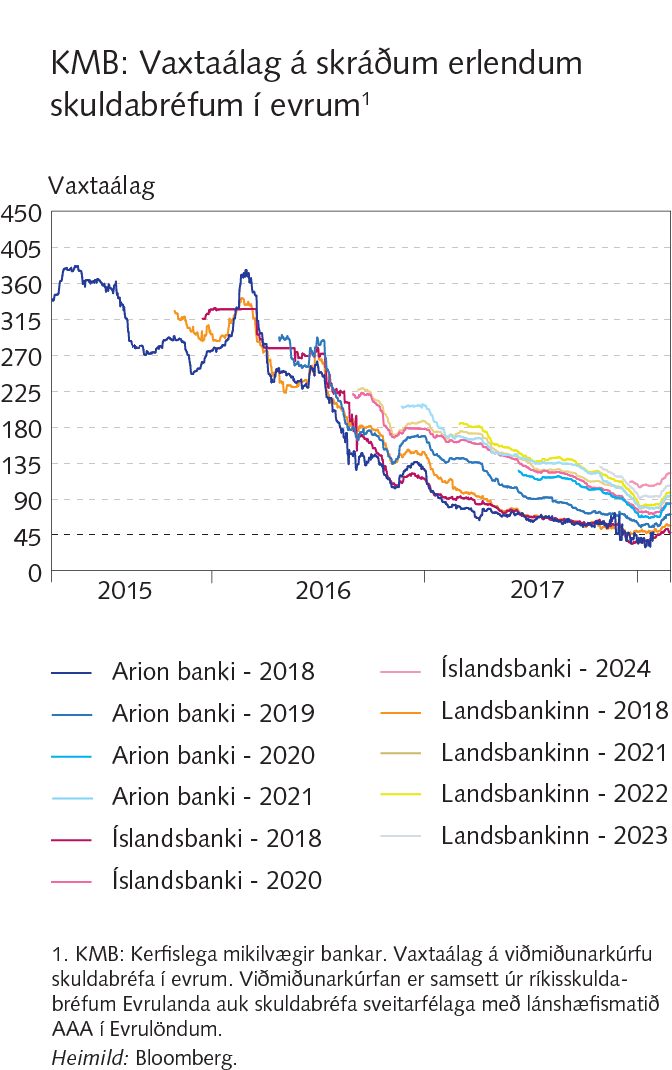 Fjármálafyrirtæki og aðrir lánveitendur
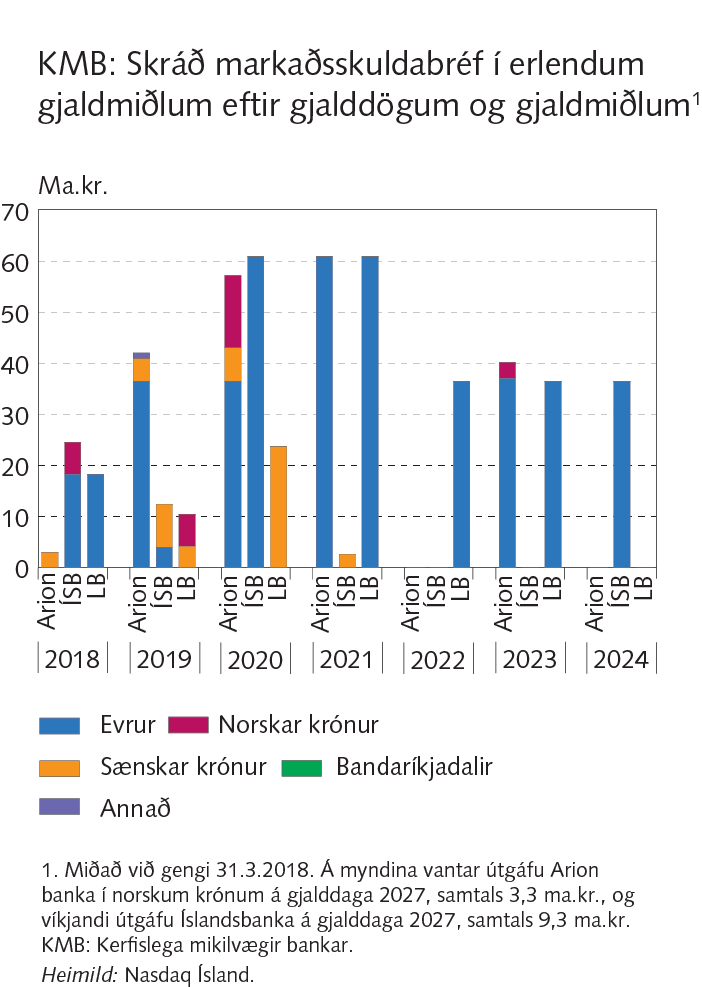 Fjármálafyrirtæki og aðrir lánveitendur
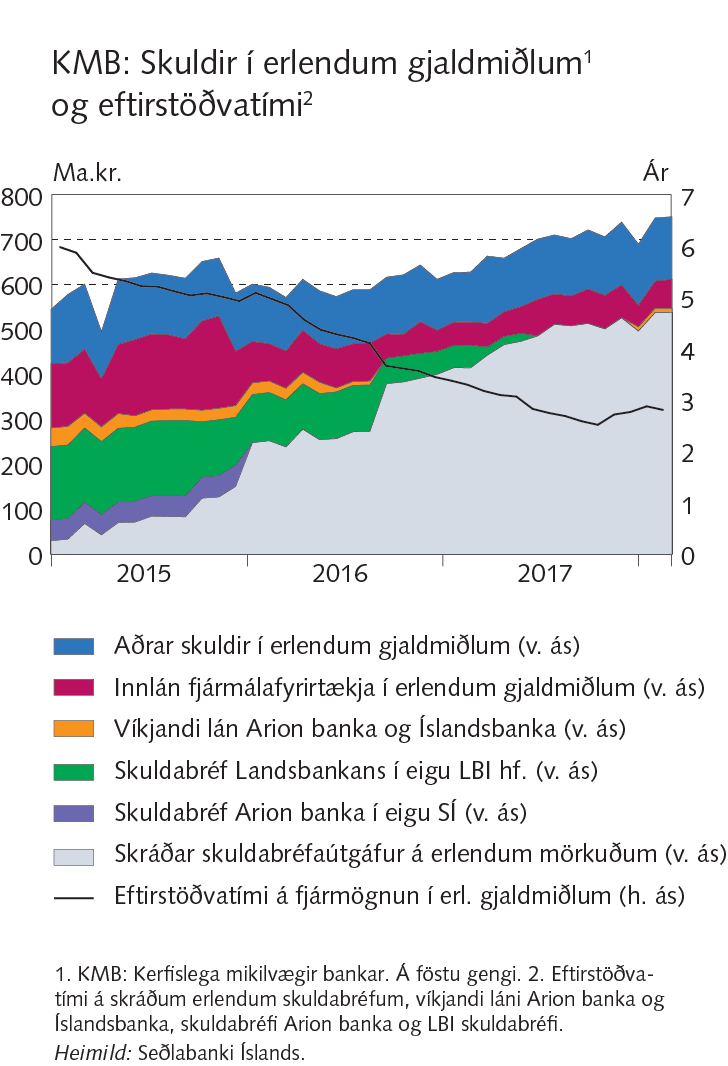 Fjármálafyrirtæki og aðrir lánveitendur
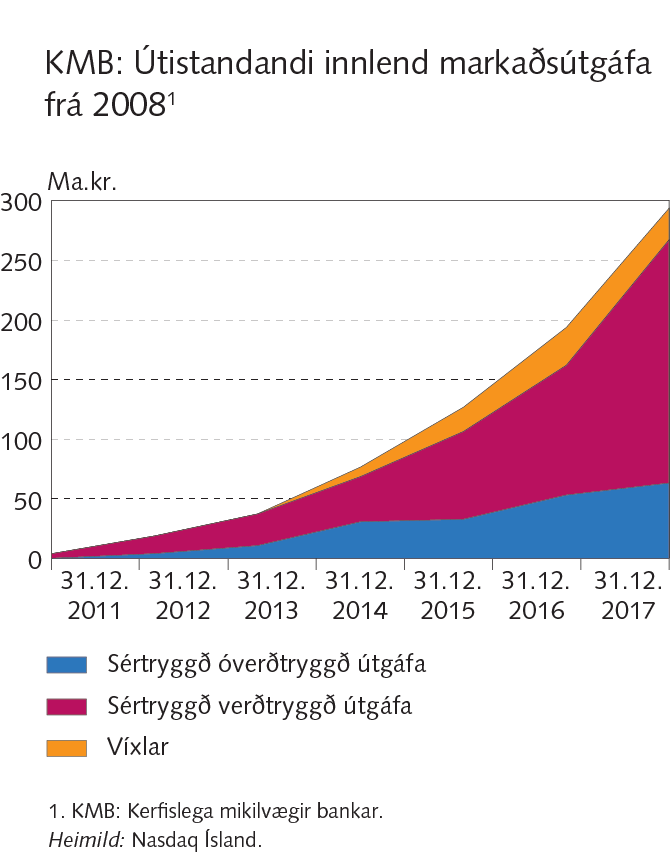 Fjármálafyrirtæki og aðrir lánveitendur
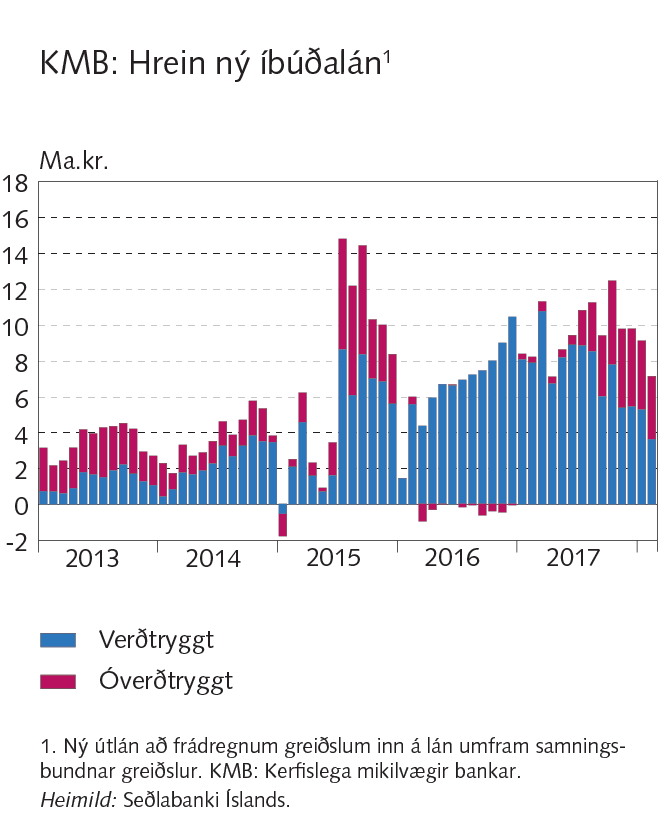 Fjármálafyrirtæki og aðrir lánveitendur
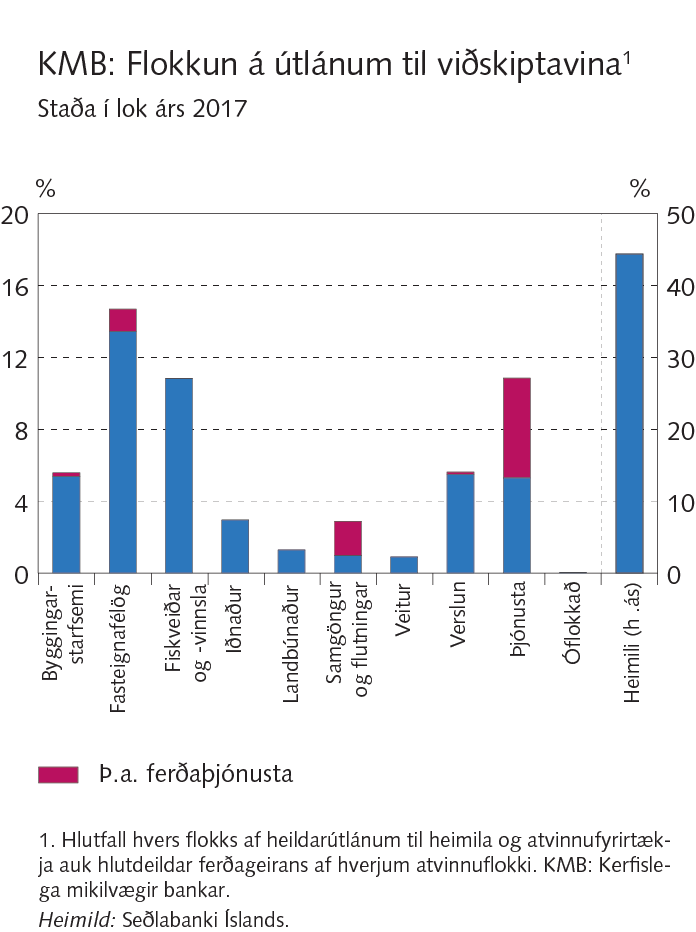 Fjármálafyrirtæki og aðrir lánveitendur
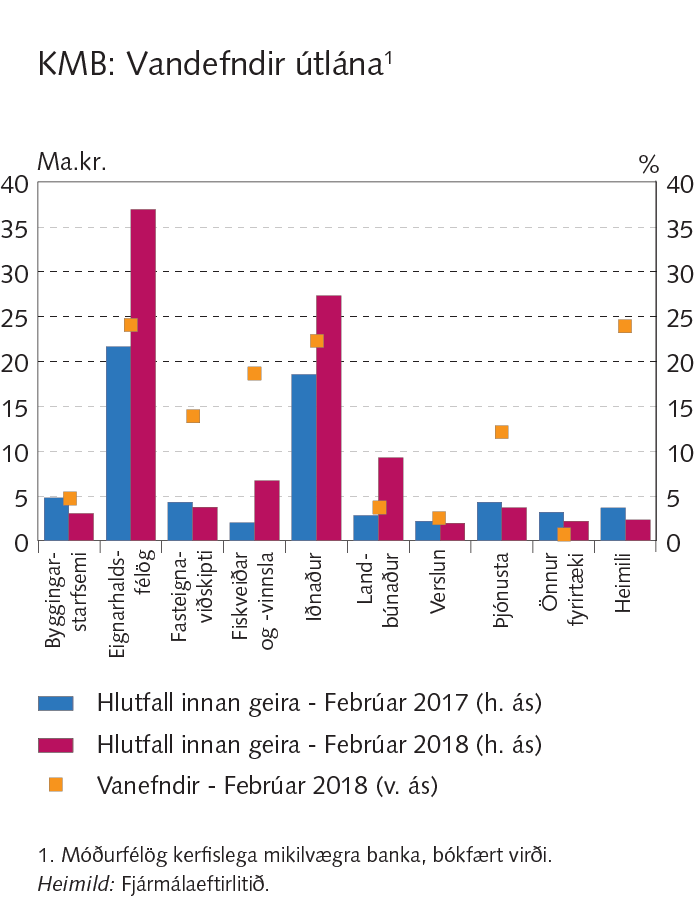 Fjármálafyrirtæki og aðrir lánveitendur
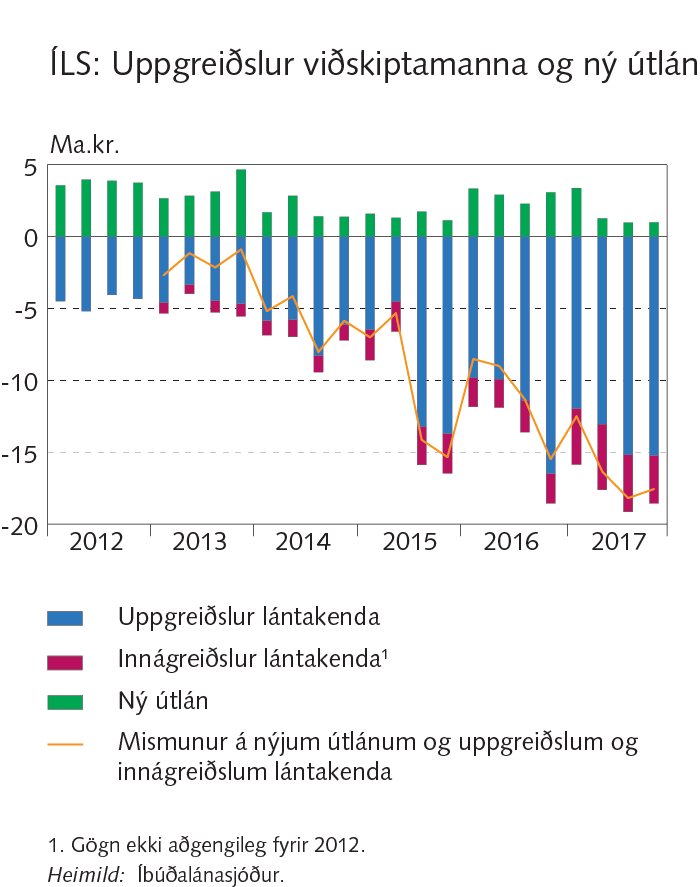 Fjármálafyrirtæki og aðrir lánveitendur
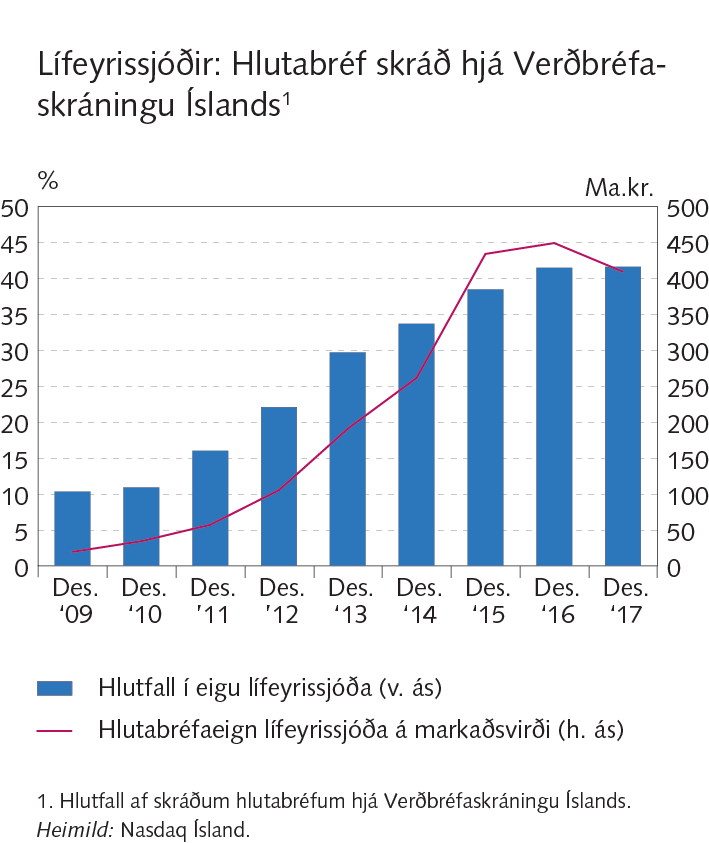 Fjármálafyrirtæki og aðrir lánveitendur
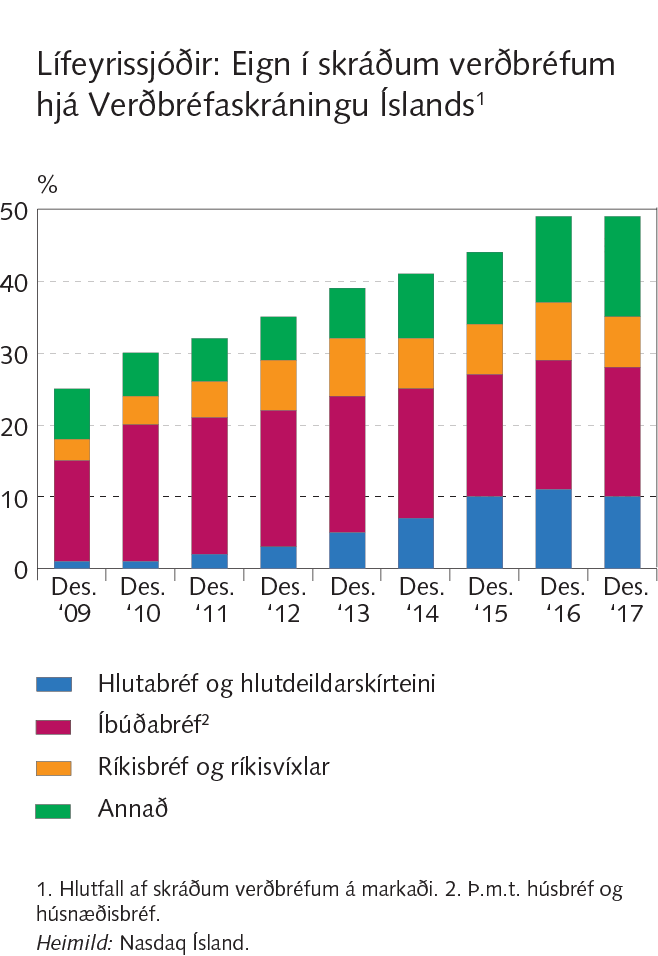 Fjármálafyrirtæki og aðrir lánveitendur
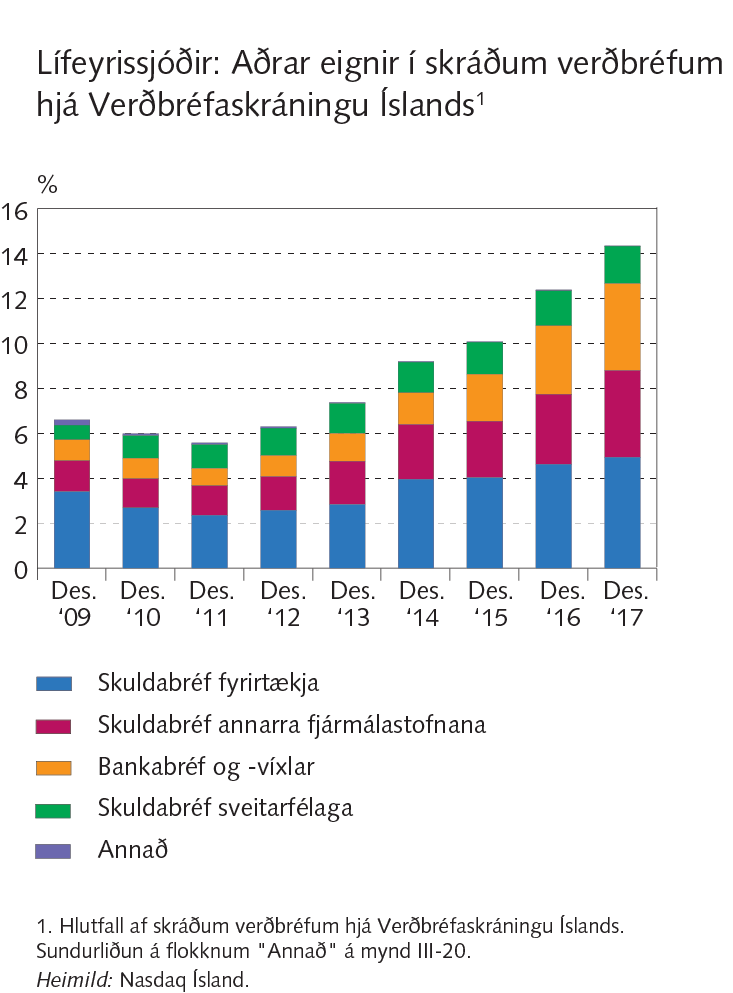 Fjármálafyrirtæki og aðrir lánveitendur
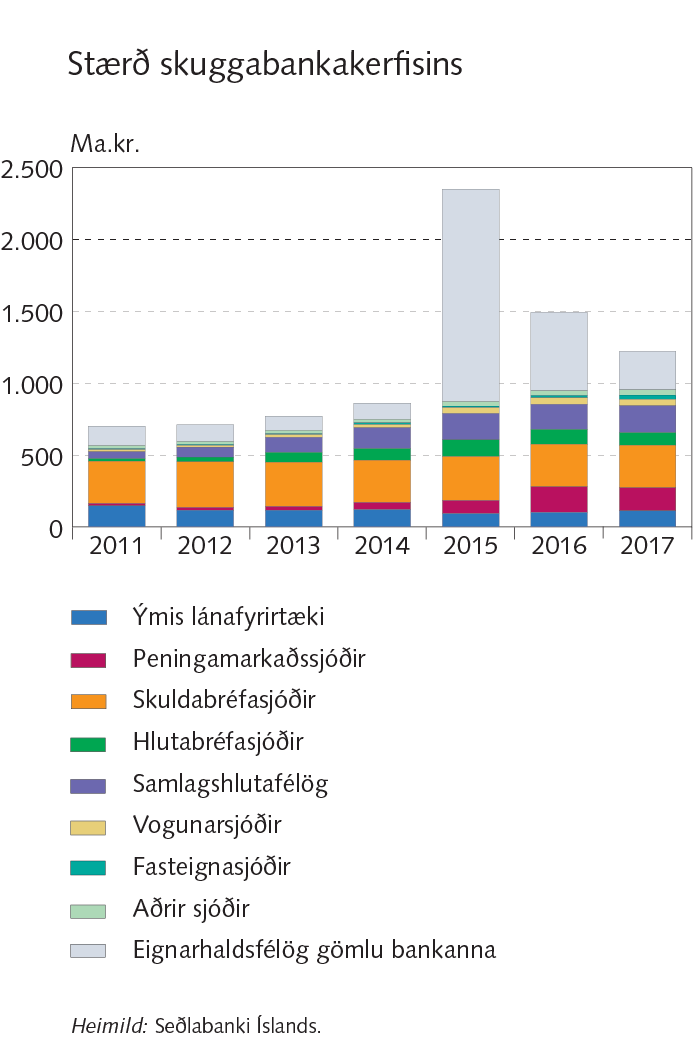 Rammagrein III-1Fjármálainnviðir
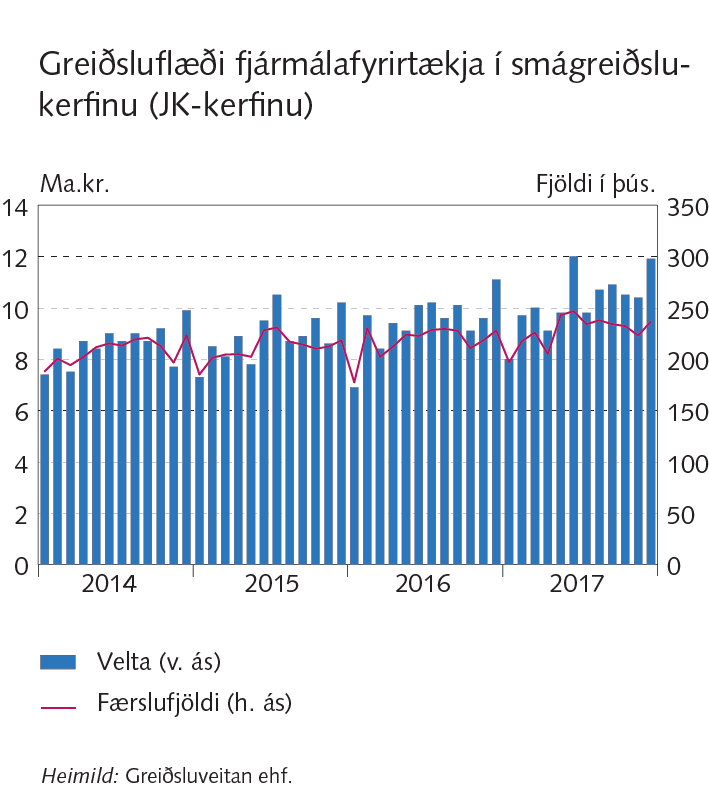 Rammagrein III-3Breytt eignarhald á Arion banka
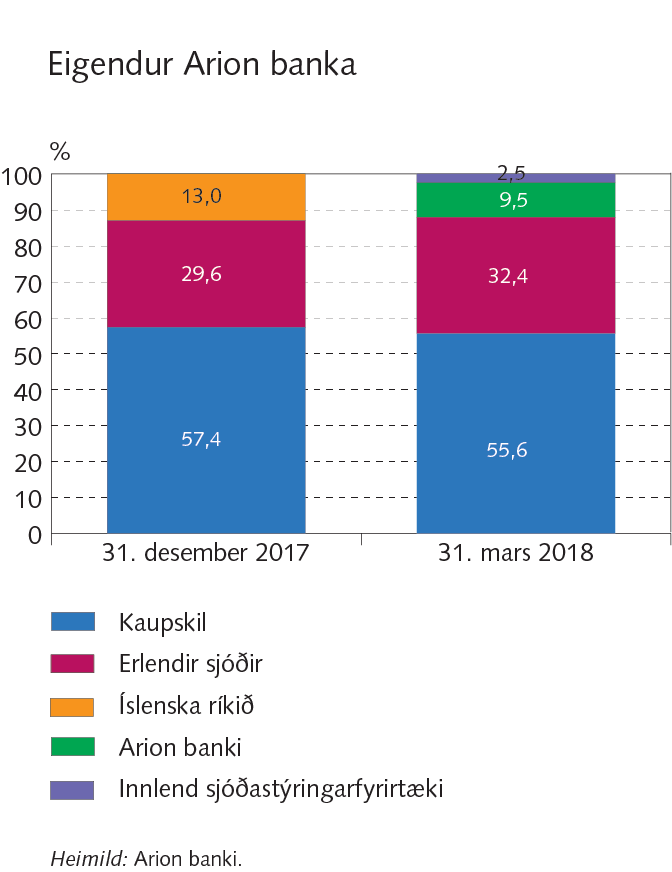 Rammagrein III-4Nýjar reglur um gjaldeyrisjöfnuð
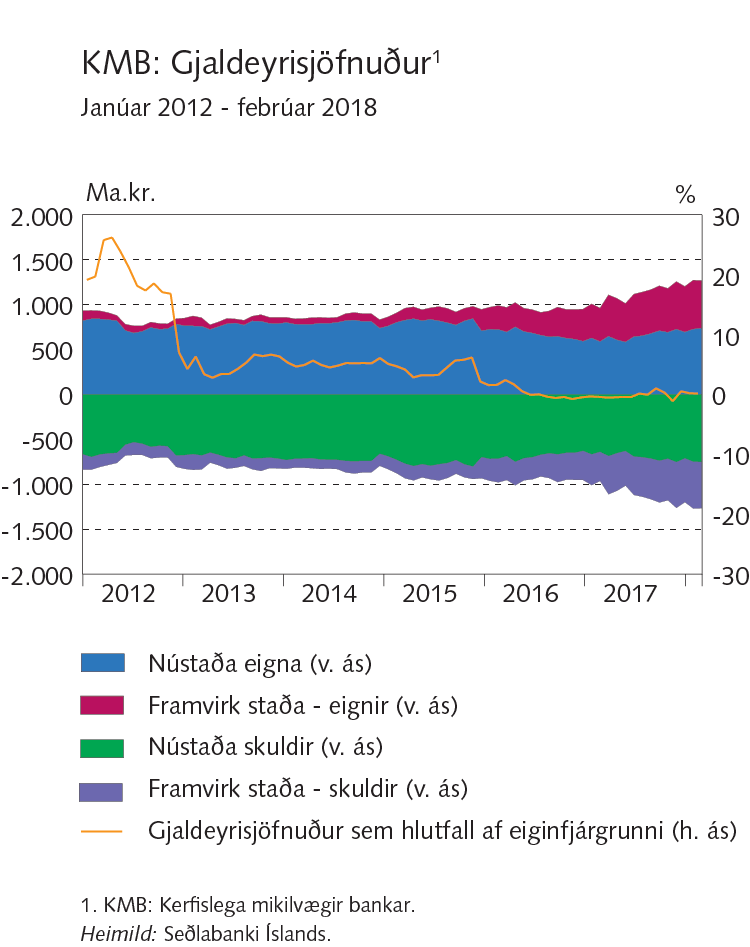 Rammagrein III-4Nýjar reglur um gjaldeyrisjöfnuð
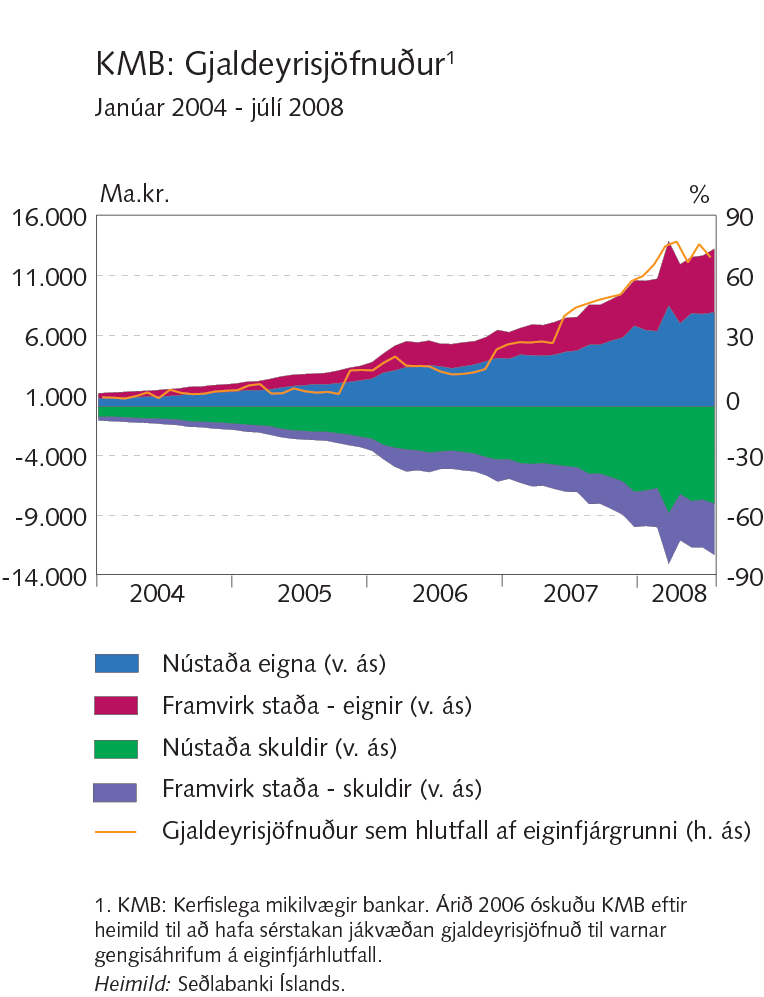 Rammagrein III-5Fjármálatækni
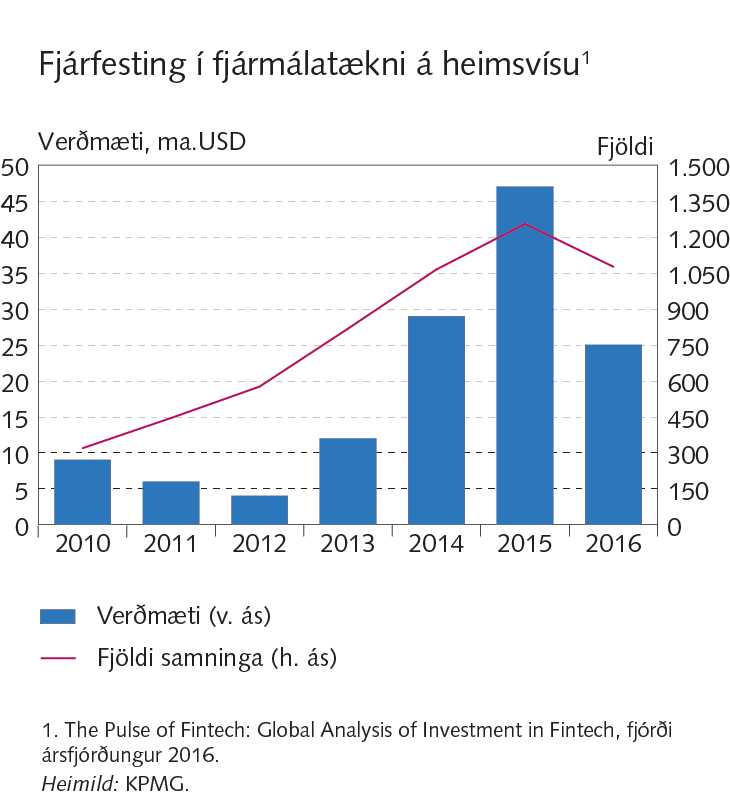 Viðauki I
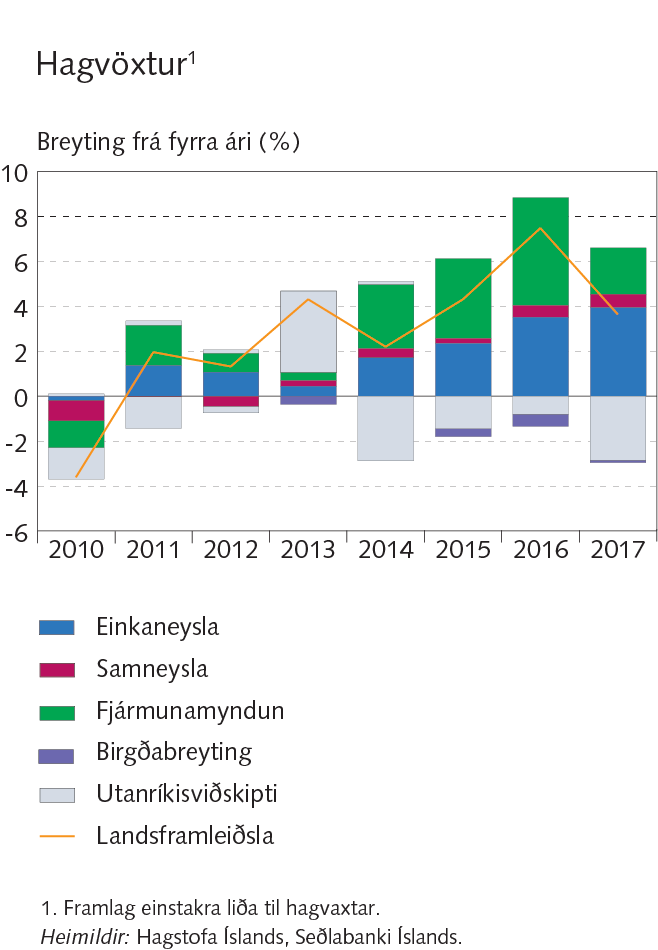 Viðauki I
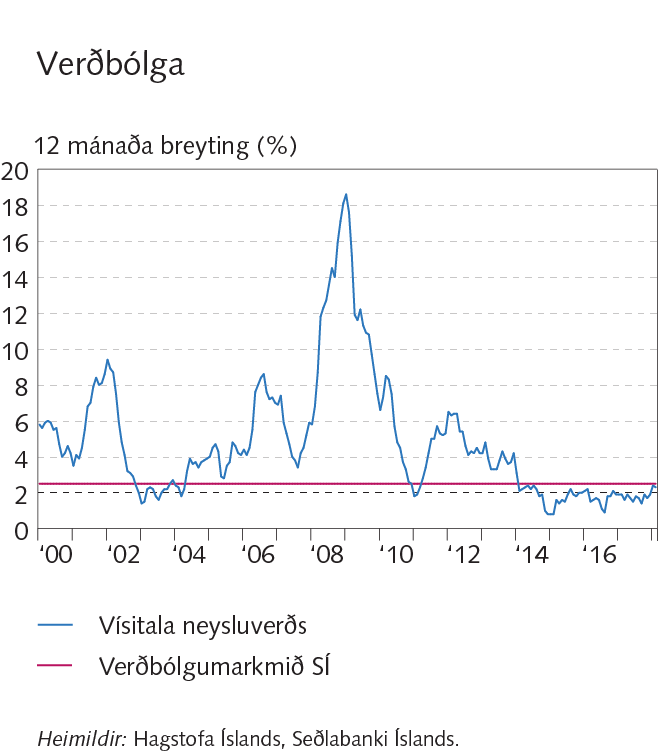 Viðauki I
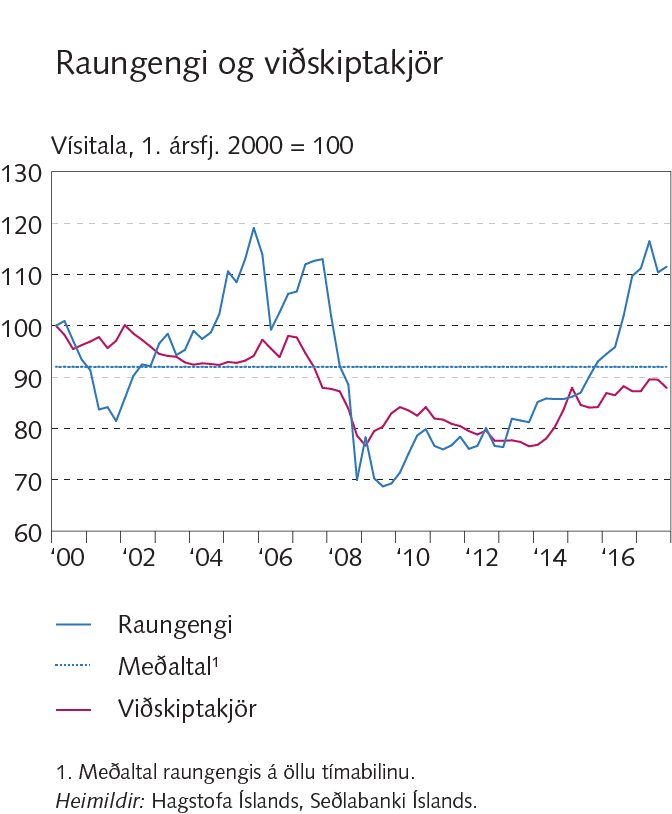 Viðauki I
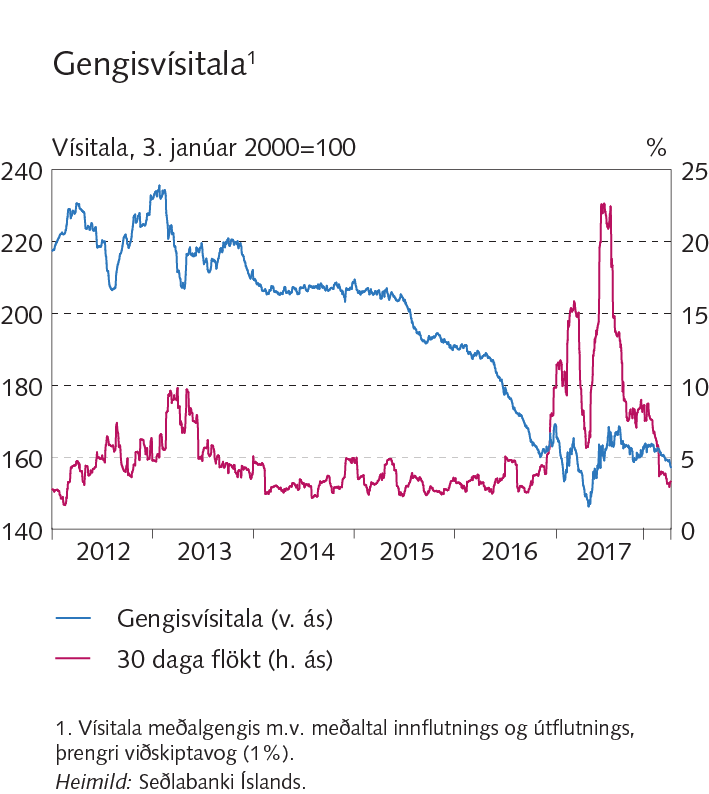 Viðauki I
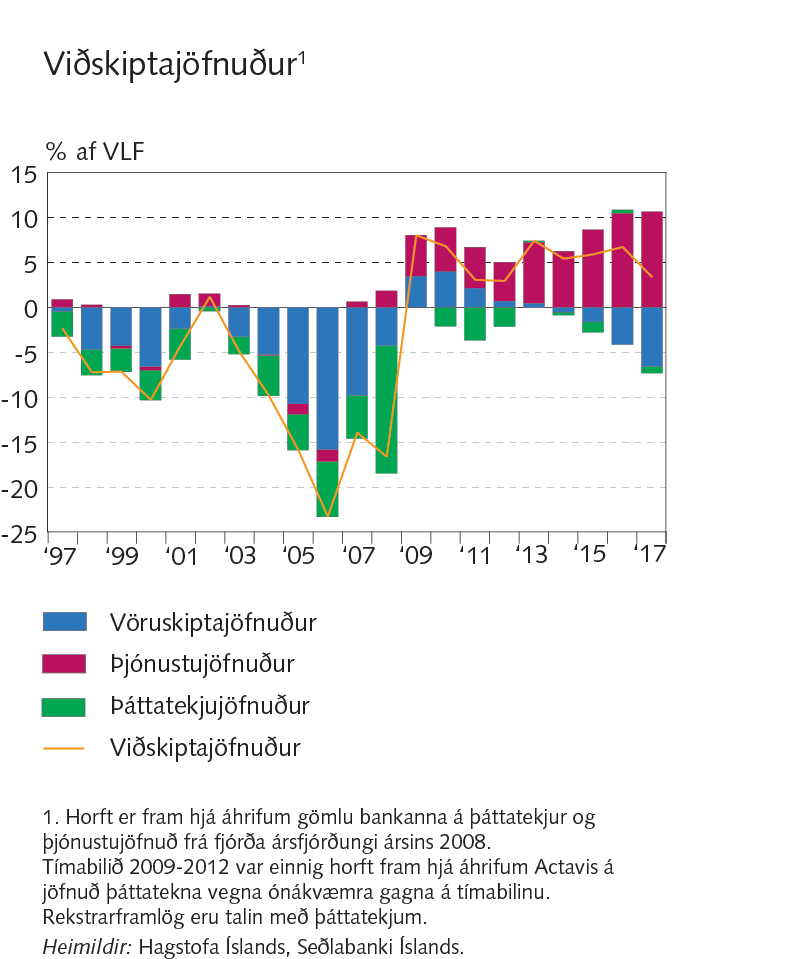 Viðauki I
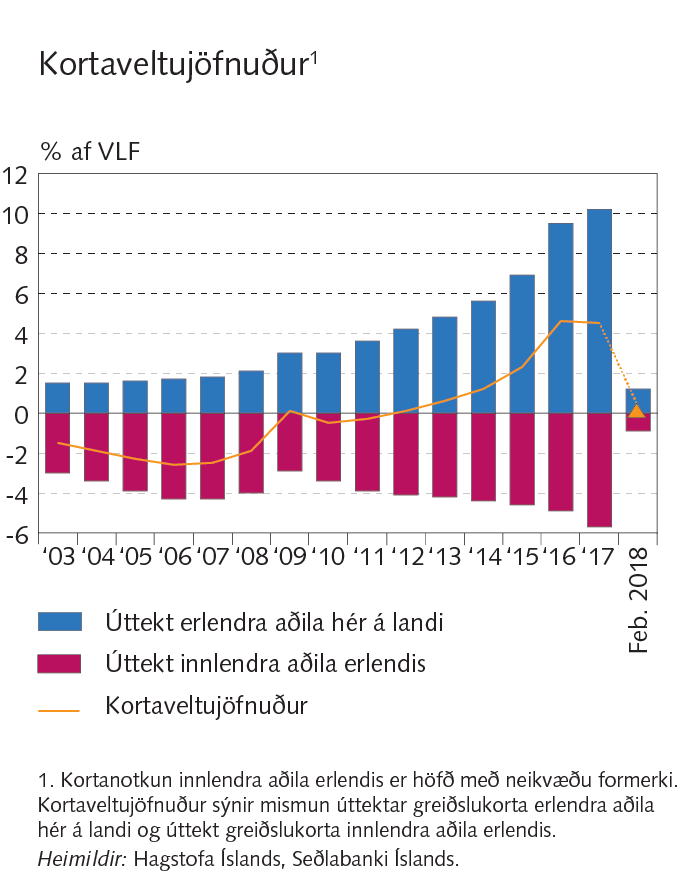 Viðauki I
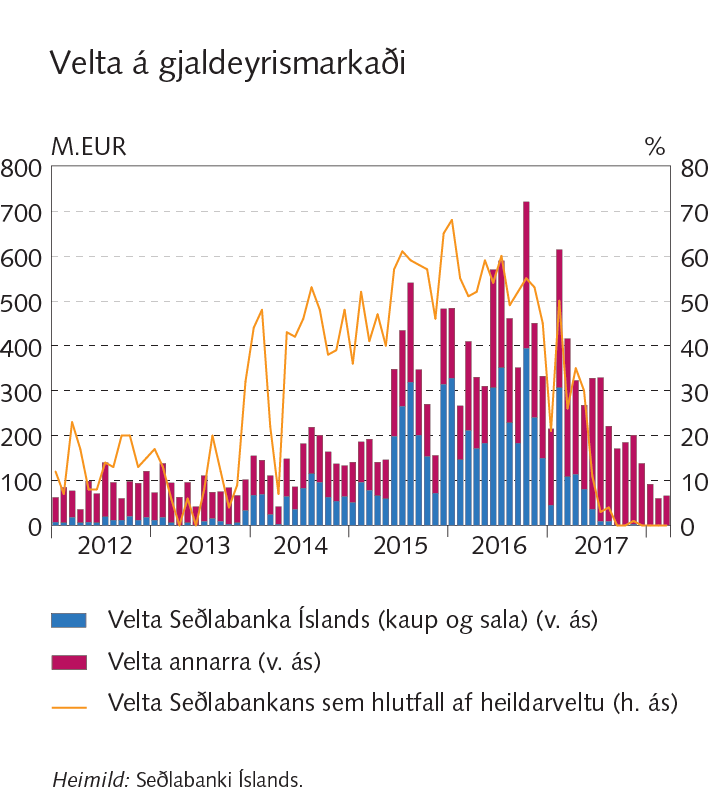 Viðauki I
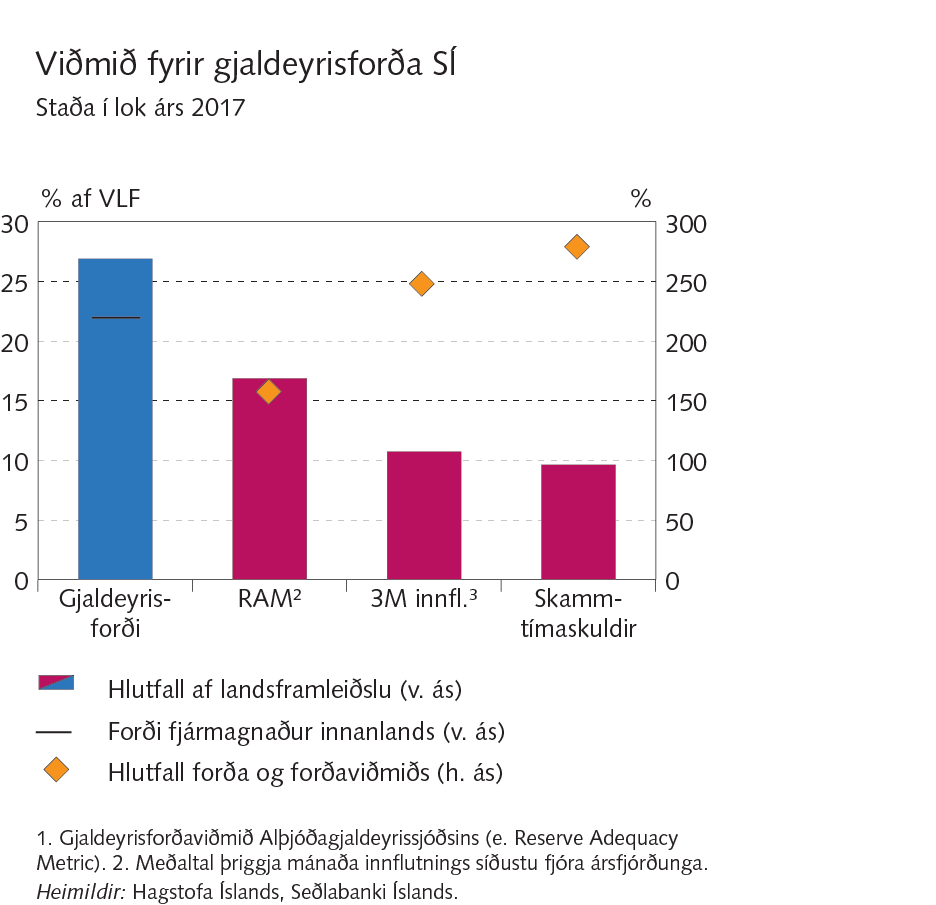 Viðauki I
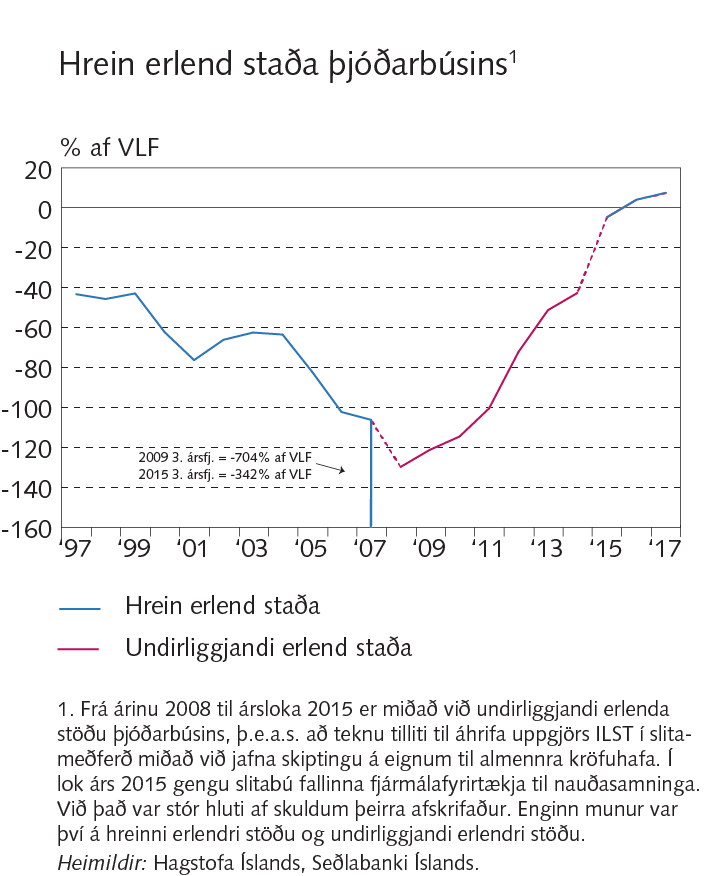 Viðauki I
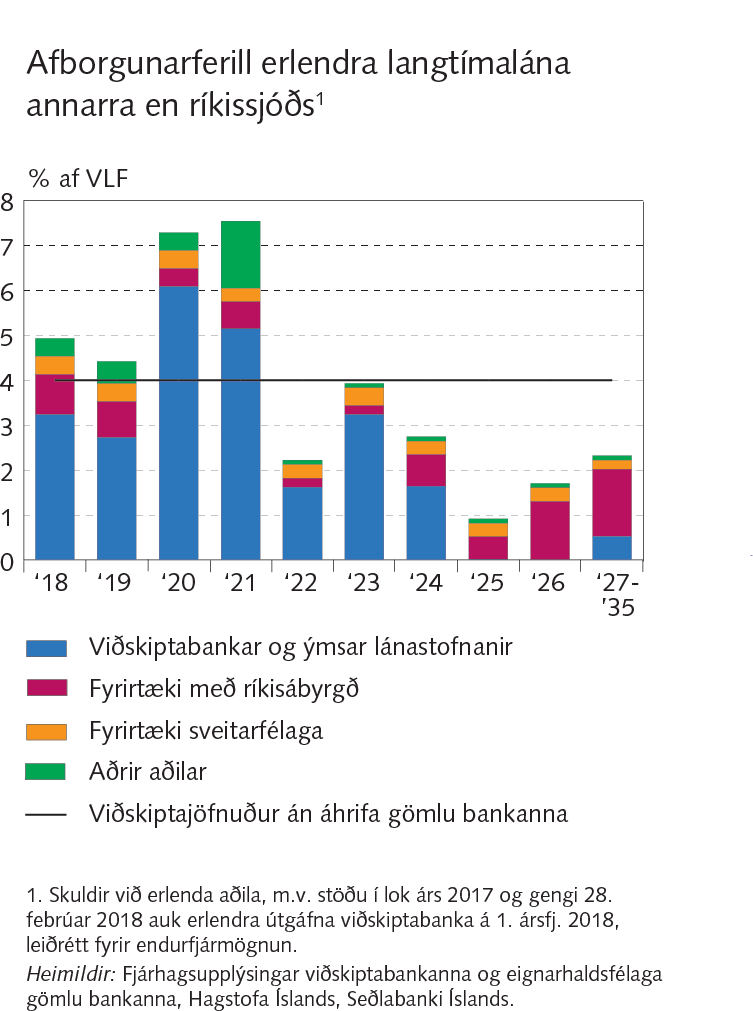 Viðauki I
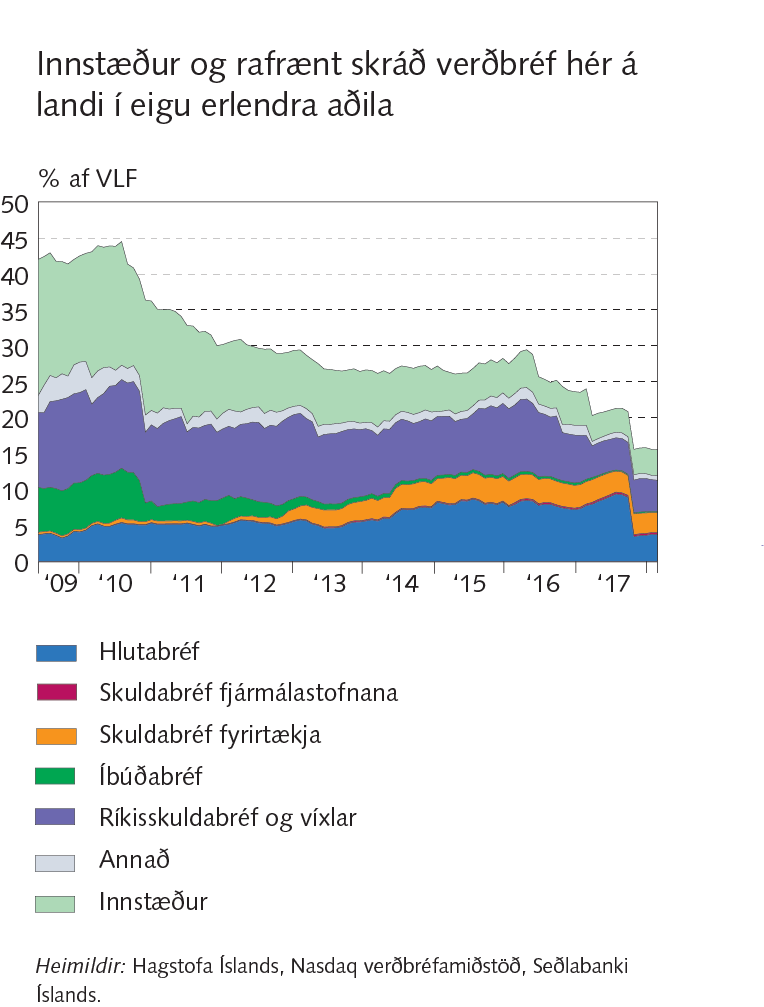 Viðauki I
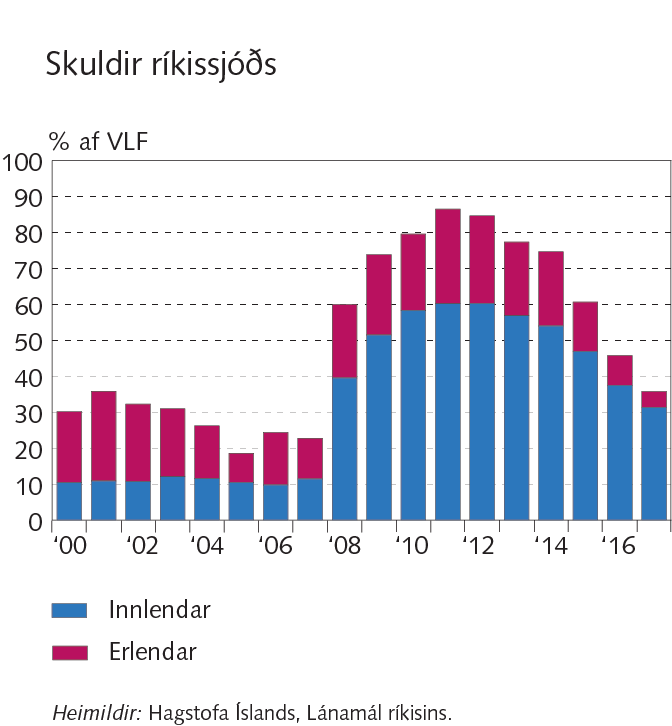 Viðauki I
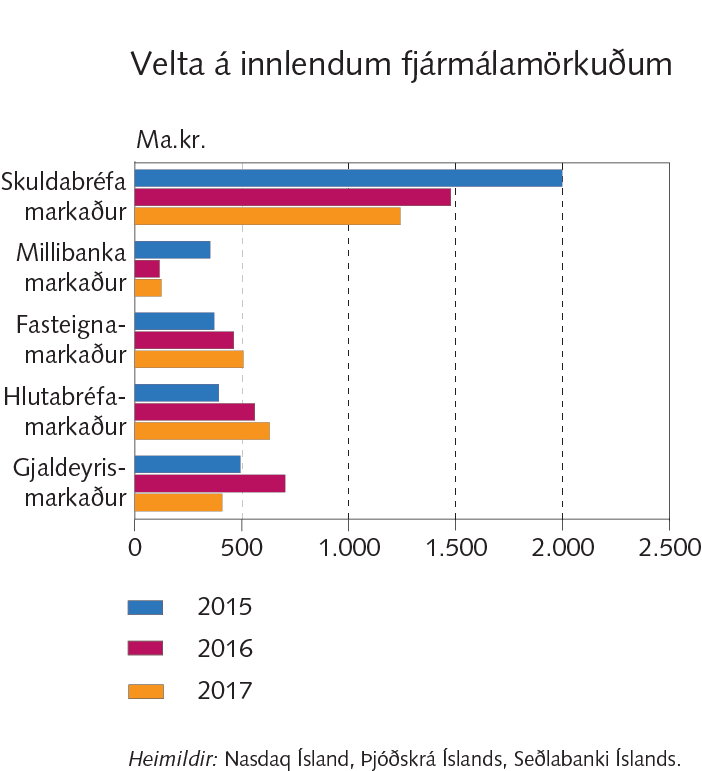 Viðauki I
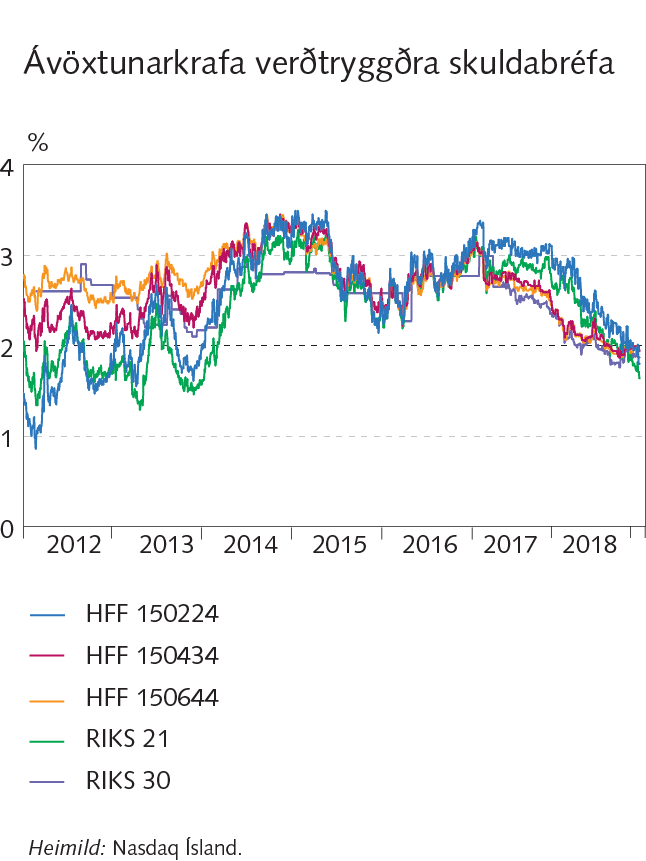 Viðauki I
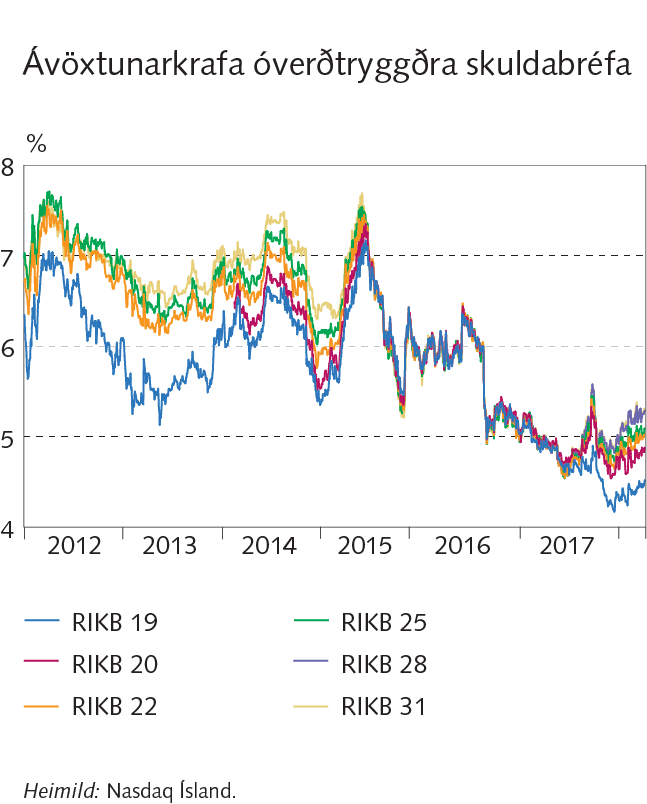 Viðauki I
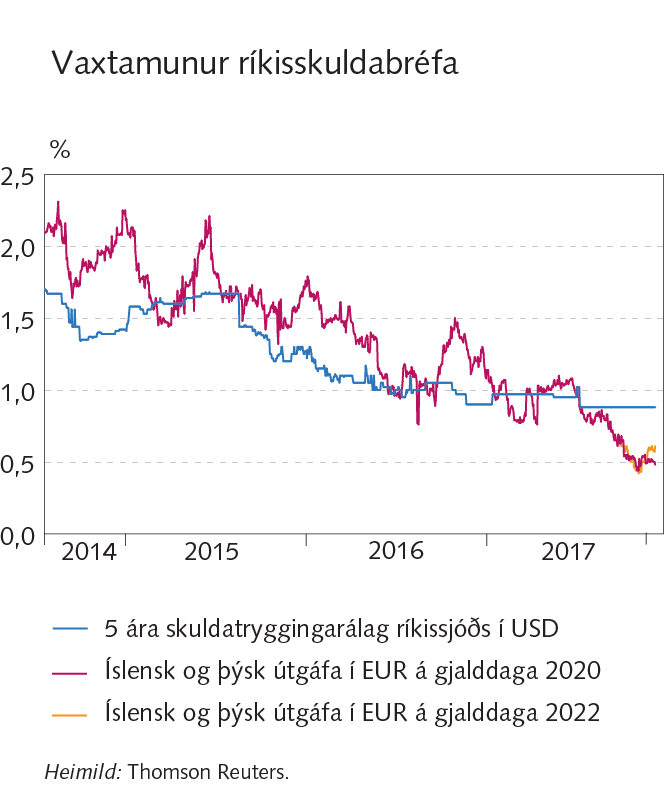 Viðauki I
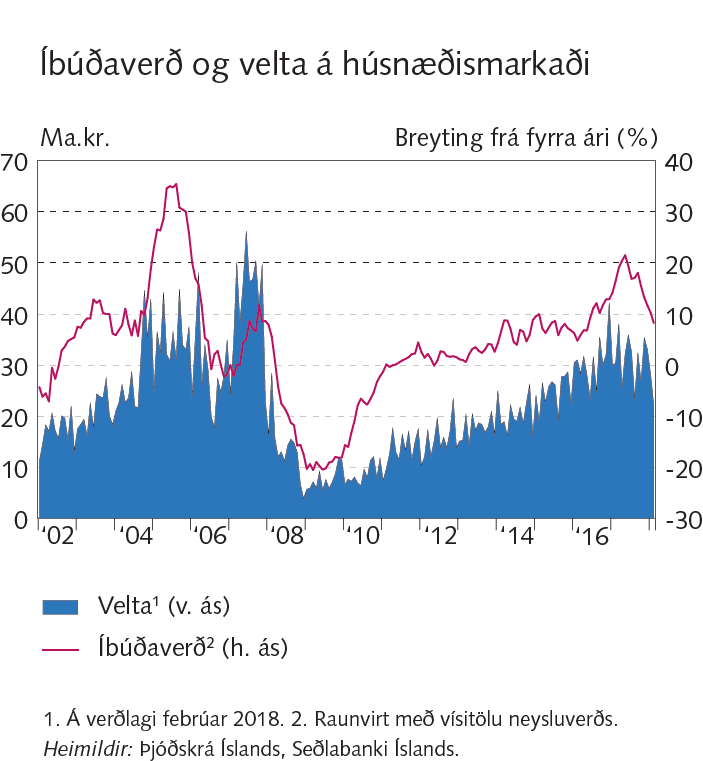 Viðauki I
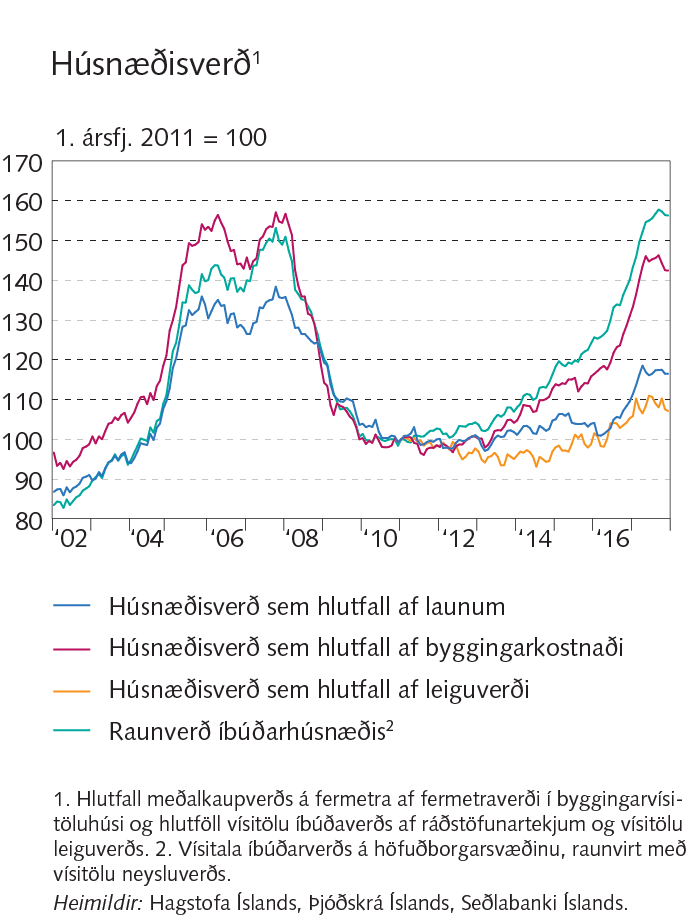 Viðauki I
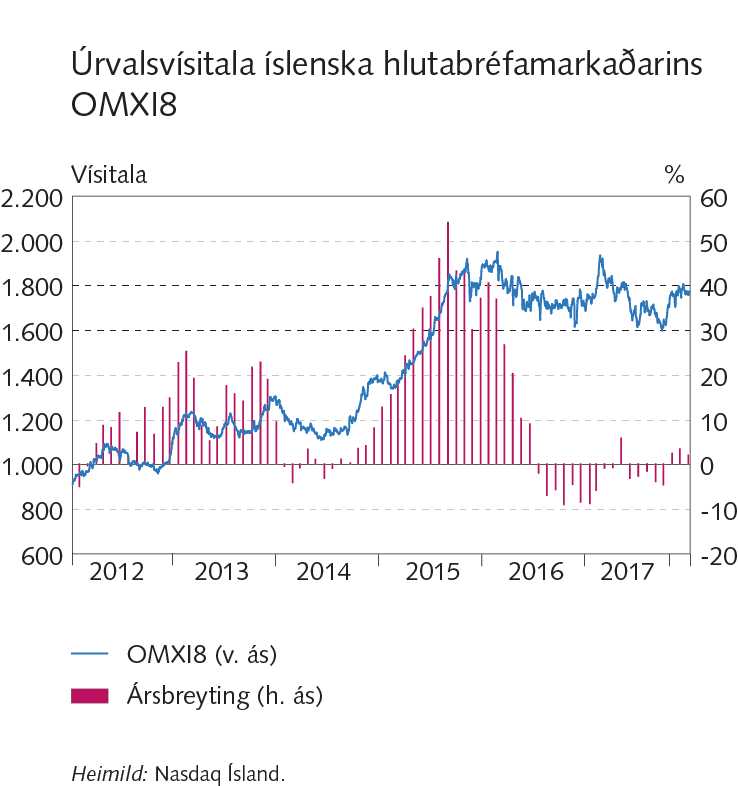 Viðauki I
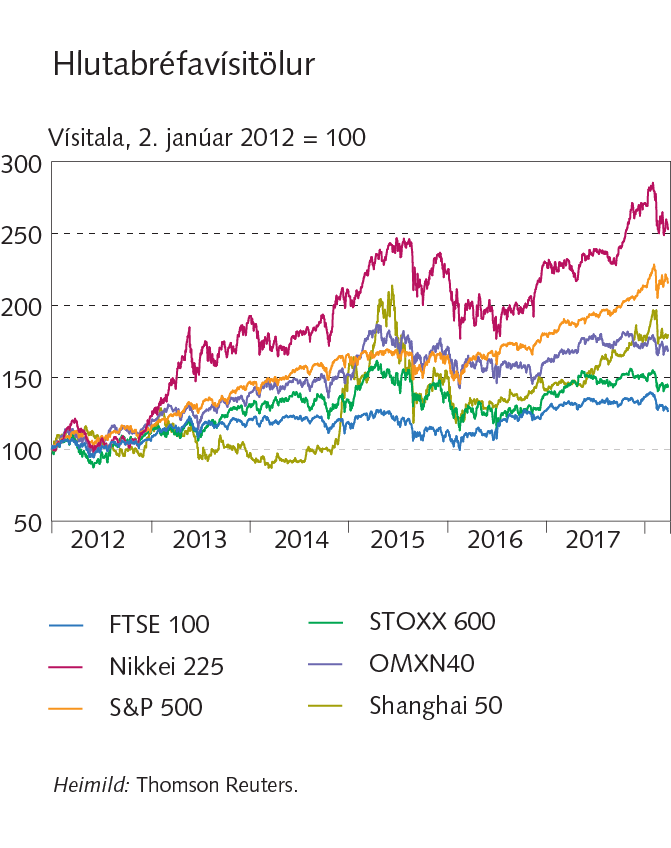 Viðauki I
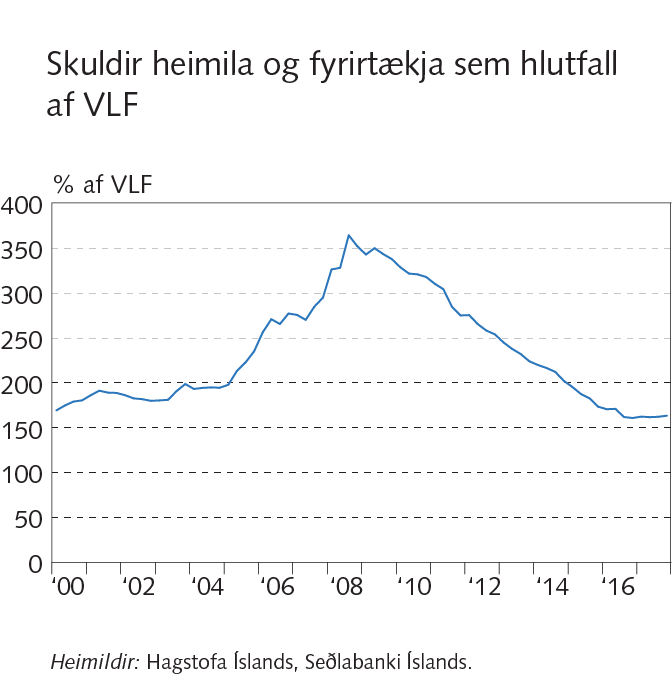 Viðauki I
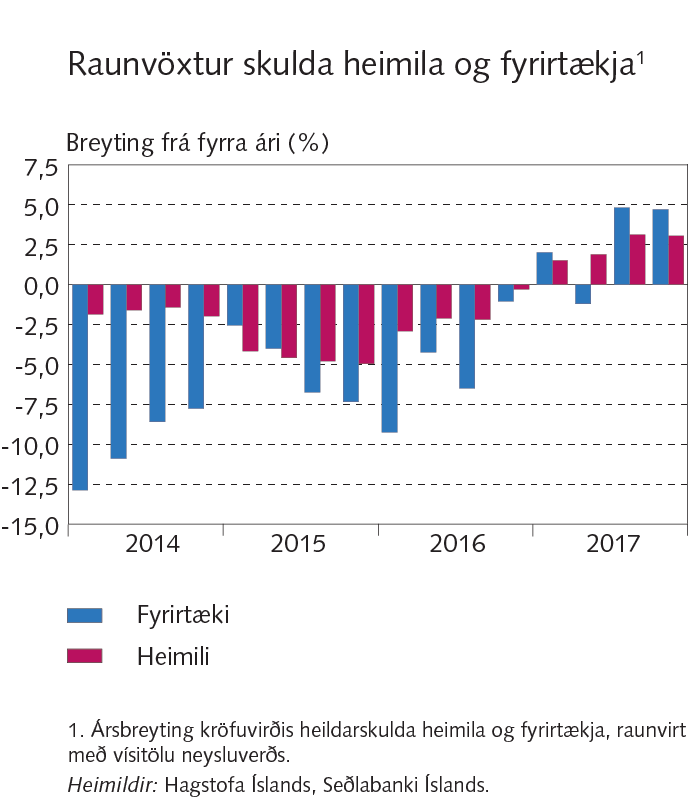 Viðauki I
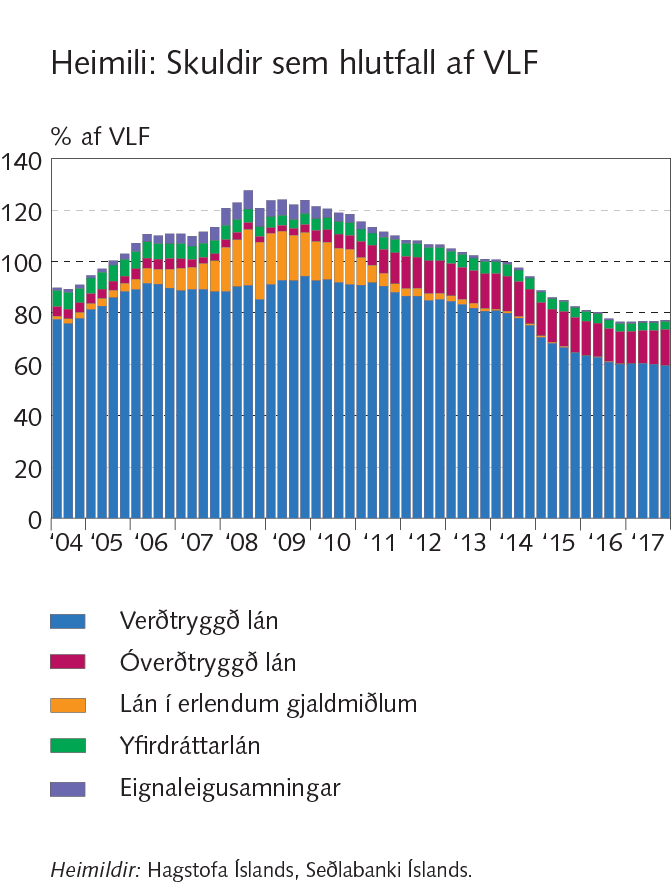 Viðauki I
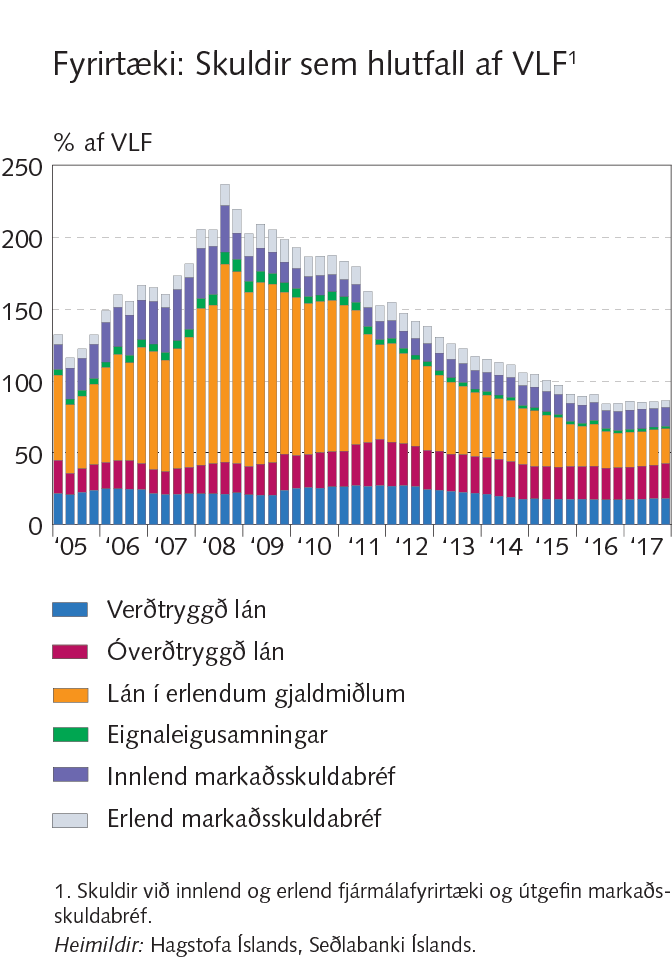 Viðauki I
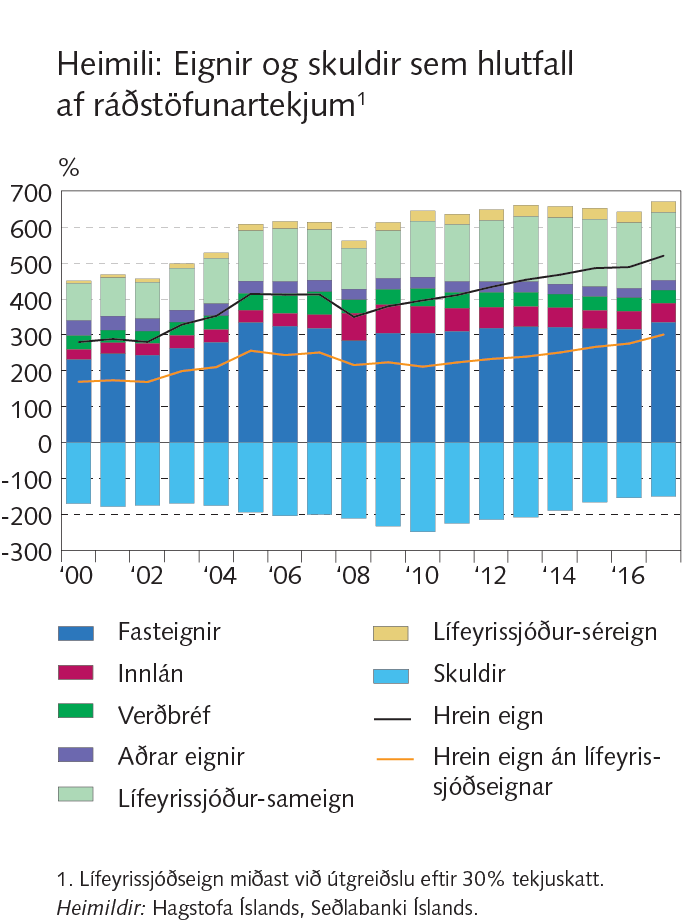 Viðauki I
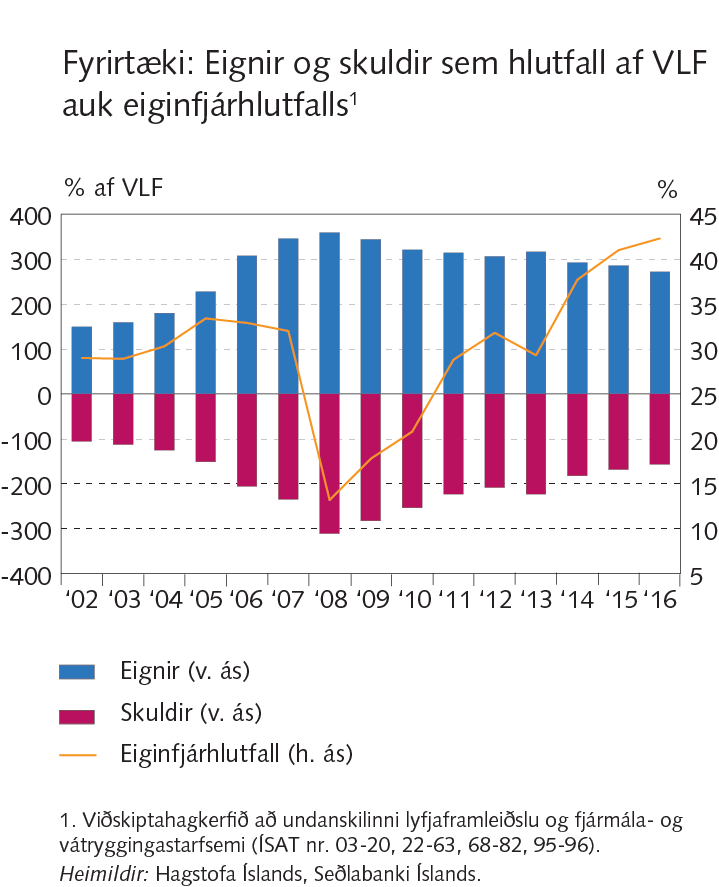 Viðauki I
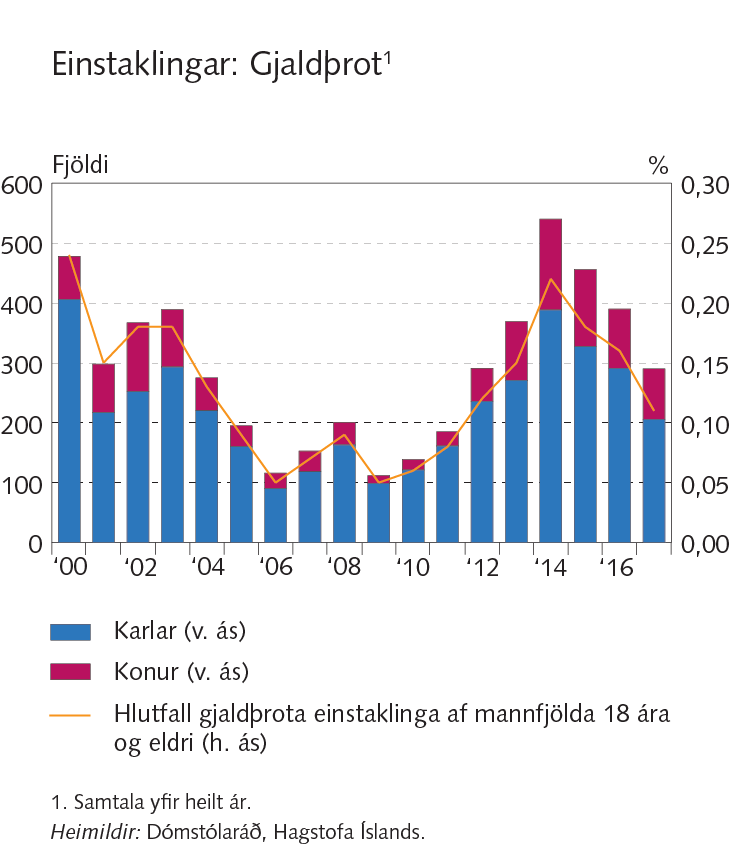 Viðauki I
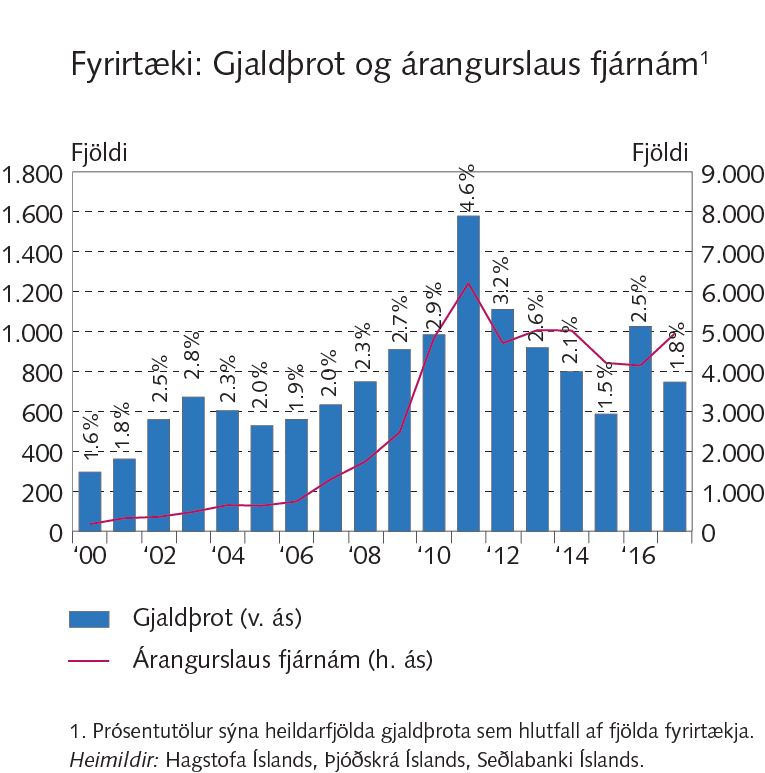 Viðauki I
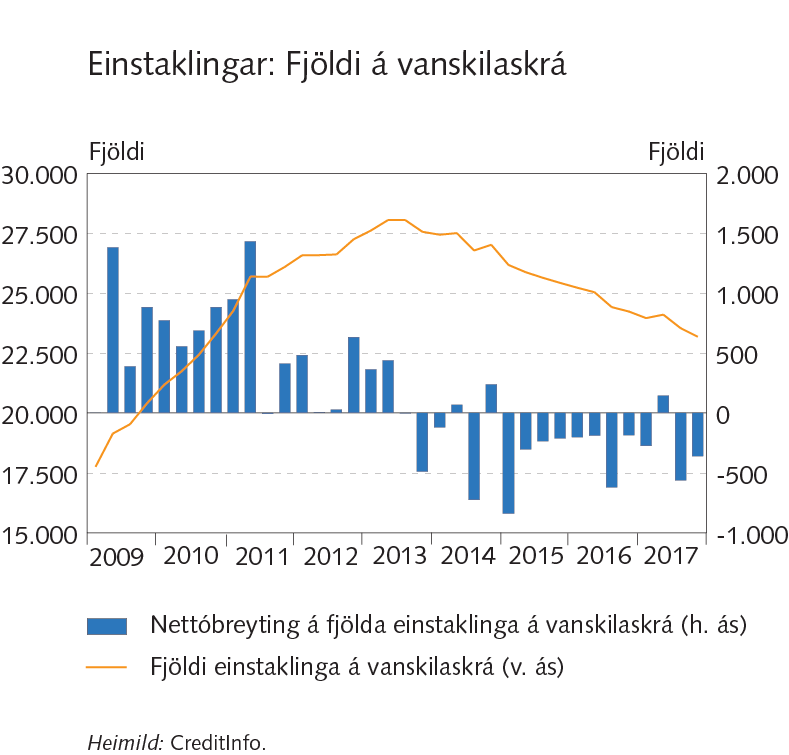 Viðauki I
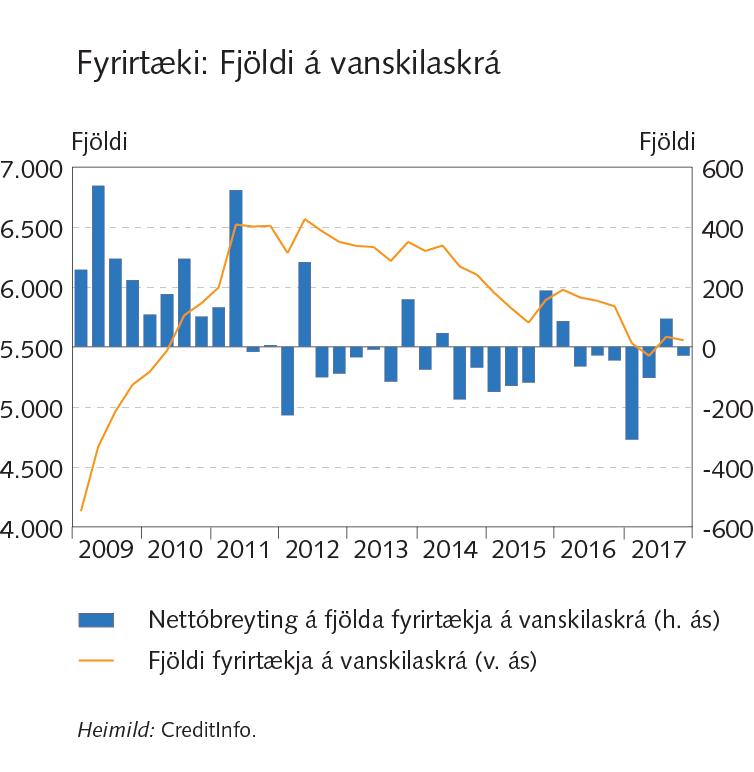 Viðauki I
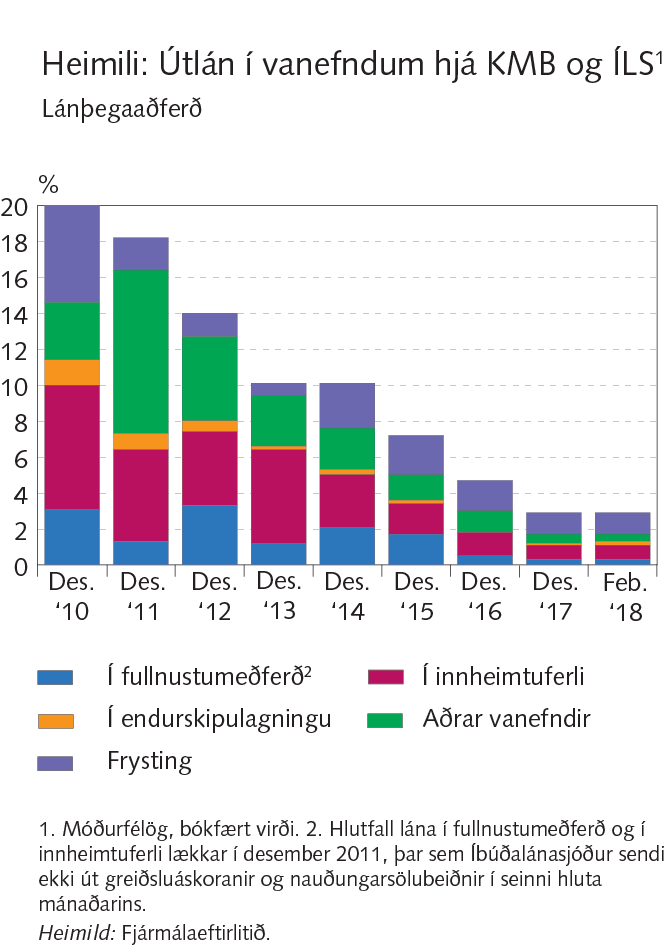 Viðauki I
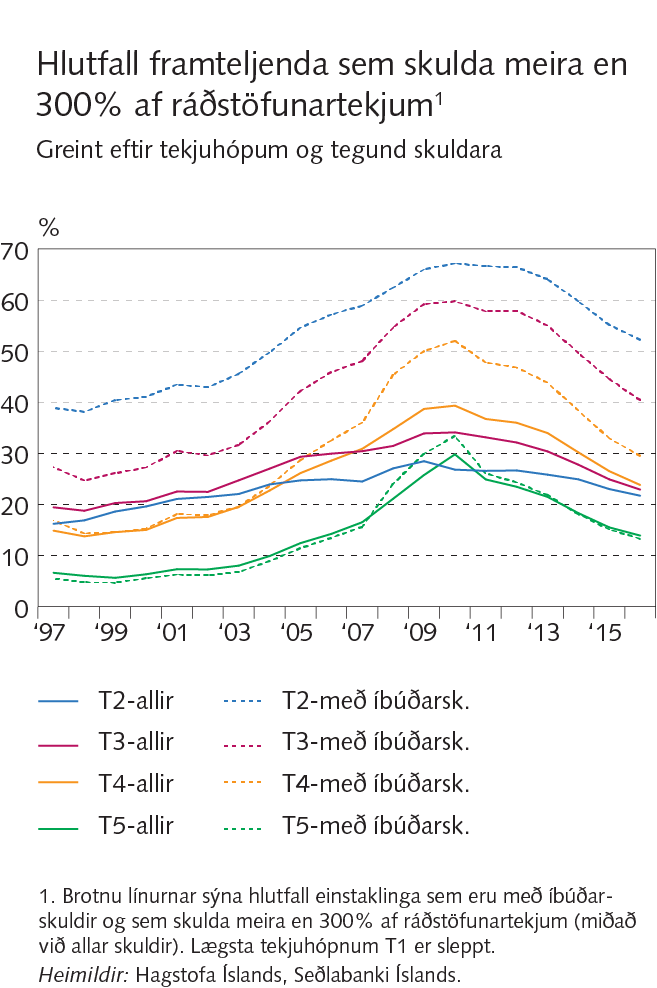 Viðauki I
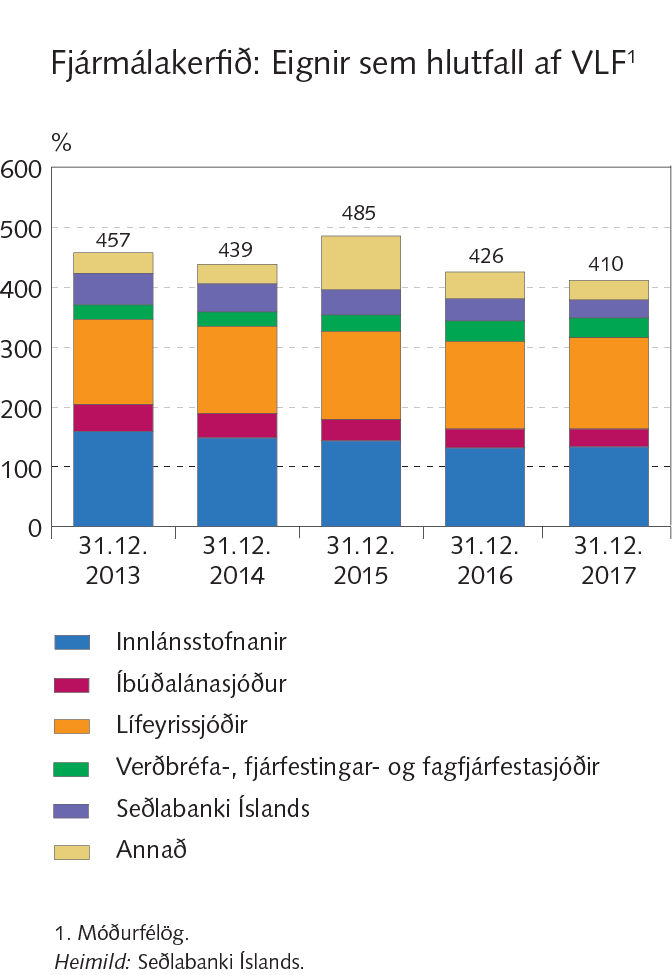 Viðauki I
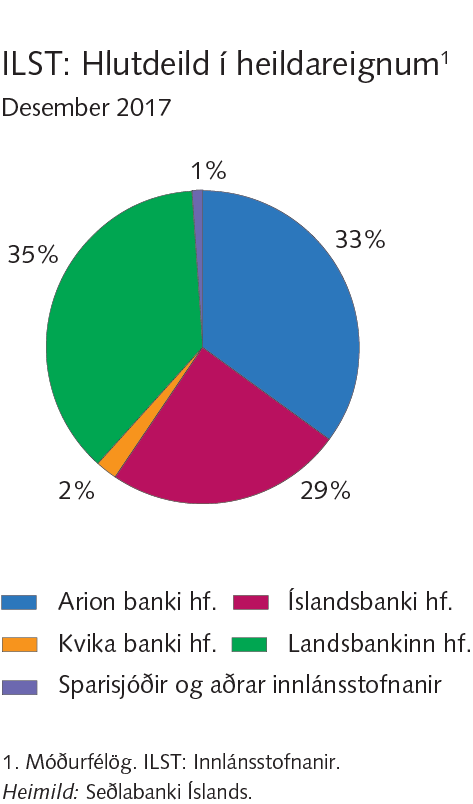 Viðauki I
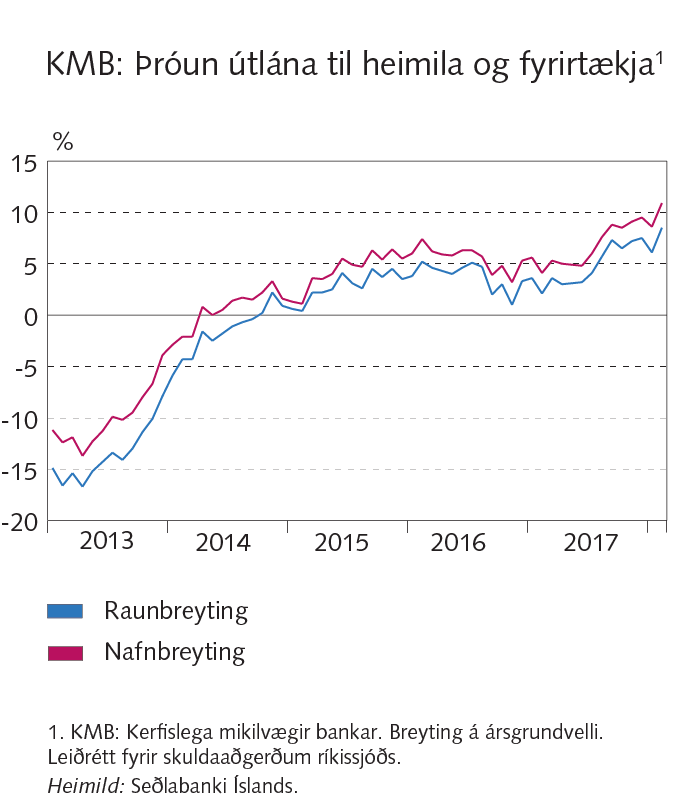 Viðauki I
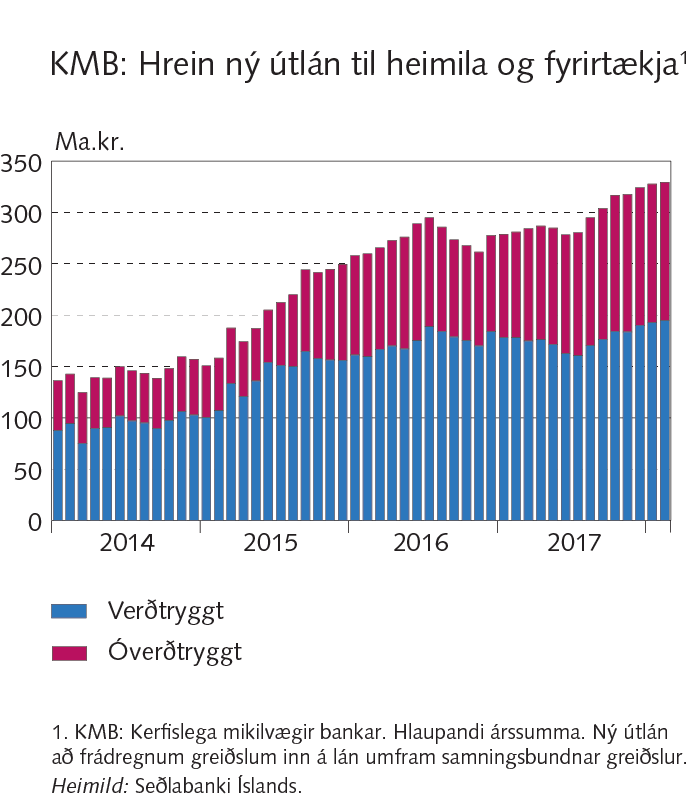 Viðauki I
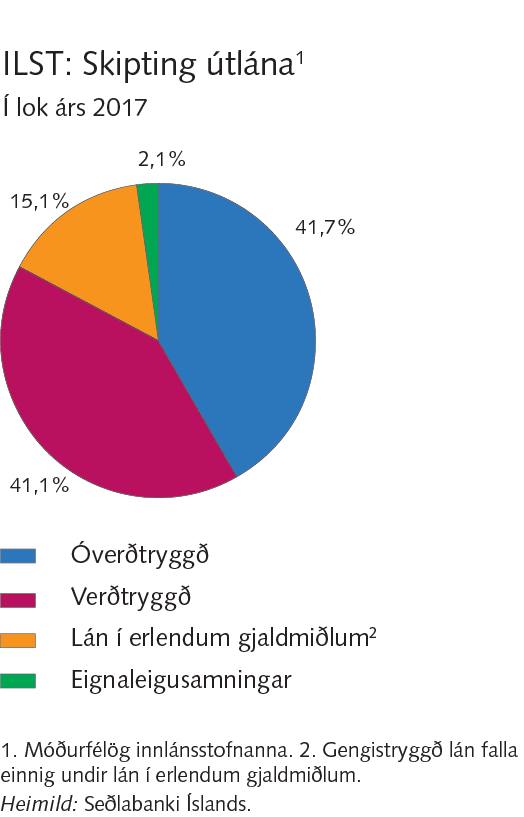 Viðauki I
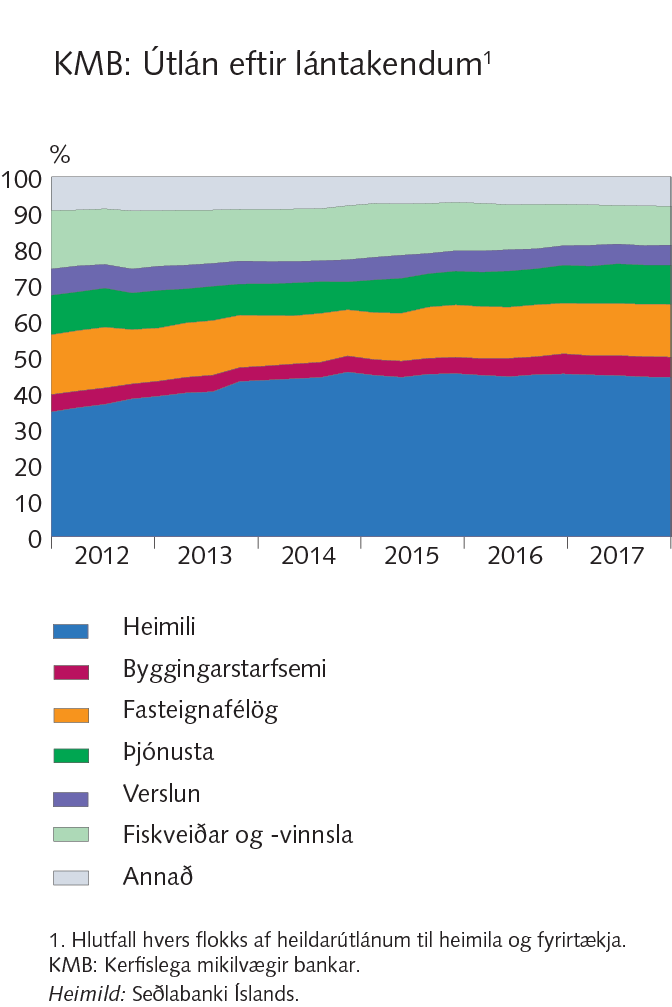 Viðauki I
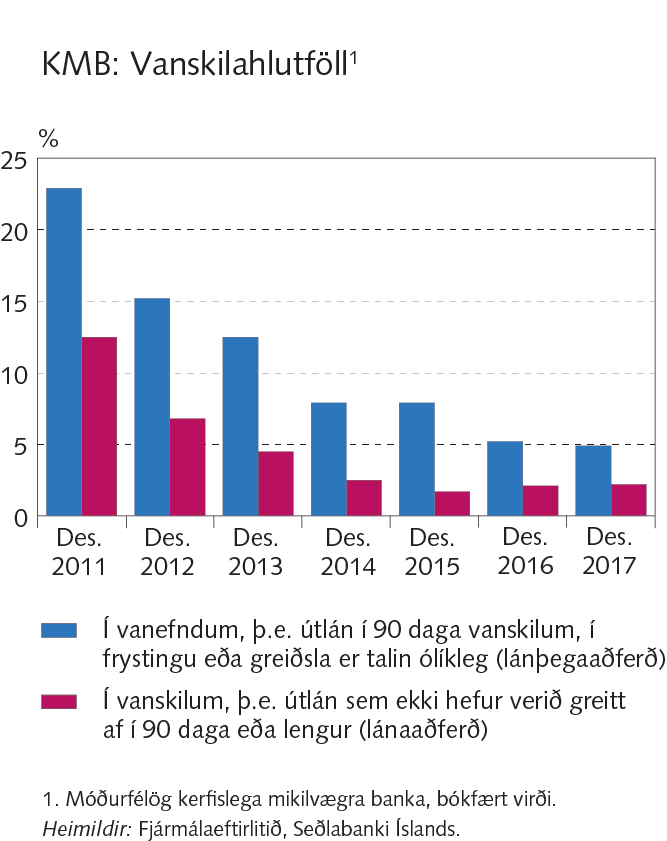 Viðauki I
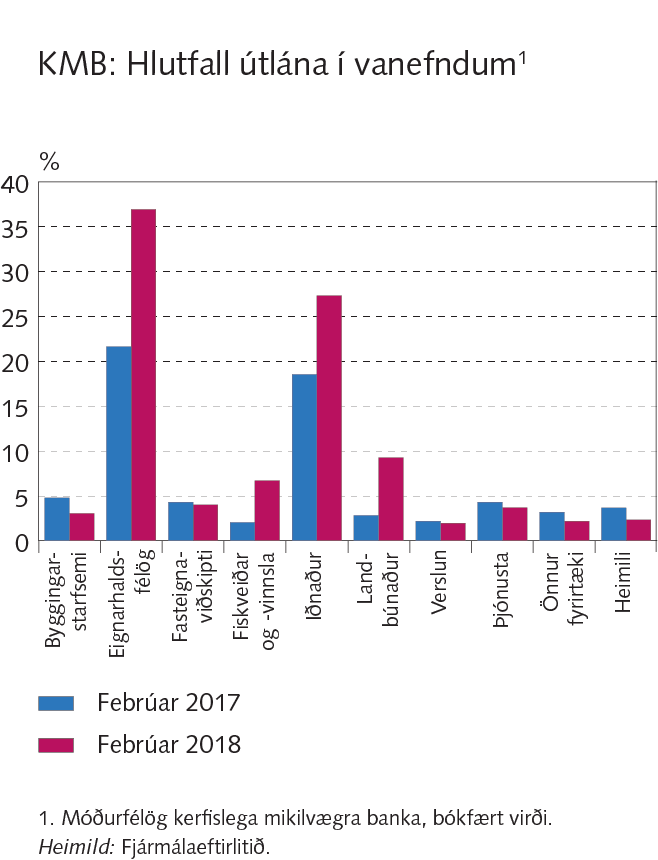 Viðauki I
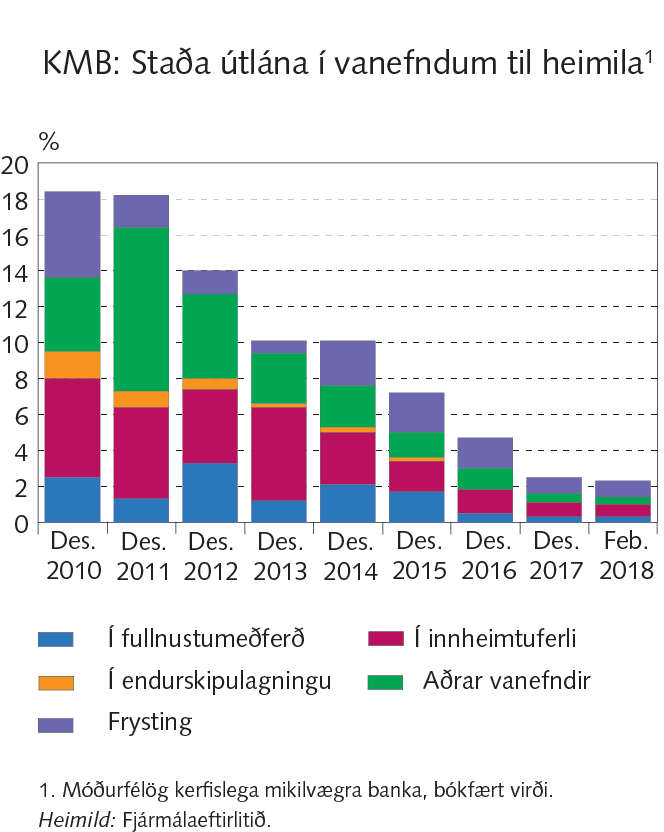 Viðauki I
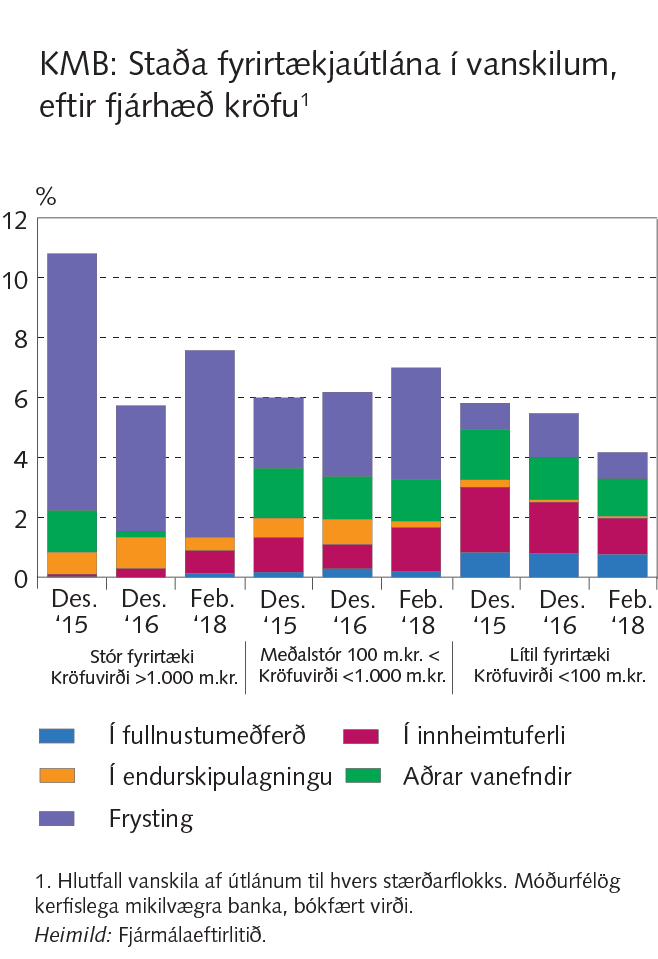 Viðauki I
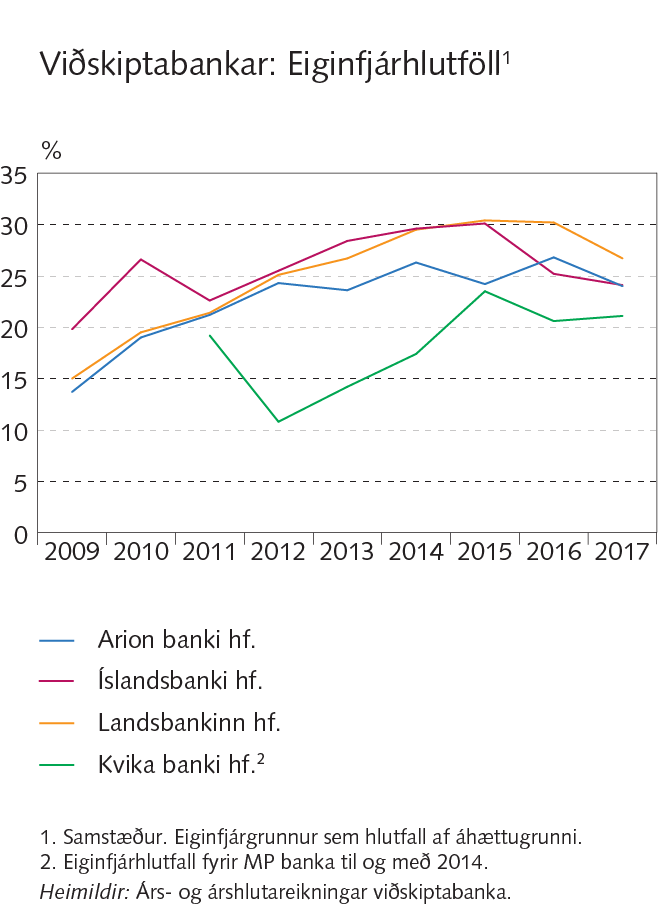 Viðauki I
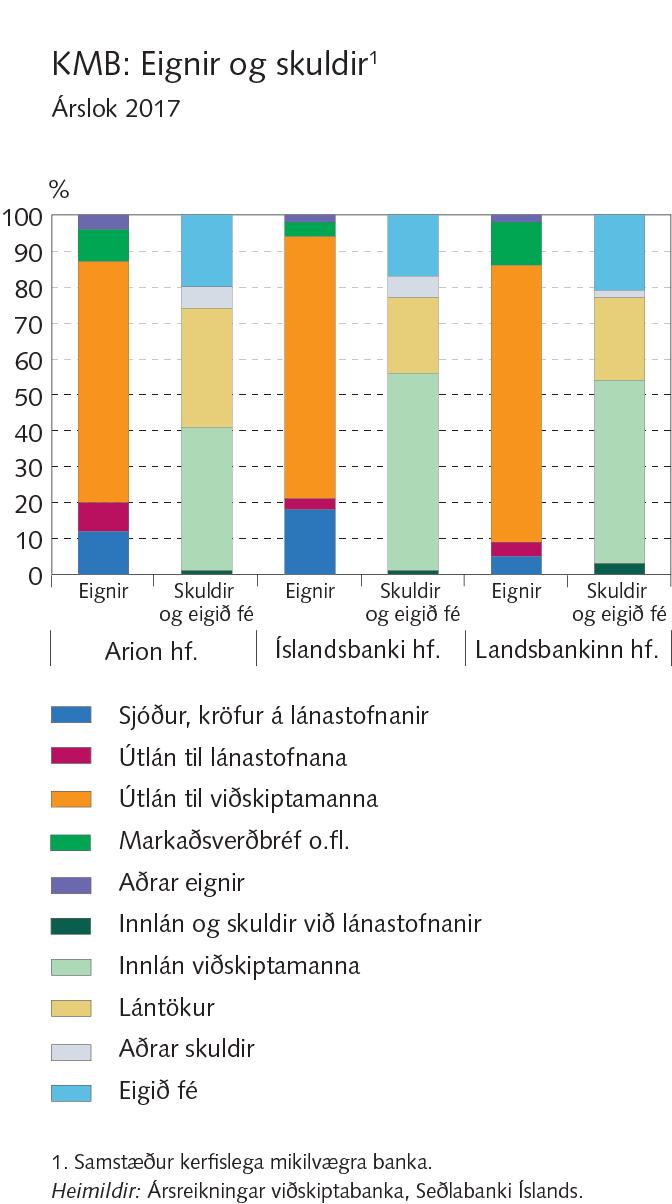 Viðauki I
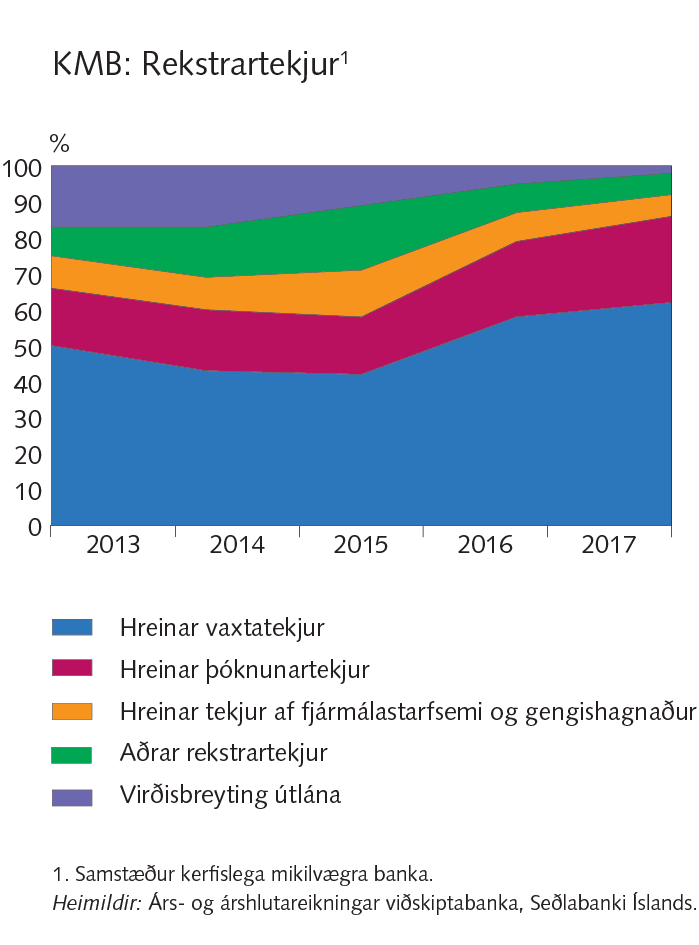 Viðauki I
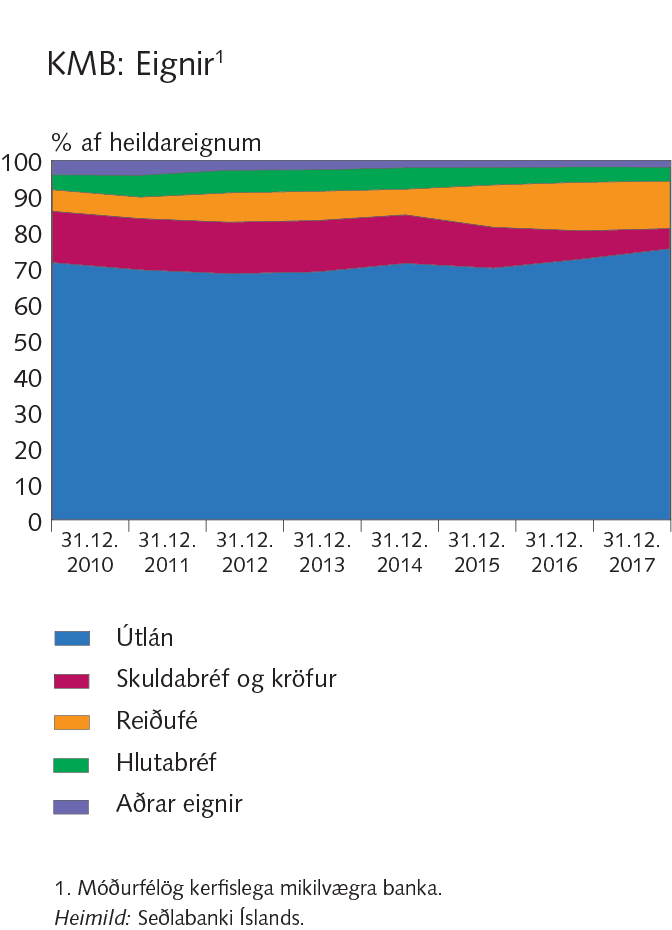 Viðauki I
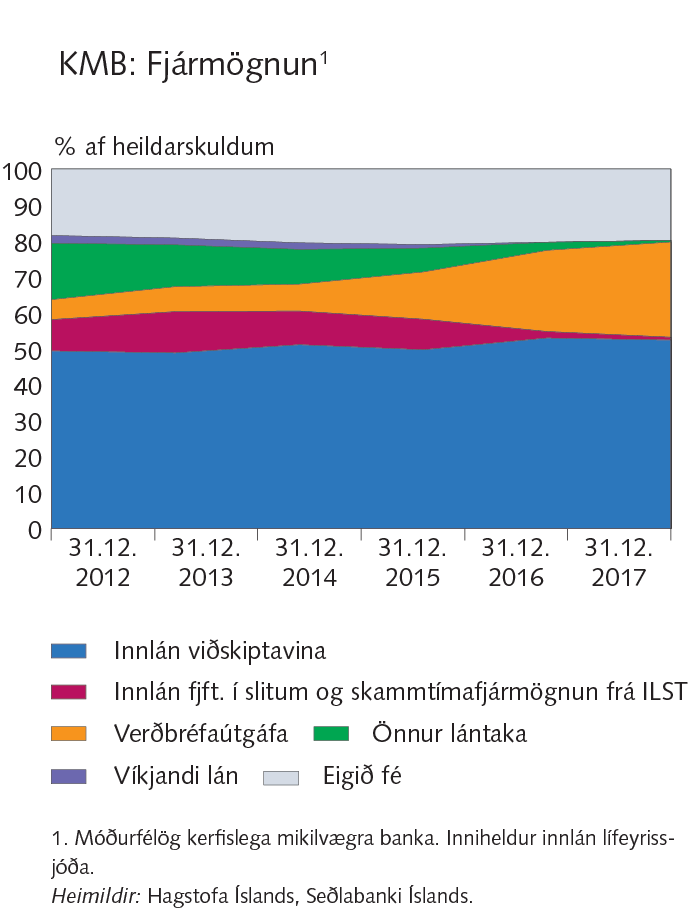 Viðauki I
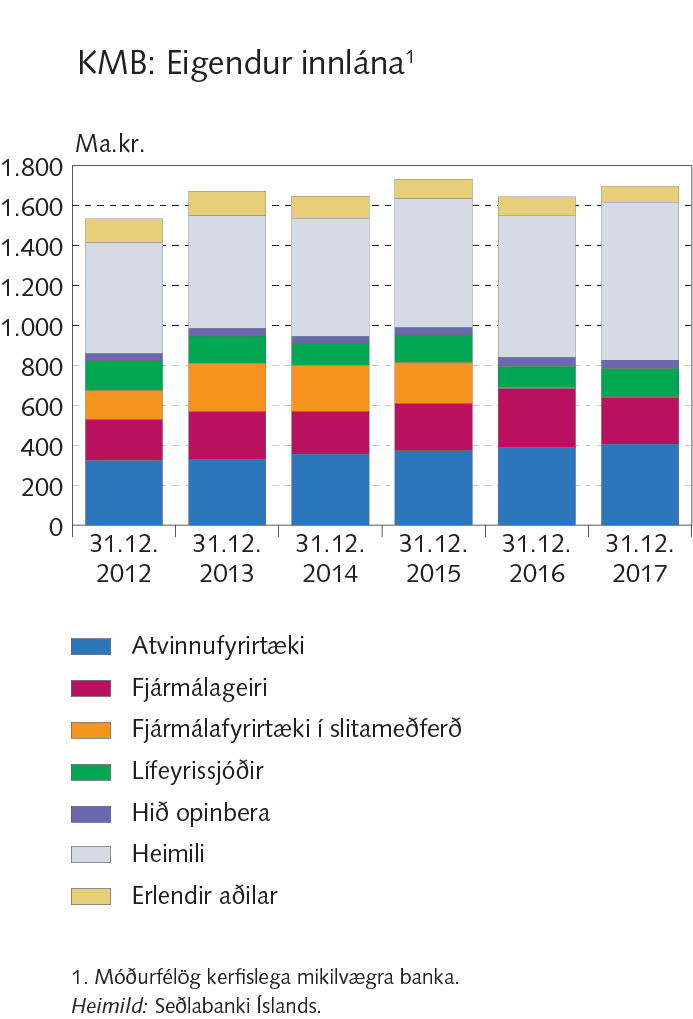 Viðauki I
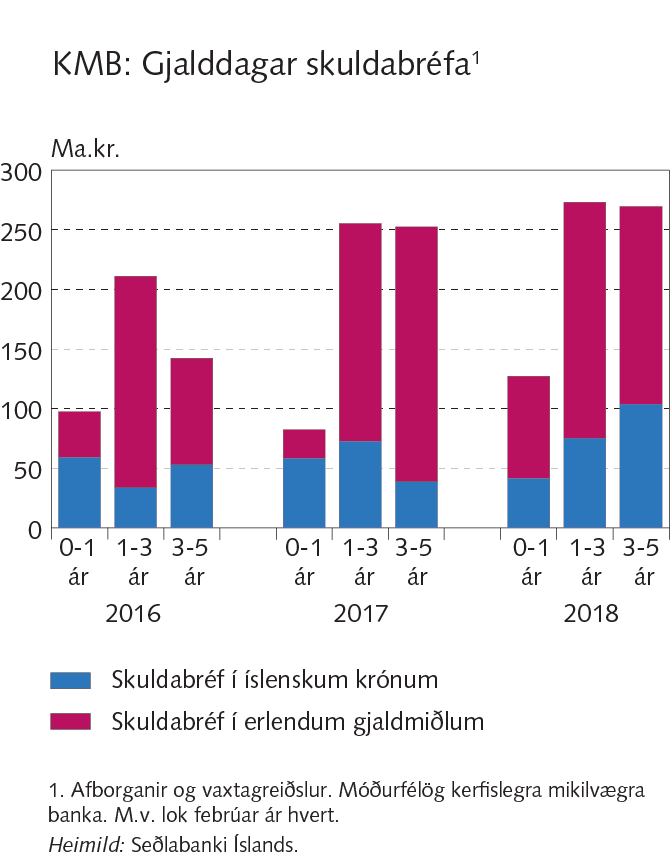 Viðauki I
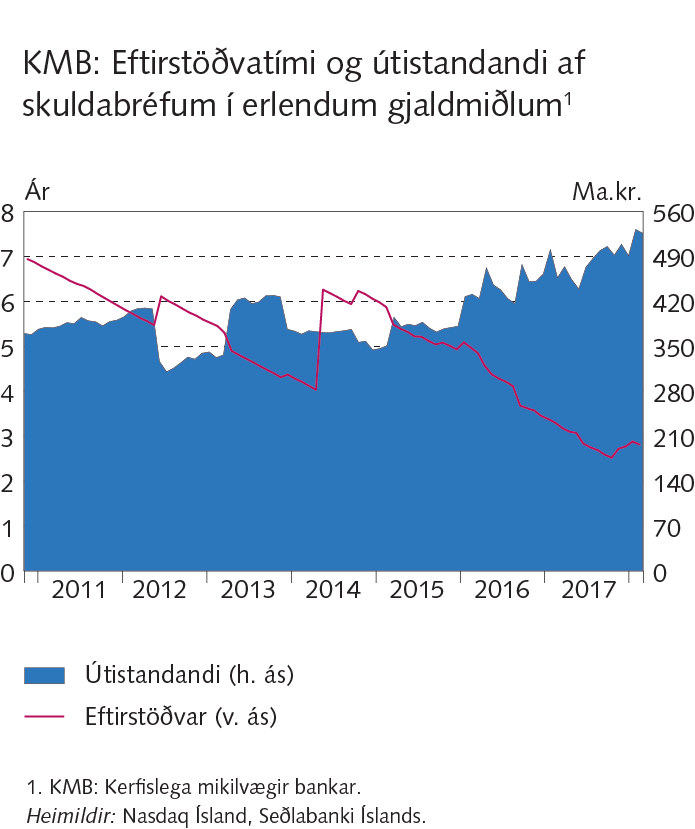 Viðauki I
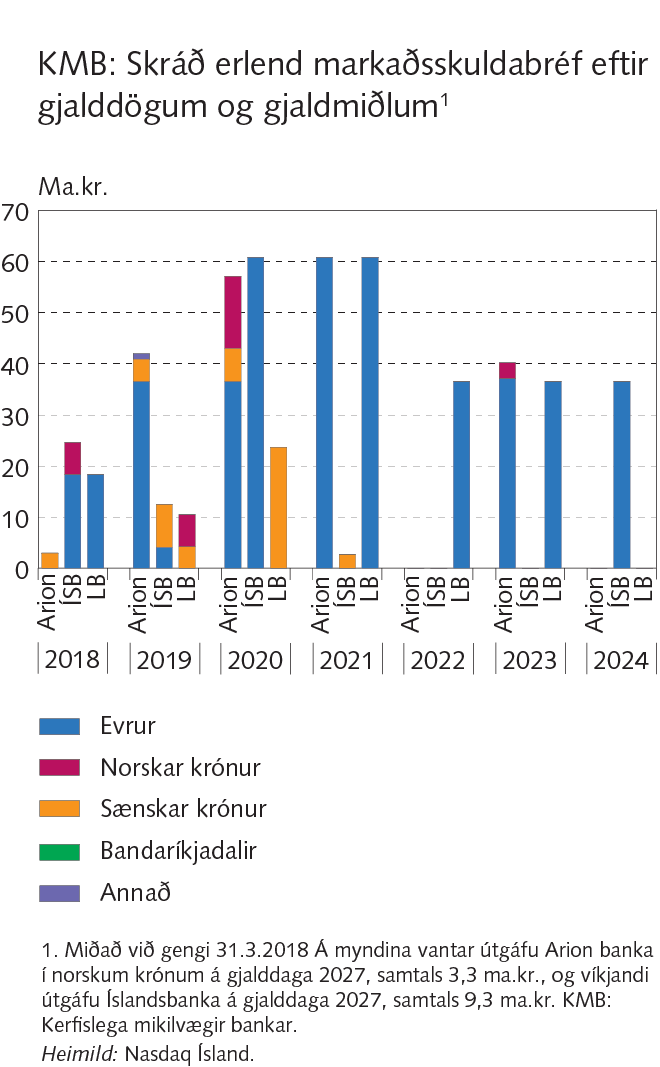 Viðauki I
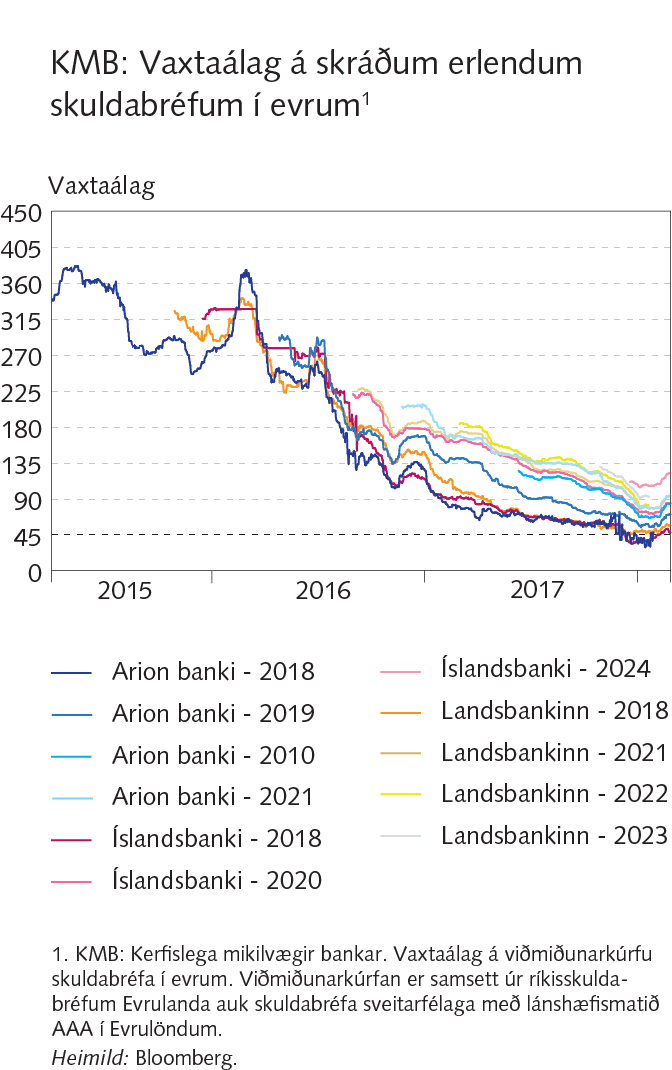 Viðauki I
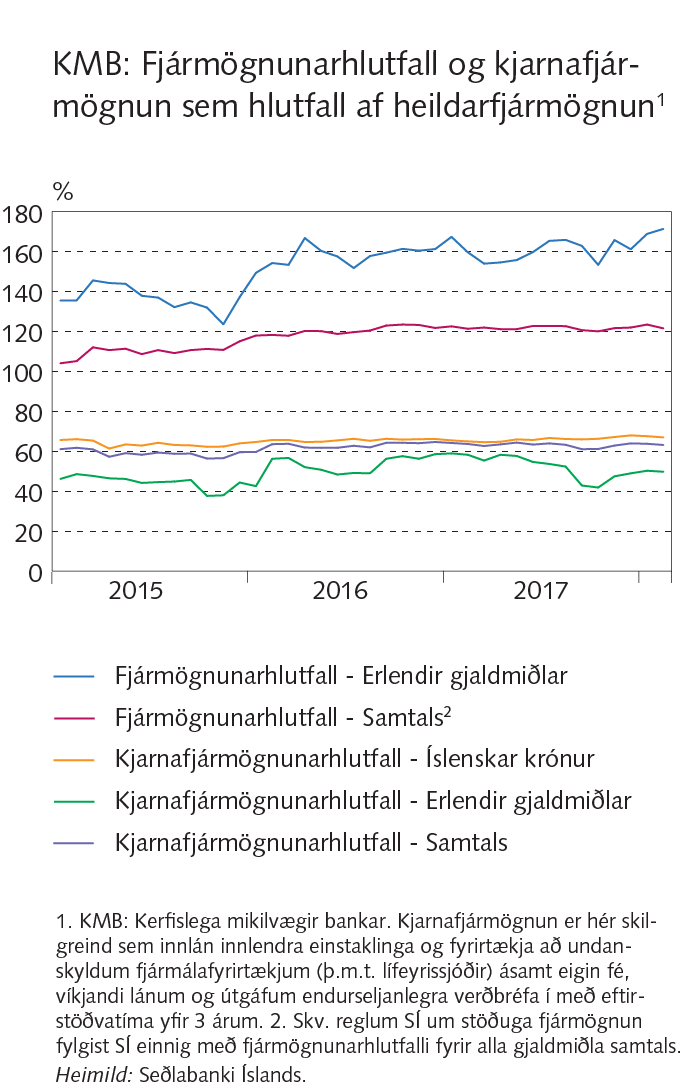 Viðauki I
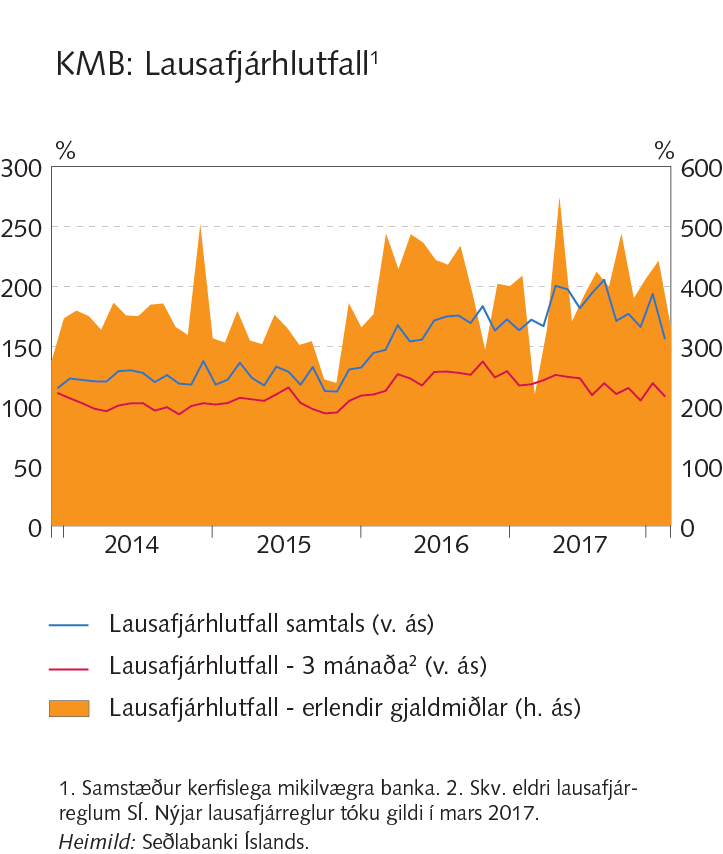 Viðauki I
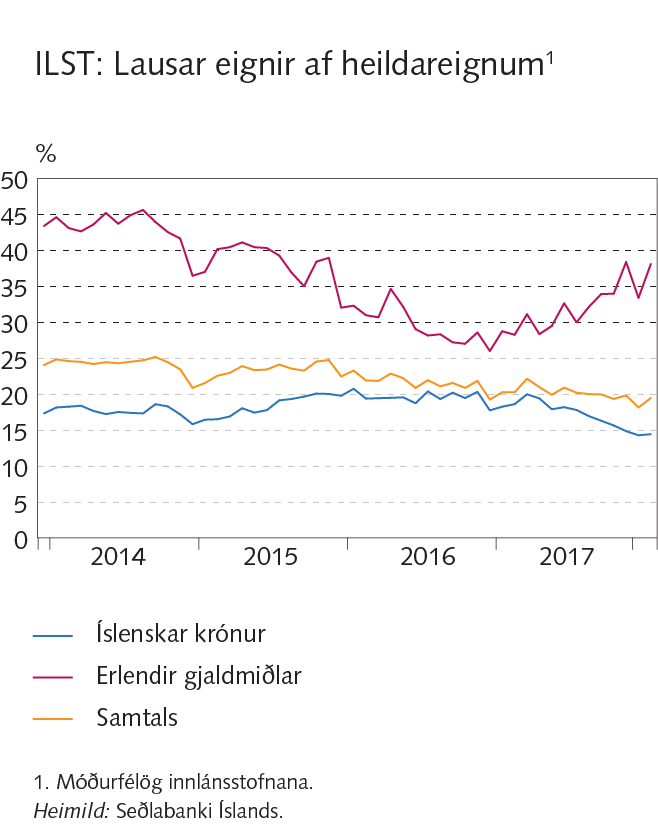 Viðauki I
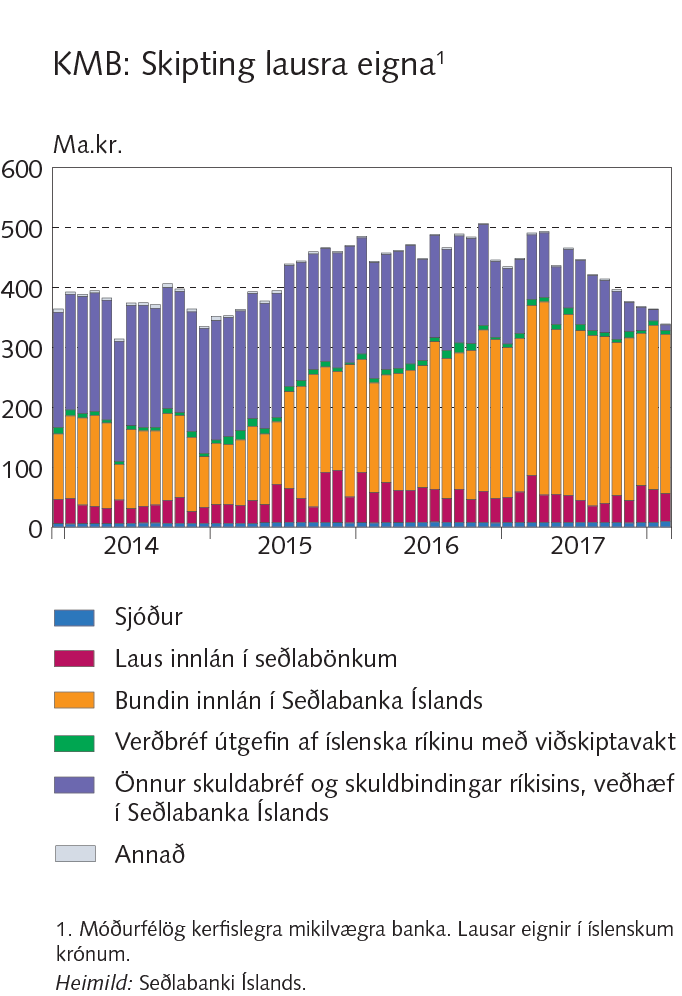 Viðauki I
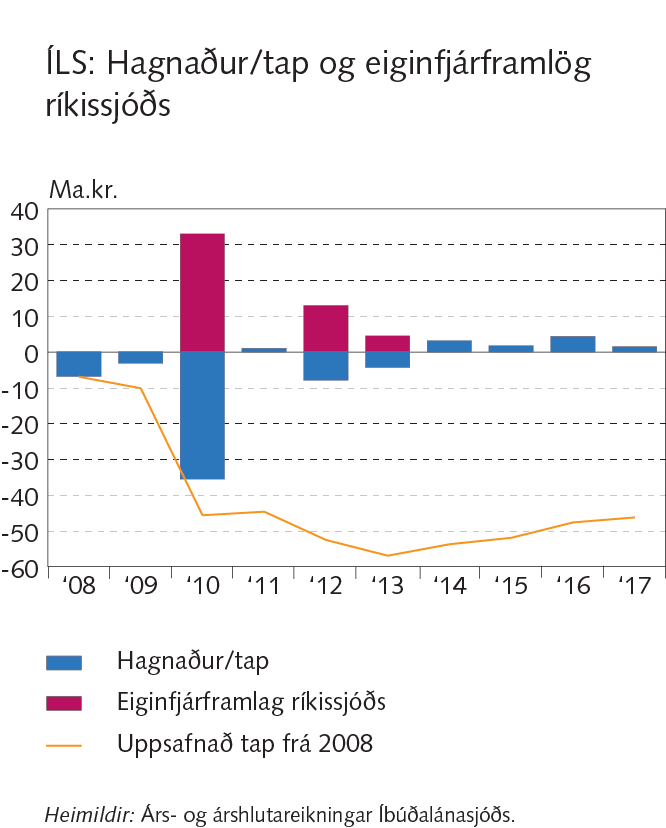 Viðauki I
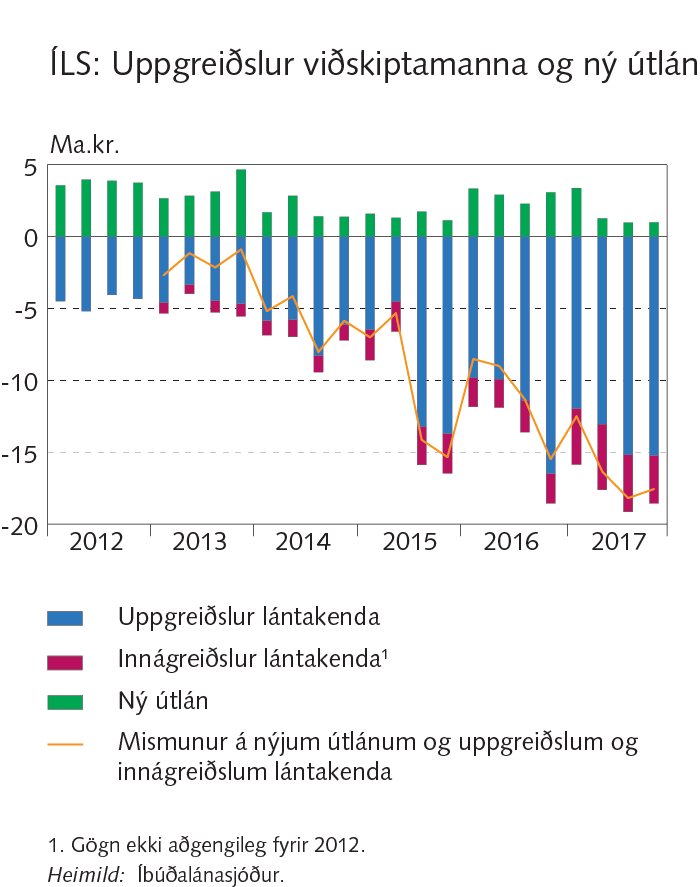 Viðauki I
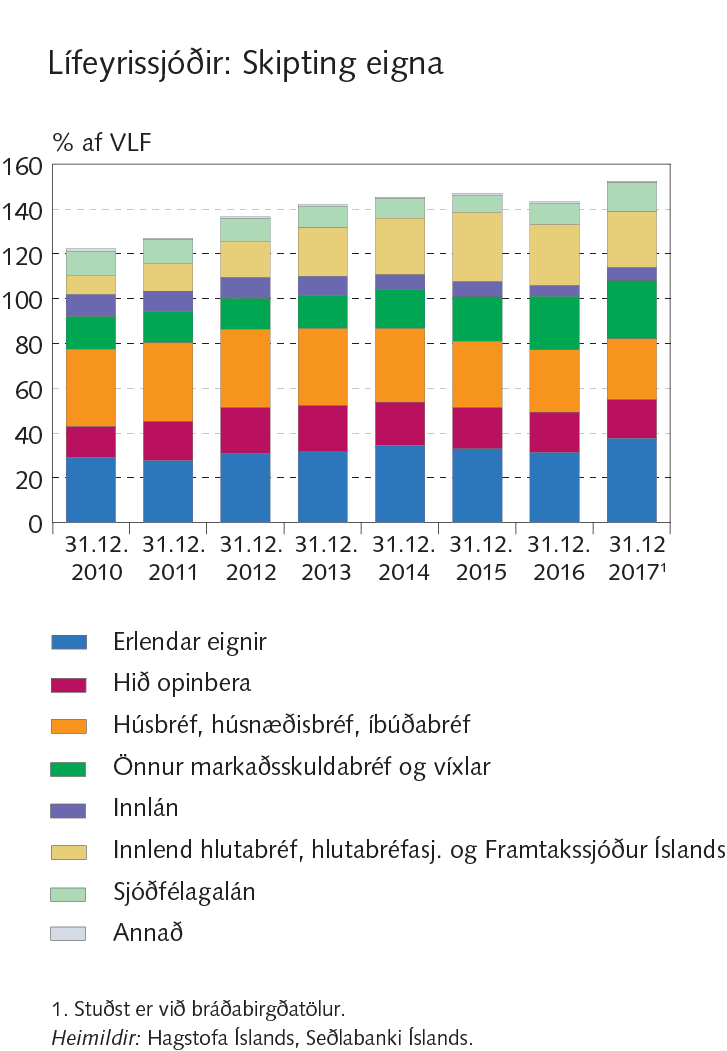 Viðauki I
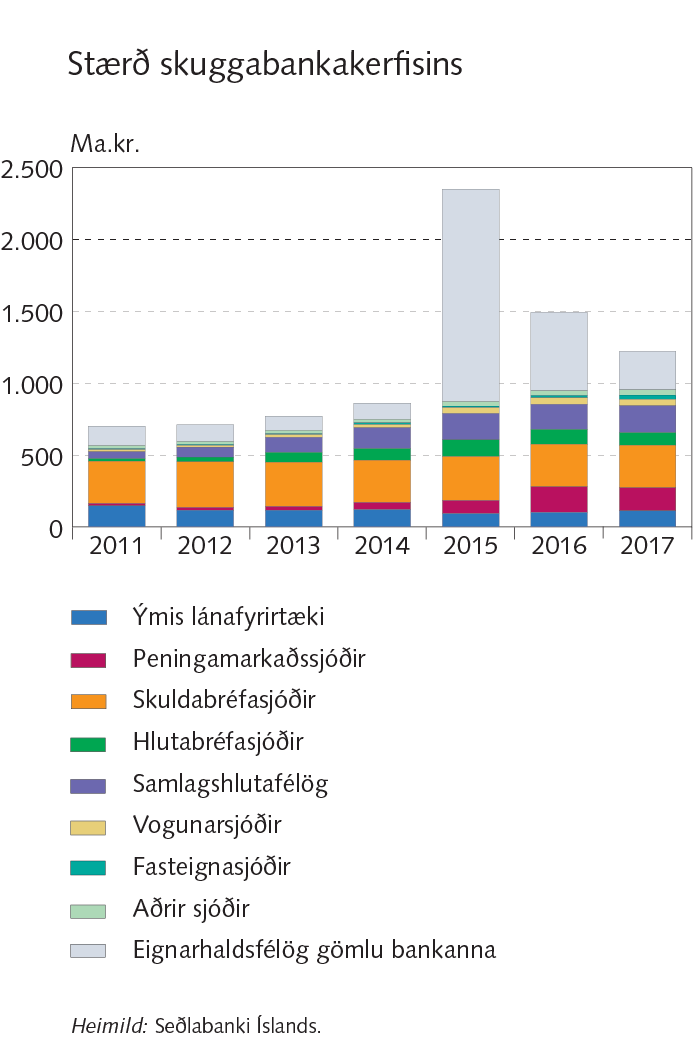 Viðauki I
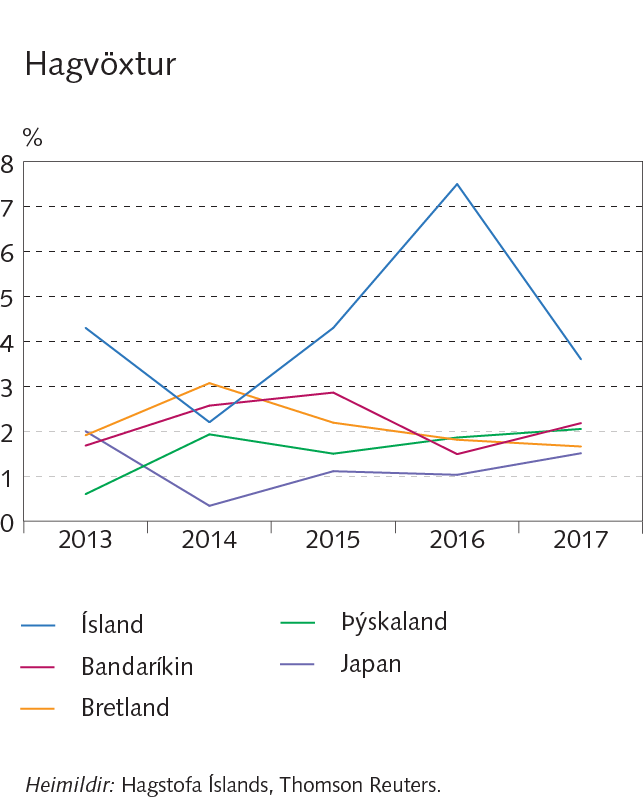 Viðauki I
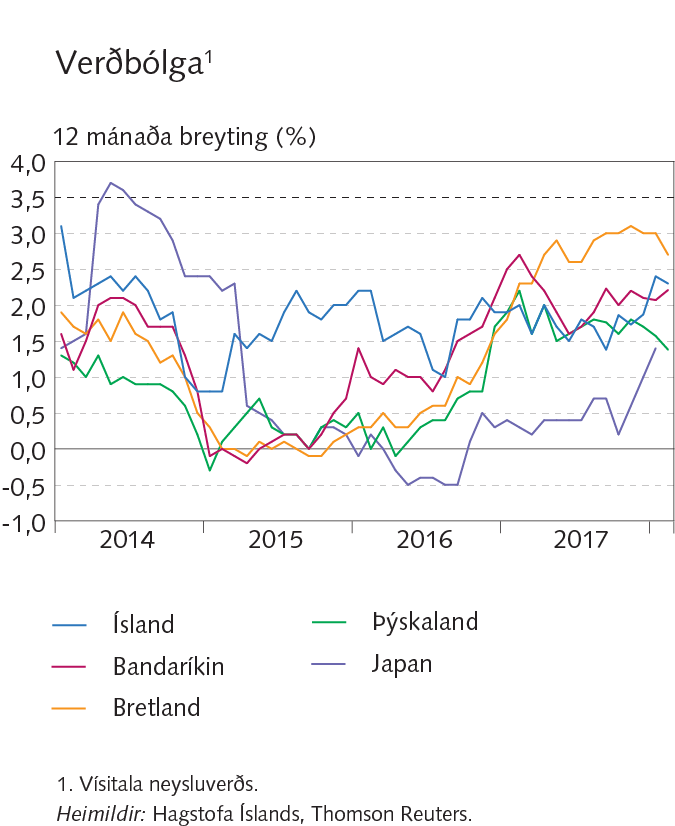 Viðauki I
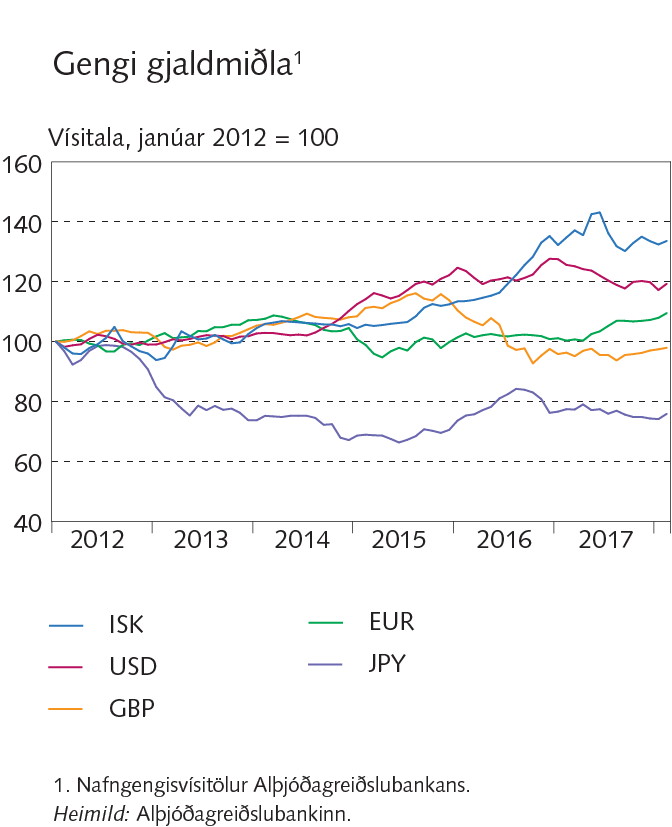 Viðauki I
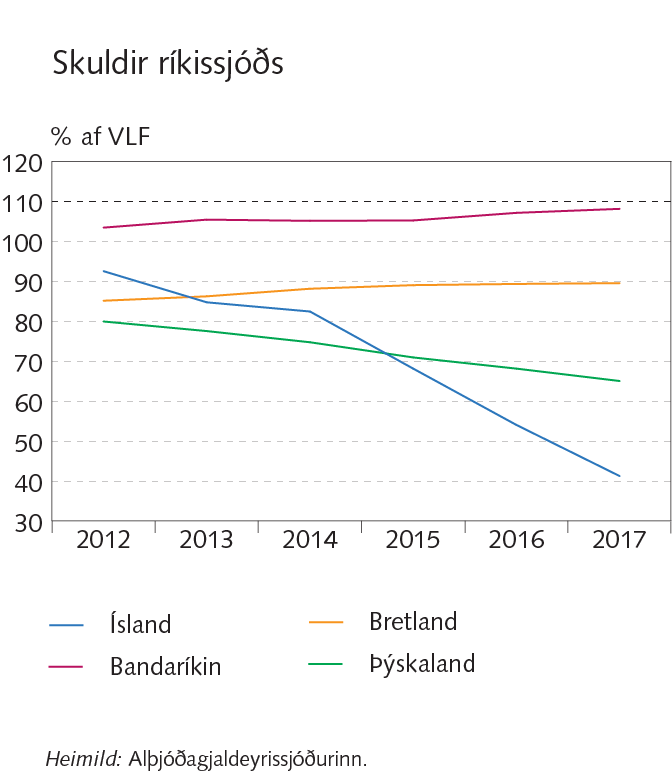 Viðauki I
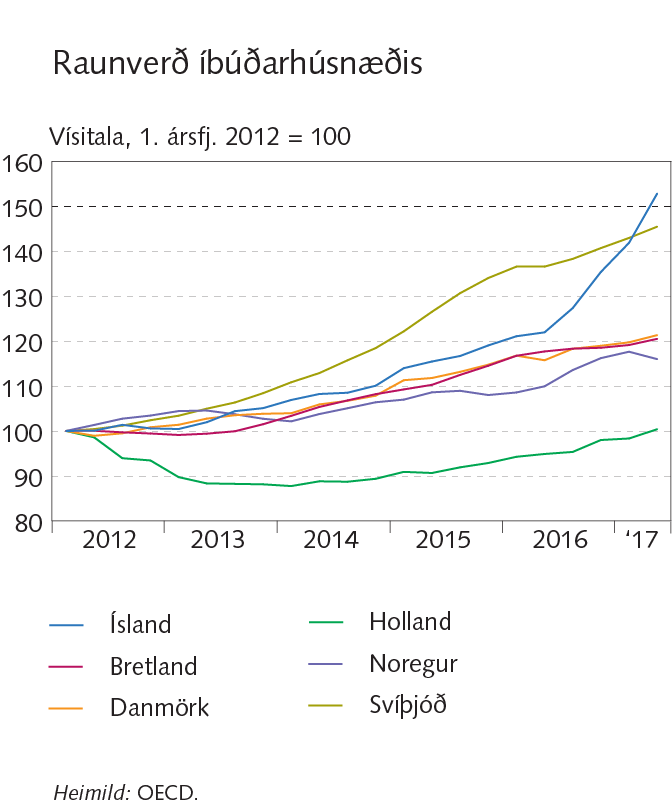 Viðauki I
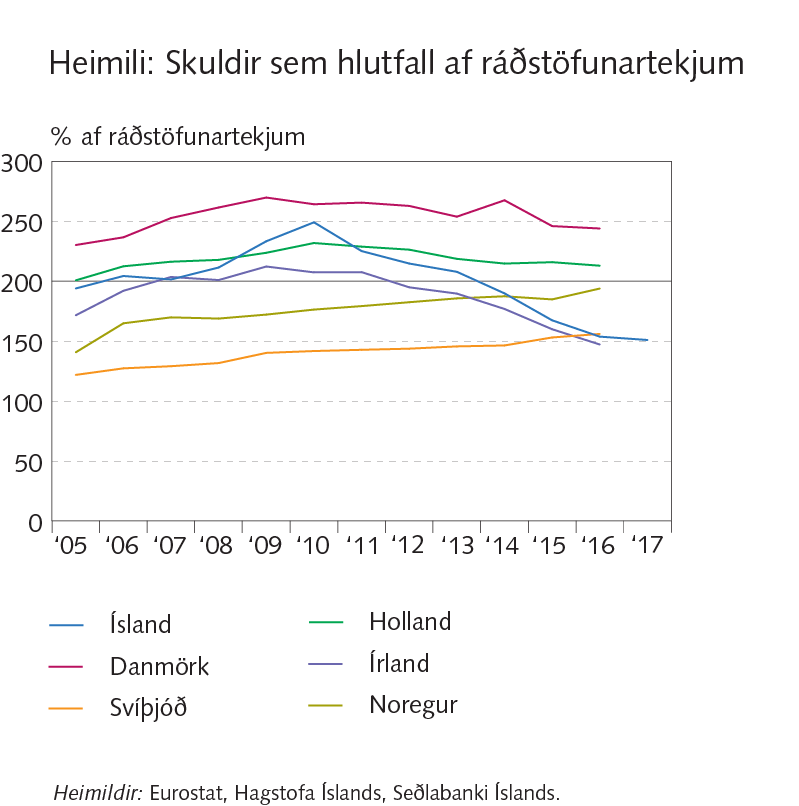 Viðauki I
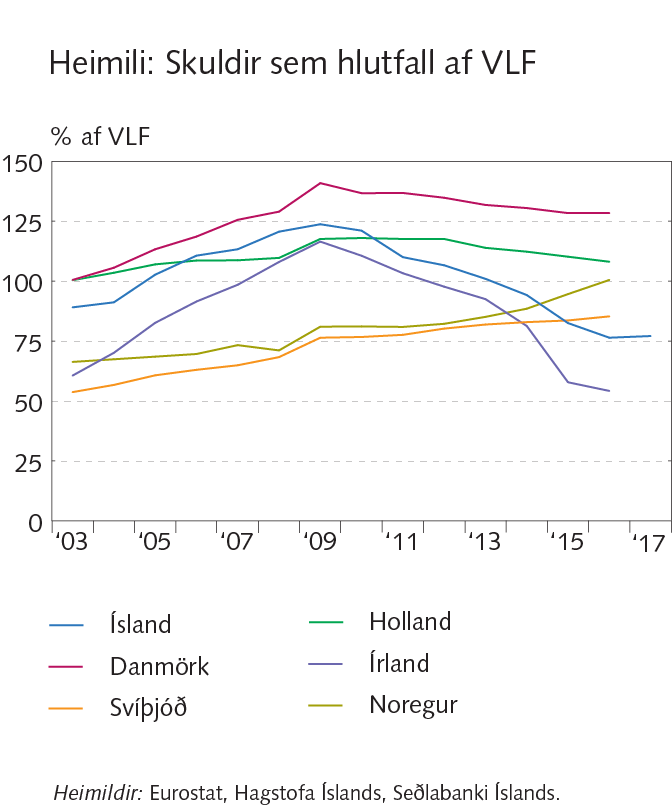 Viðauki I
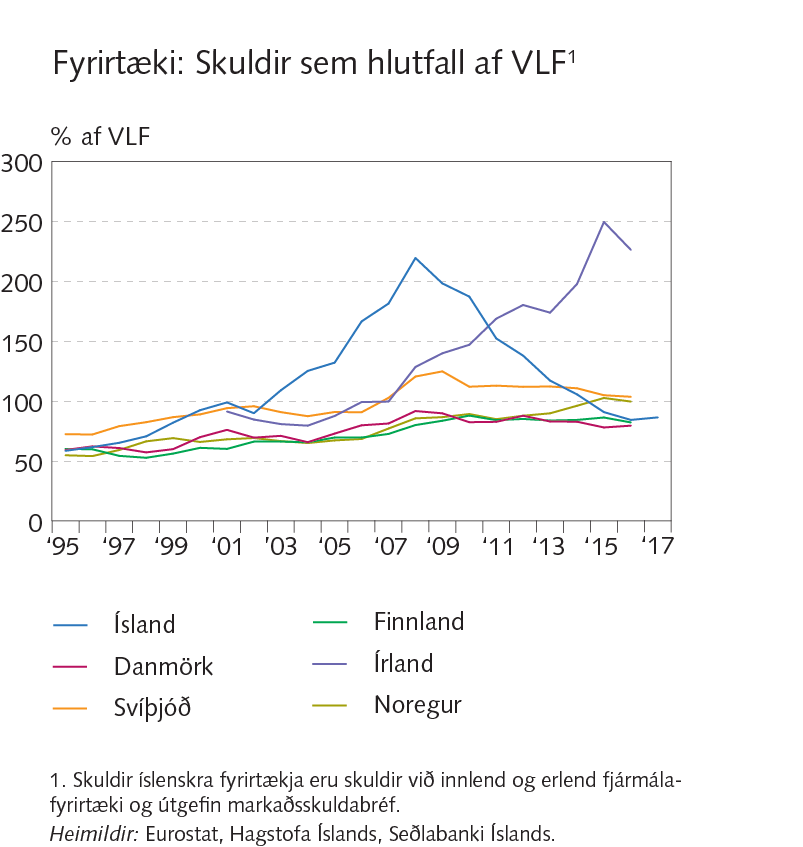 Viðauki I
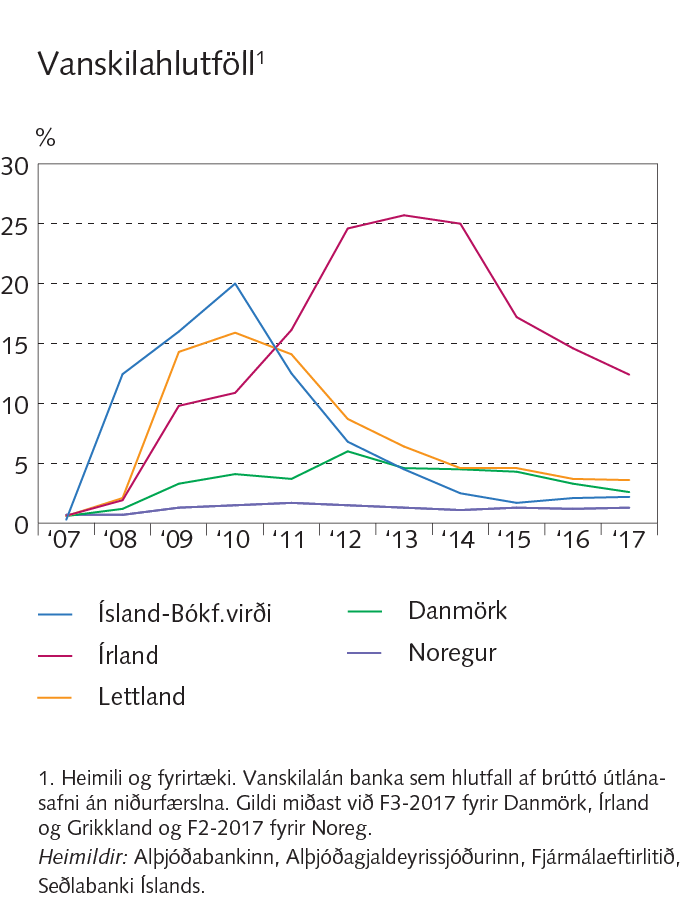 Viðauki I
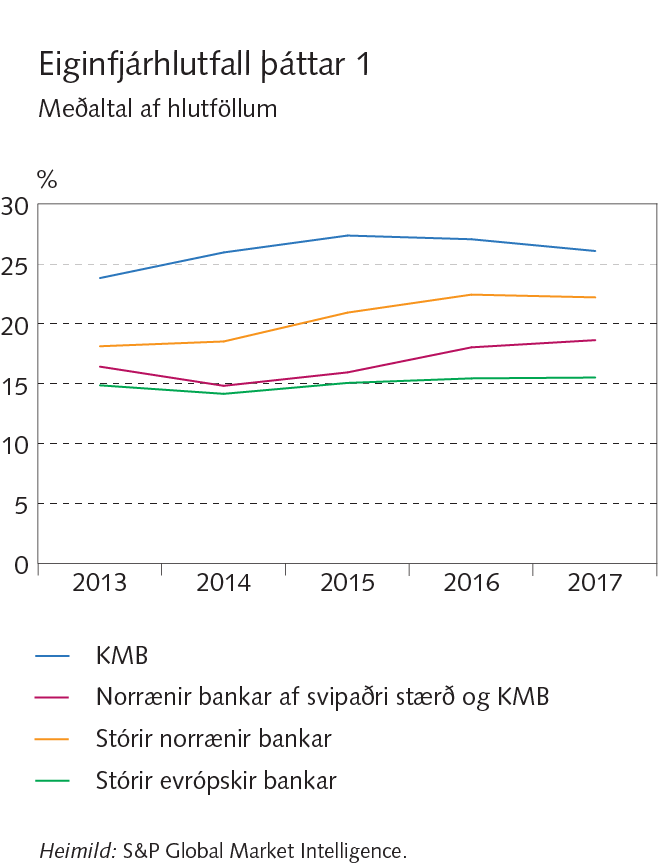 Viðauki I
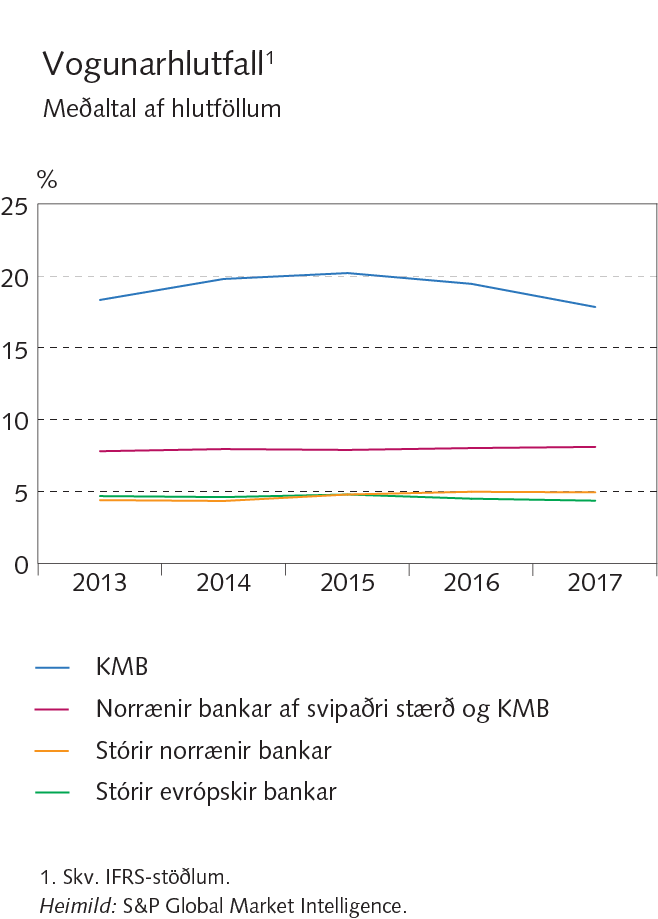 Viðauki I
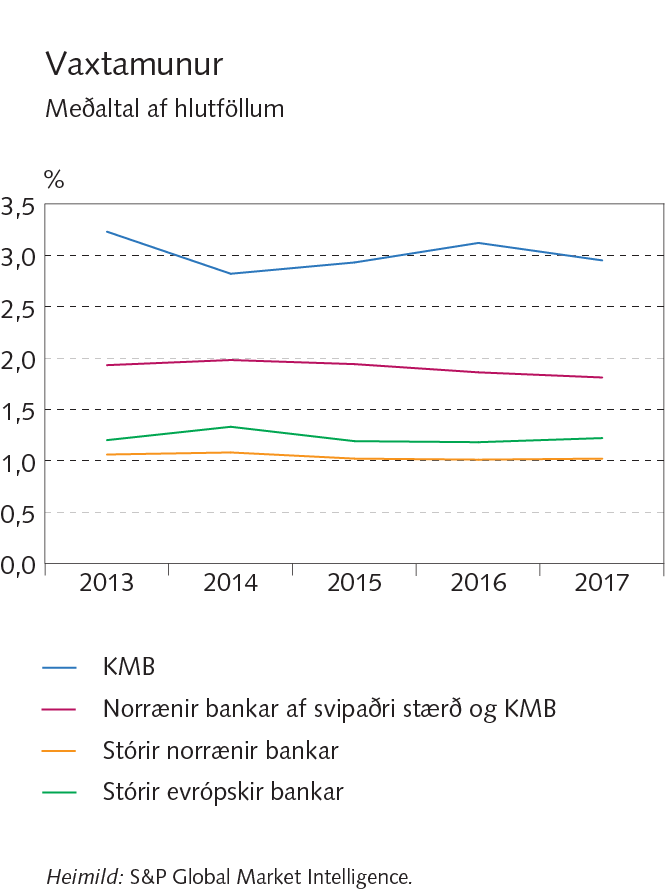 Viðauki I
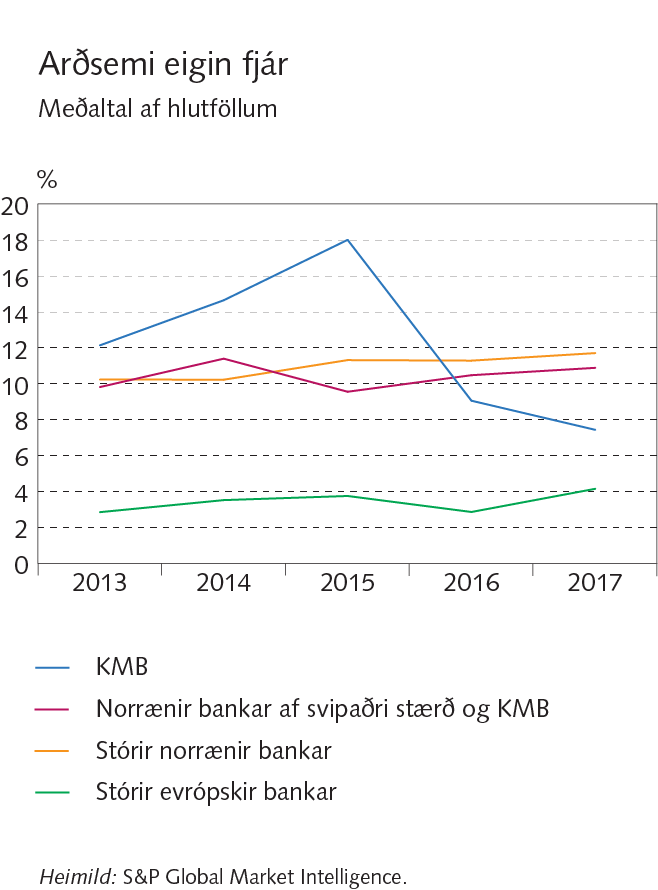 Viðauki I
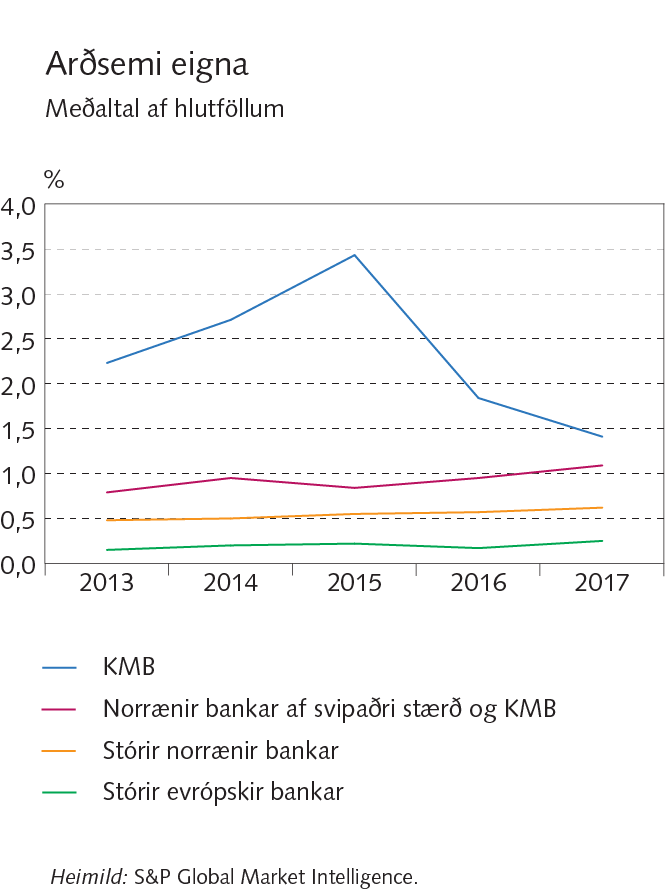 Viðauki I
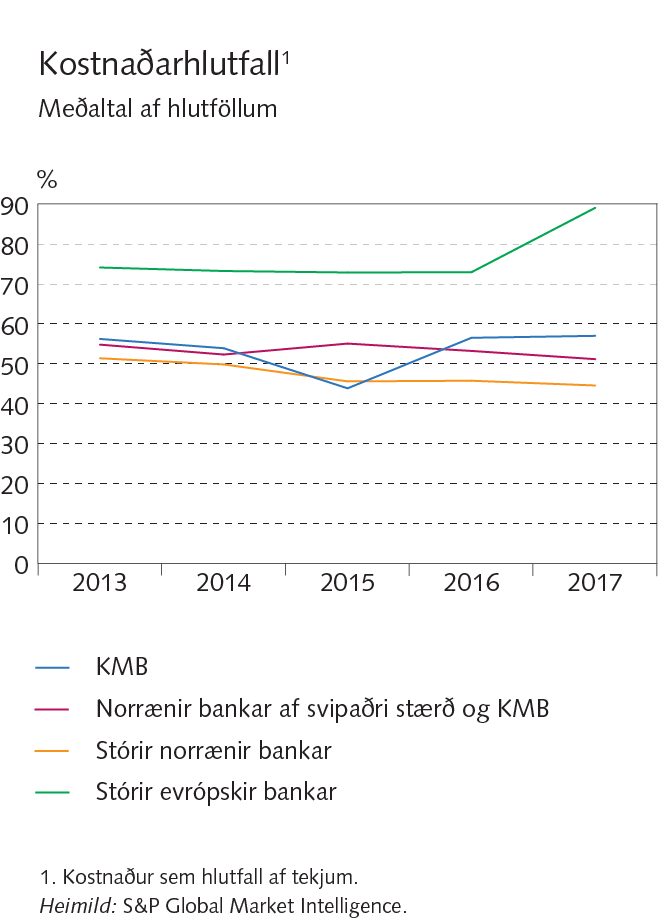 Viðauki I
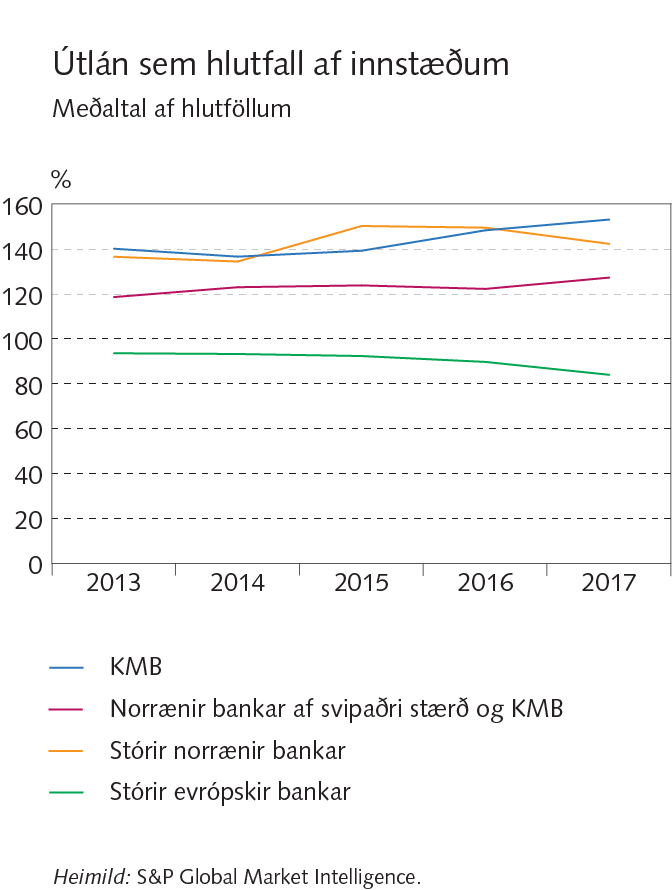 Viðauki I
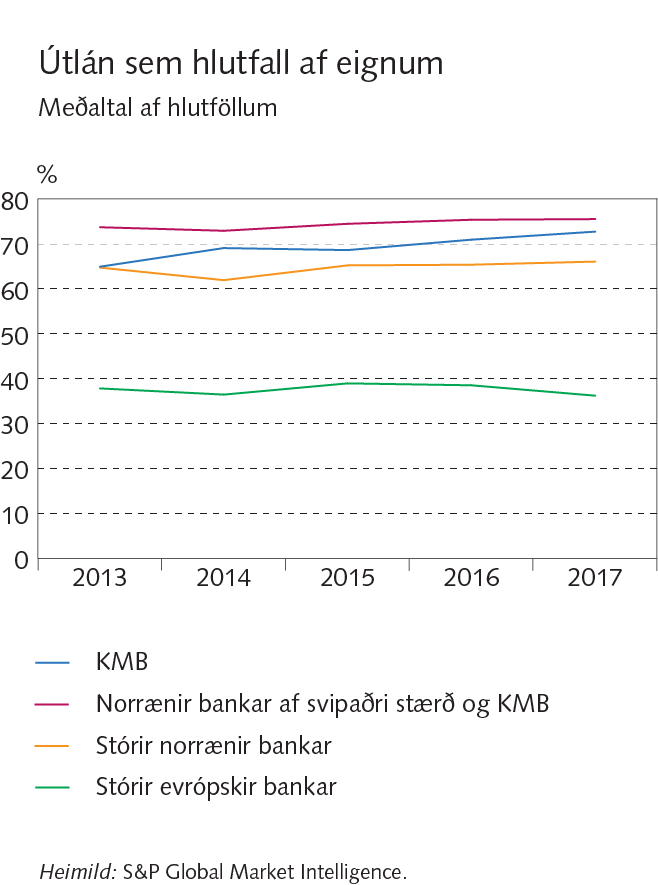